[Speaker Notes: QTScloud
A cloud-based OS let users quickly own a NAS service with cloud servers at any time.]
1
Introduction
2
Case Study
3
Live Demo
4
Features
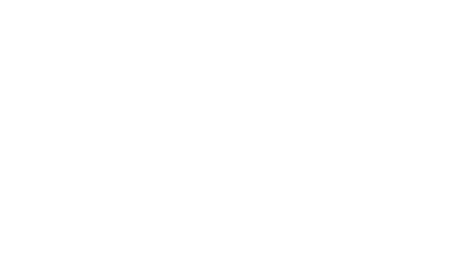 Introduction to 
QNAP Cloud NAS
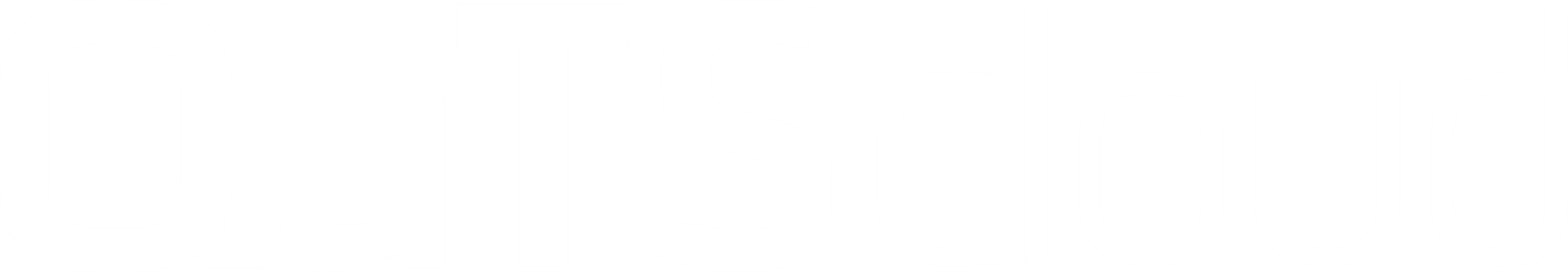 What is a Cloud NAS
A virtual appliance designed to work with and leverage cloud-based storage to give the functionality of a premise-based NAS


Uses cloud computing to simplify infrastructure and provide flexible deployment options while reducing costs.
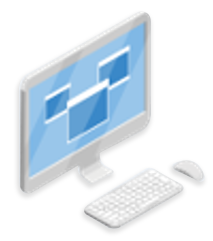 AFP
Cloud NAS Solution
Virtual
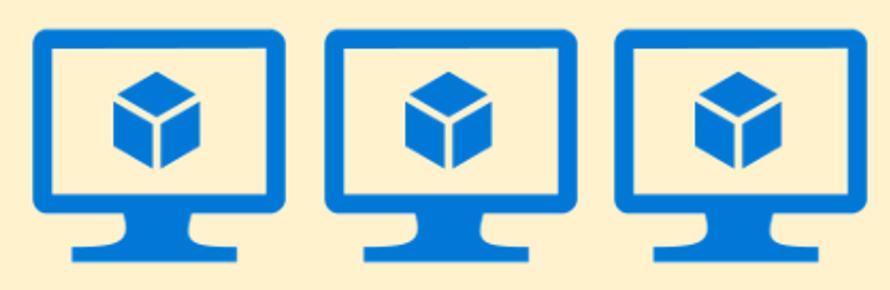 CIFS/SMB
Machine
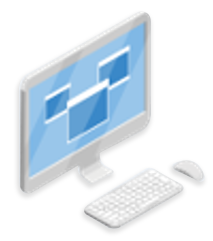 NFS
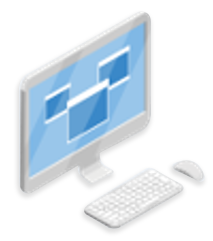 iSCSI
Compute
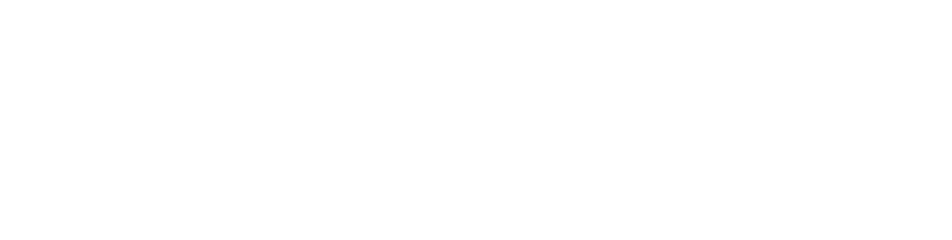 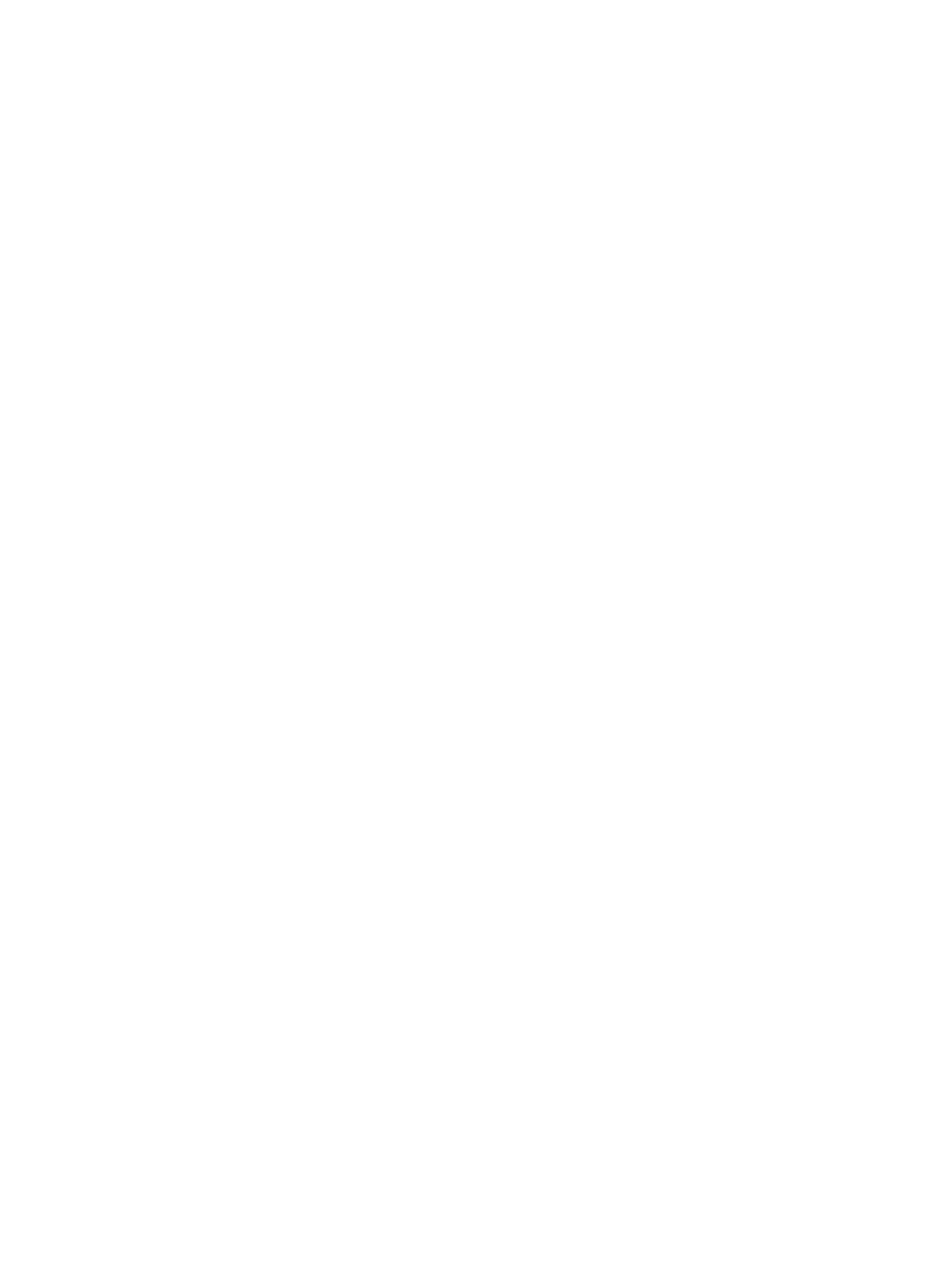 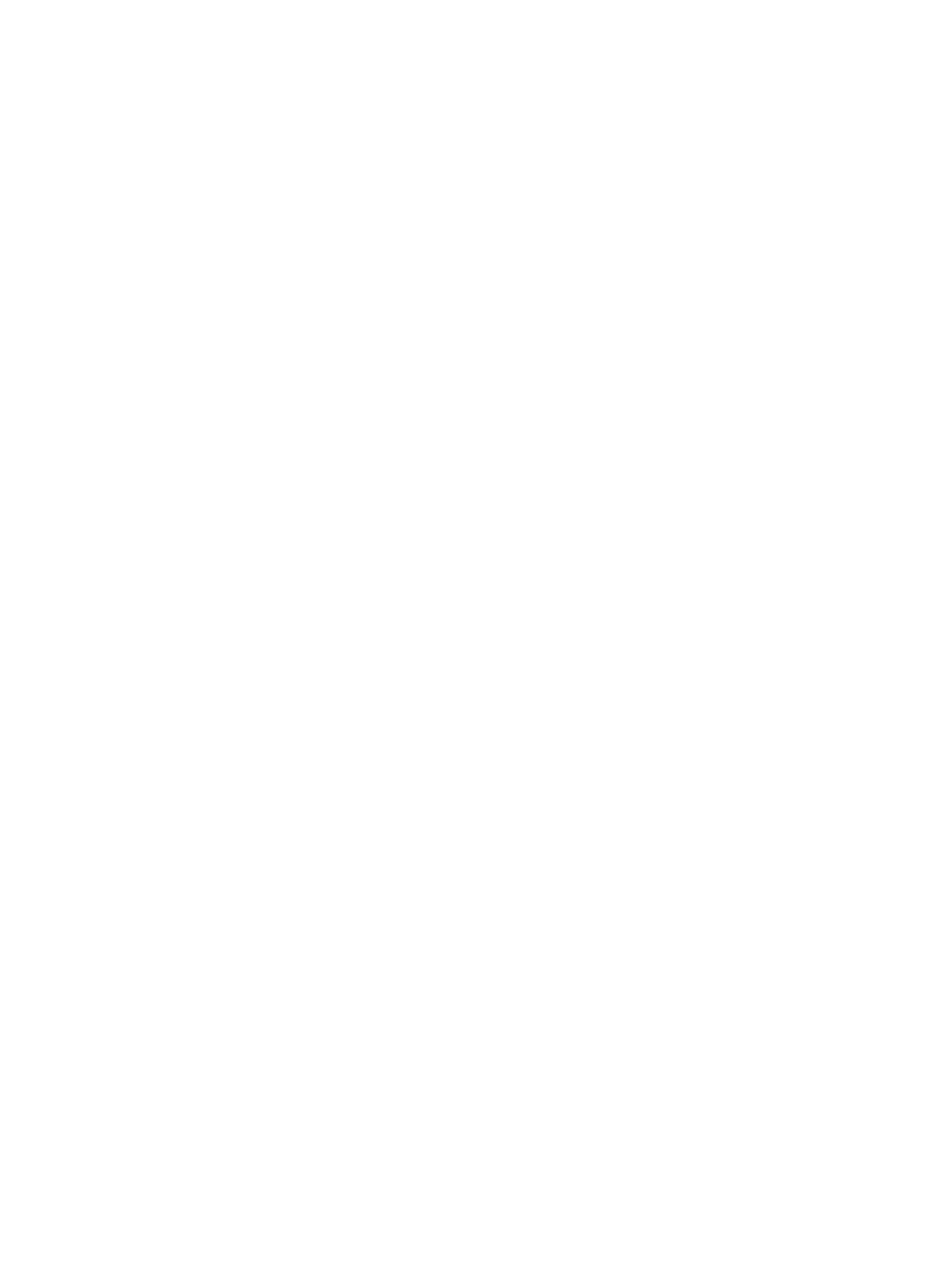 Storage
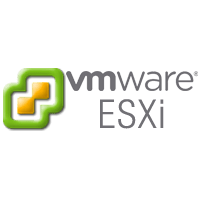 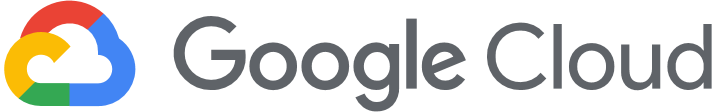 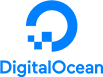 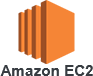 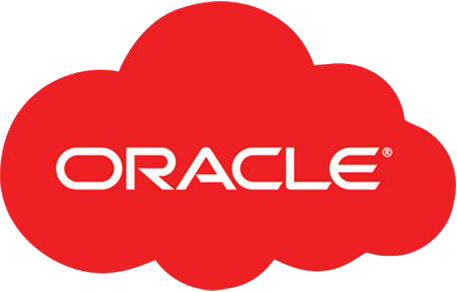 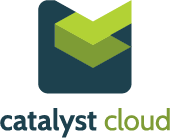 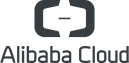 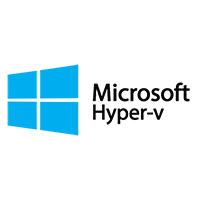 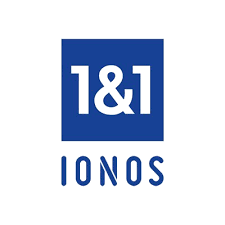 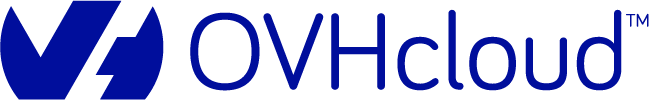 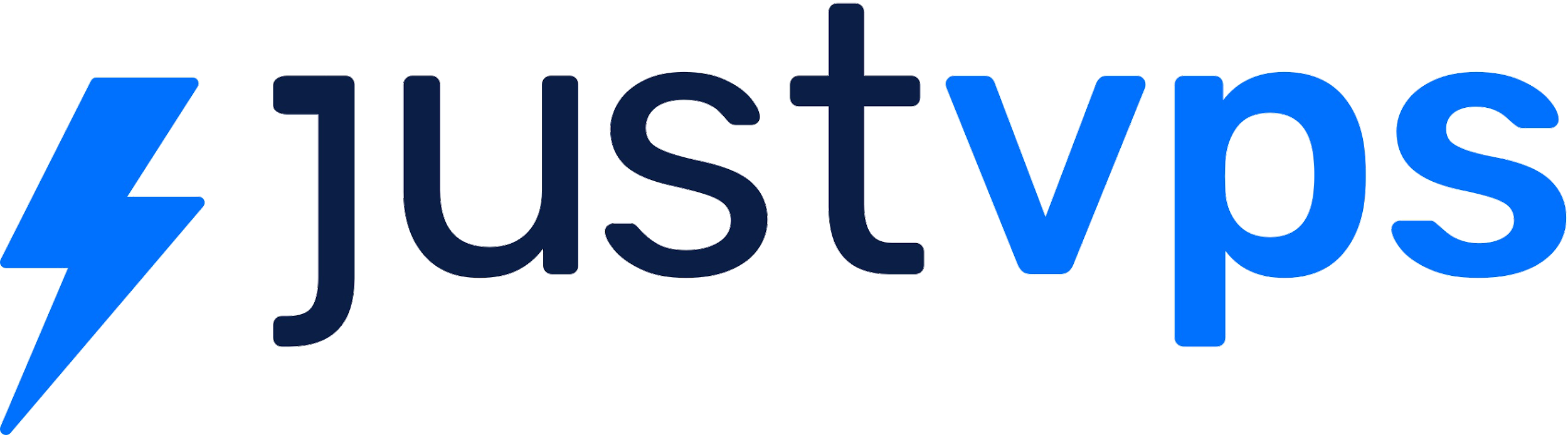 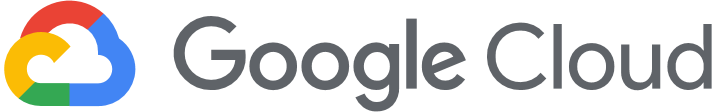 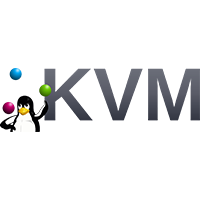 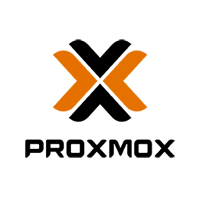 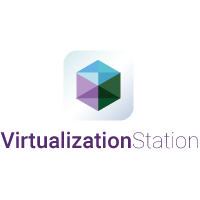 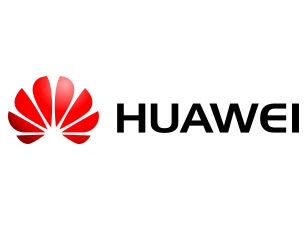 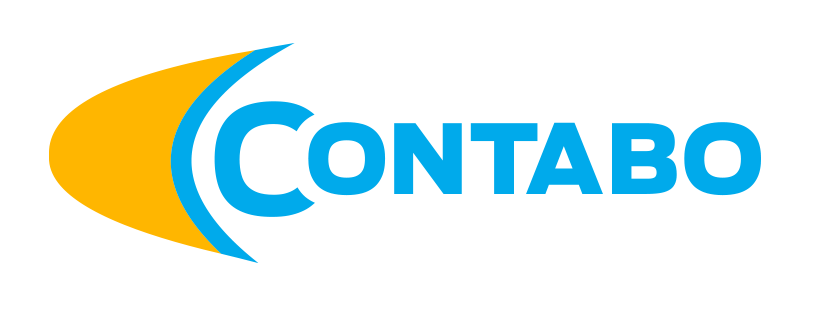 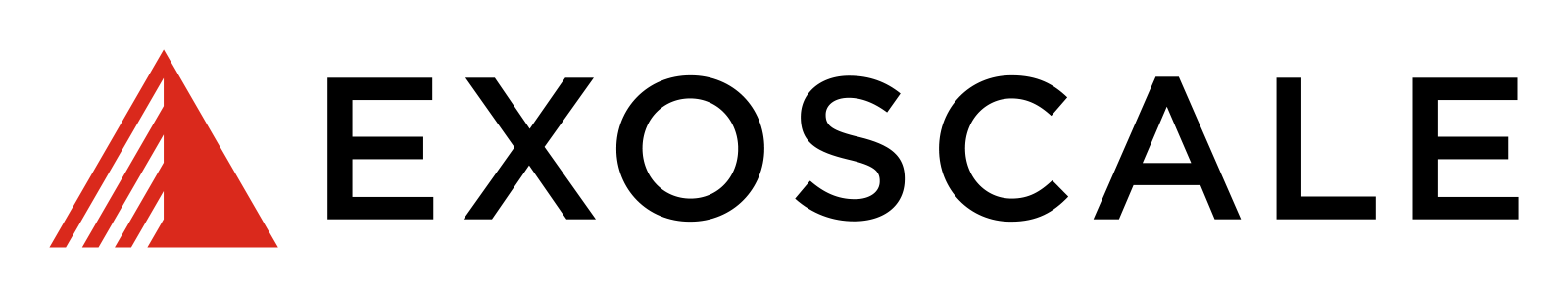 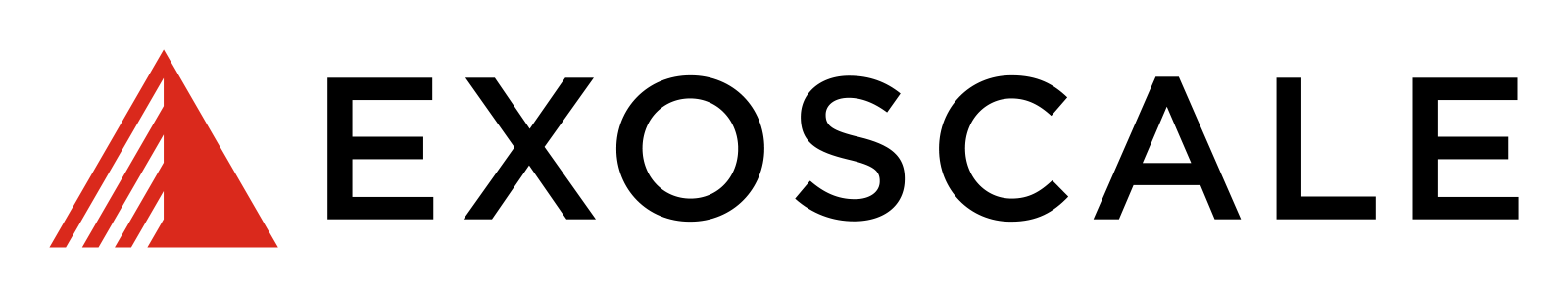 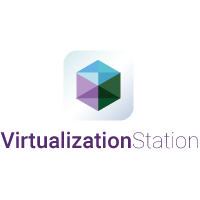 QuTScloud brings all the QTS experiences
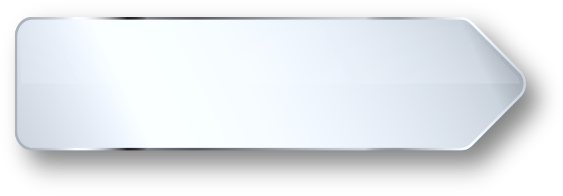 QuTScloud Operating System
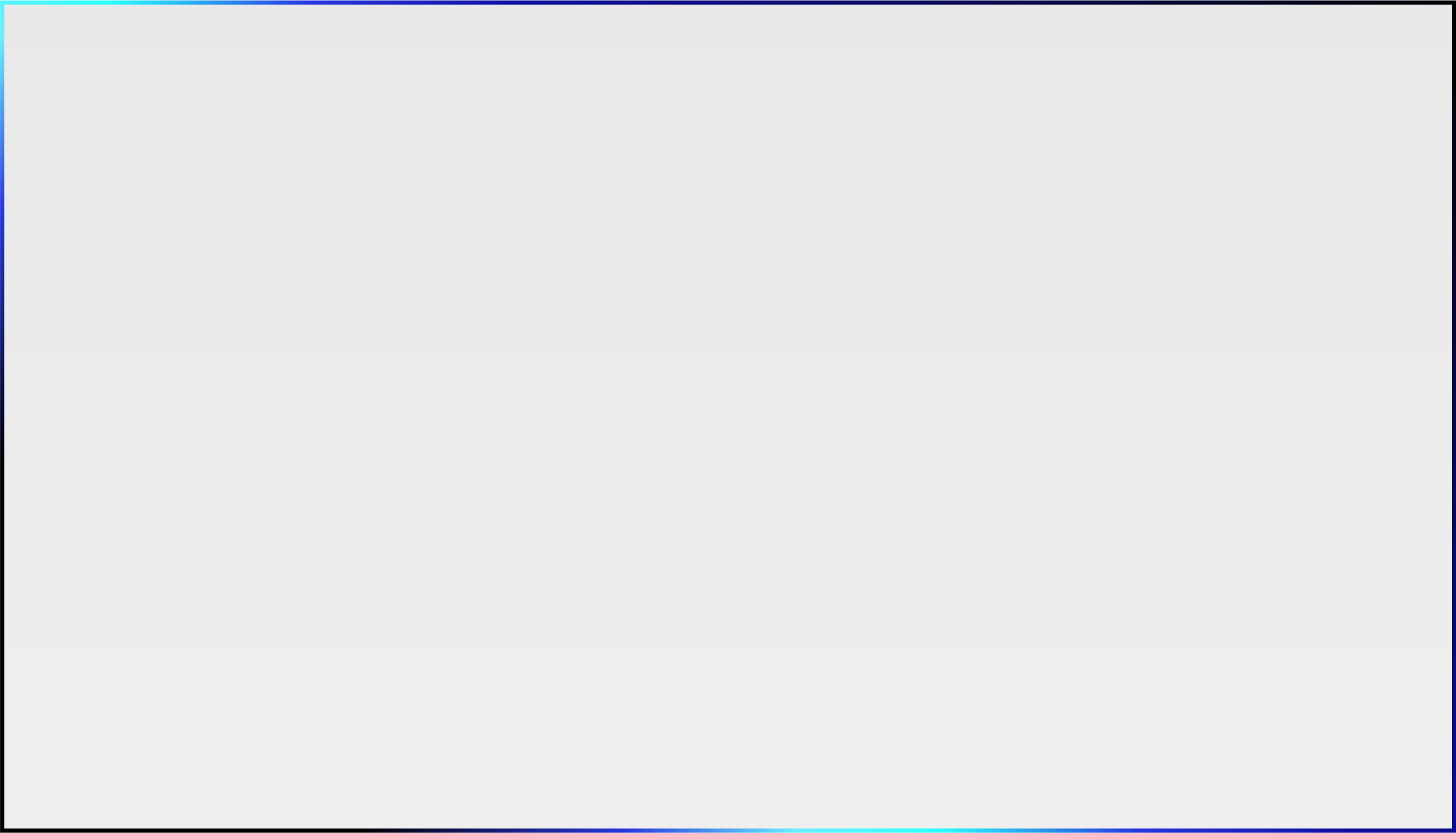 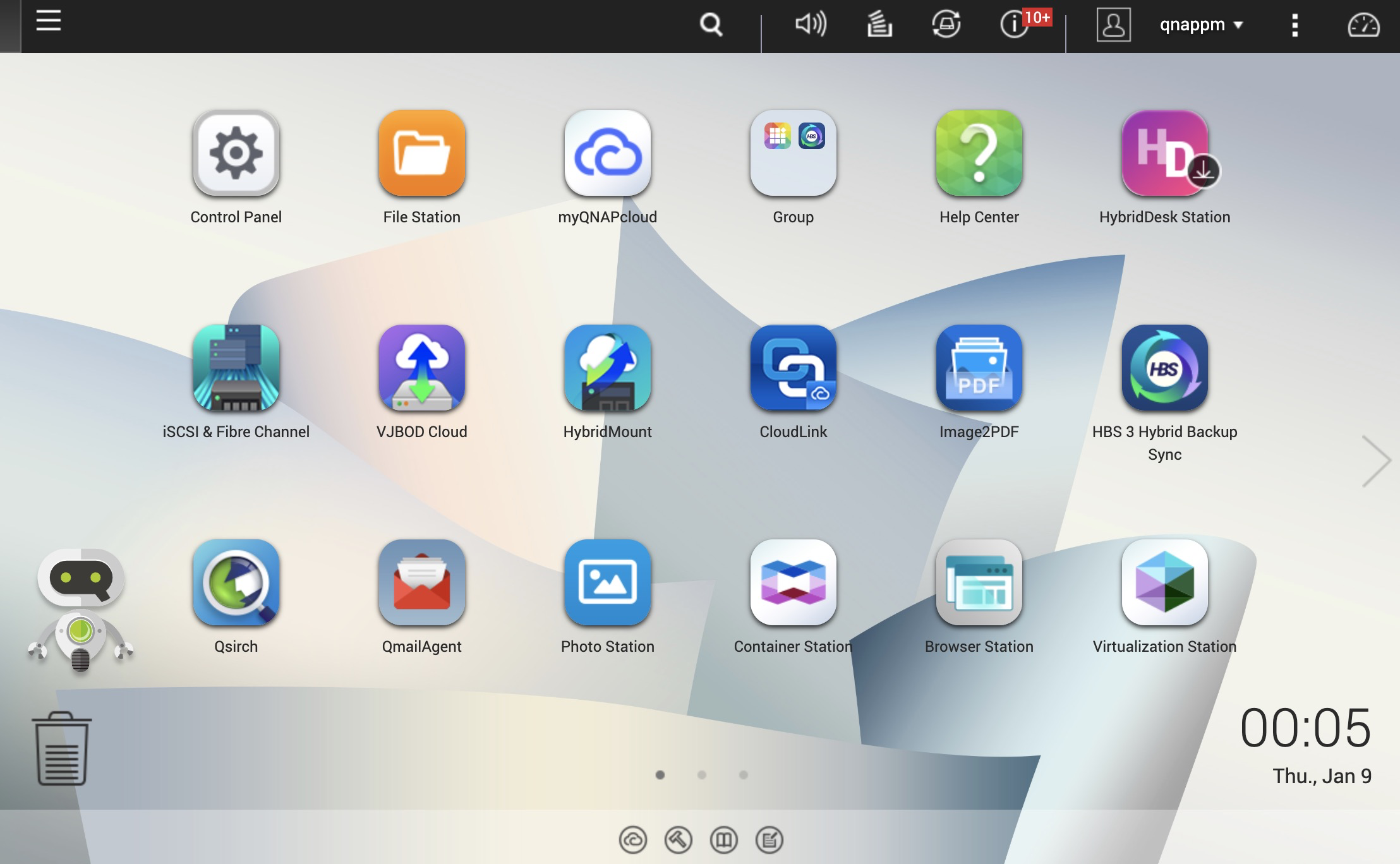 Mobile Apps
Multimedia
OS
WIN/MAC Utilities
IoT
Storage
Full-text Search
Notification
Network
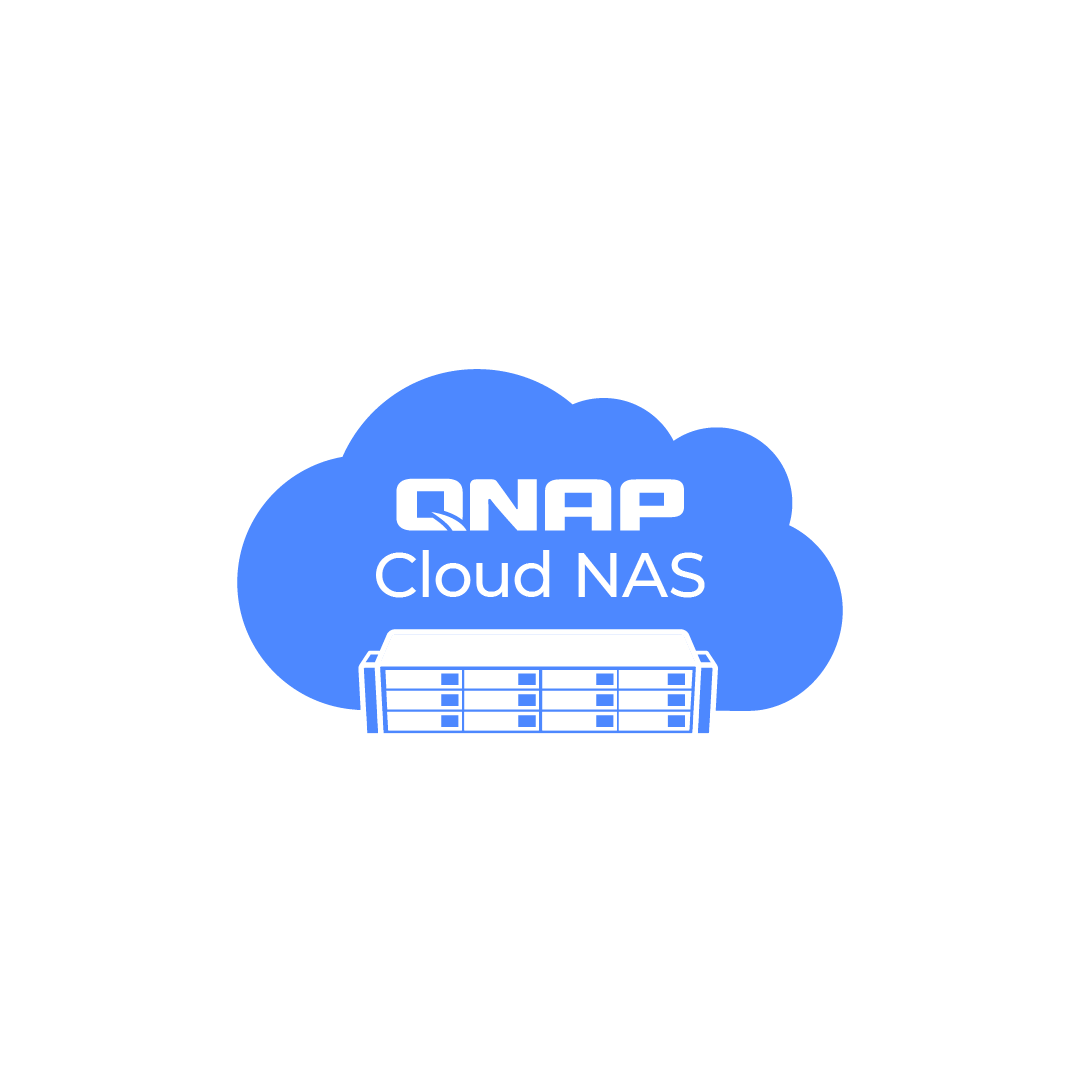 & More…
Licenses
Security
Helps to optimize your data usage
After
Before
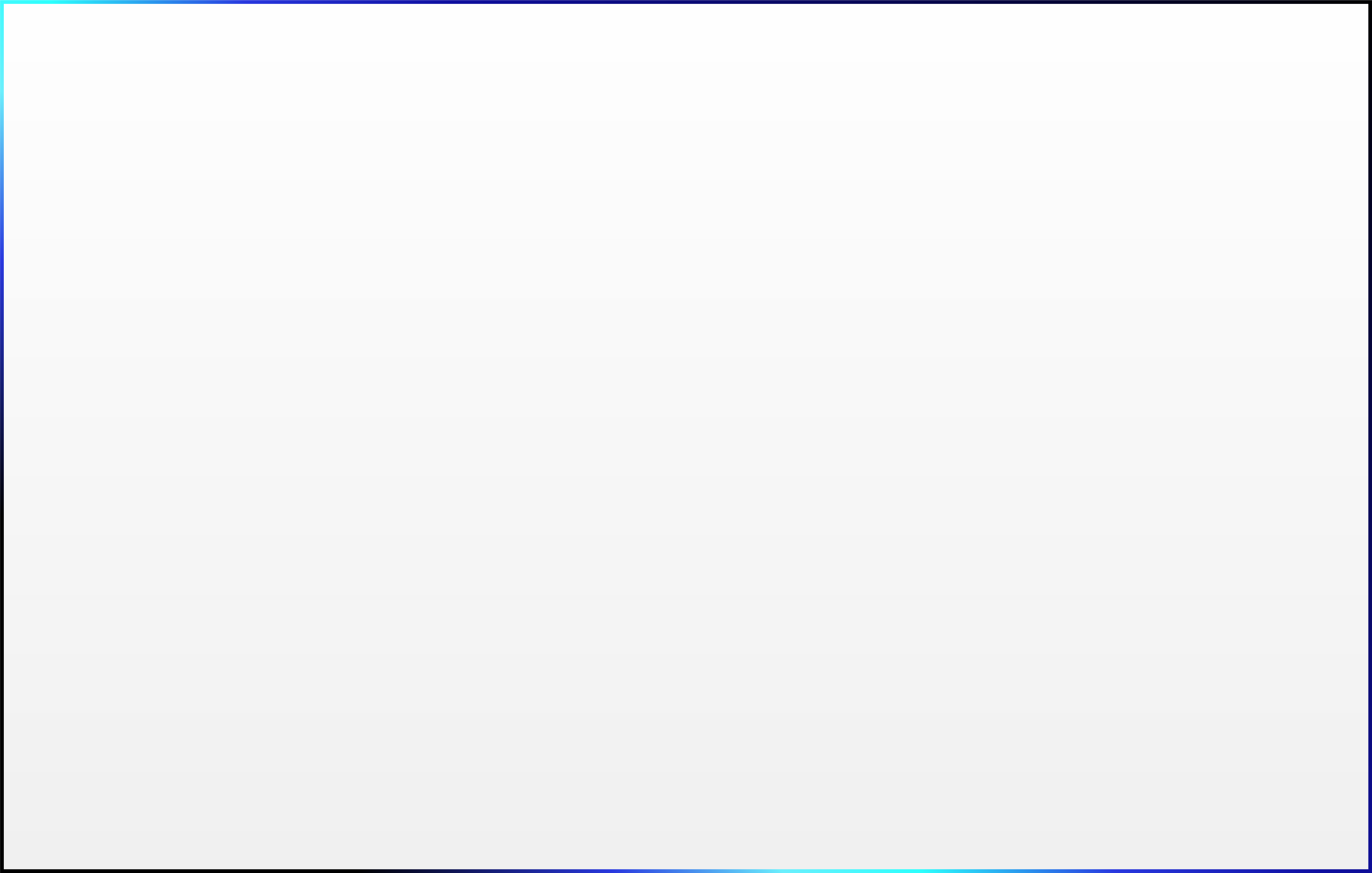 External
Customers
Download file with Share Link or FTP
* Access data with File station or standard
  protocols: SMB/ ClFS, NFS, AFP, iSCSl
Branches
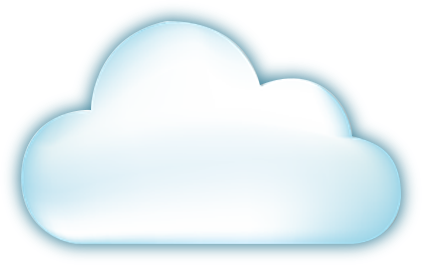 Search
Browse
Download
Share
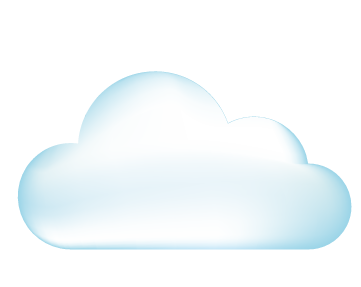 * Make data searchable on object storage 
   with Qsirch.
* Pubilsh/Share photo/video contents 
   with QuMagie.
Internet
（via http/ https）
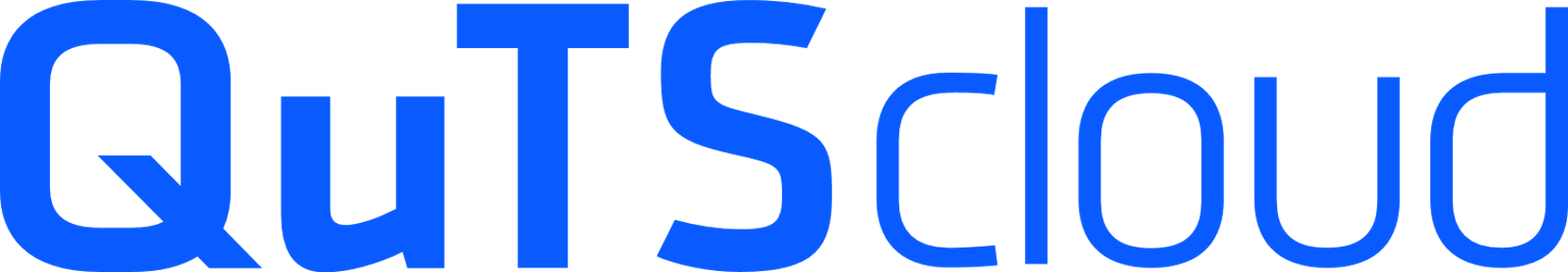 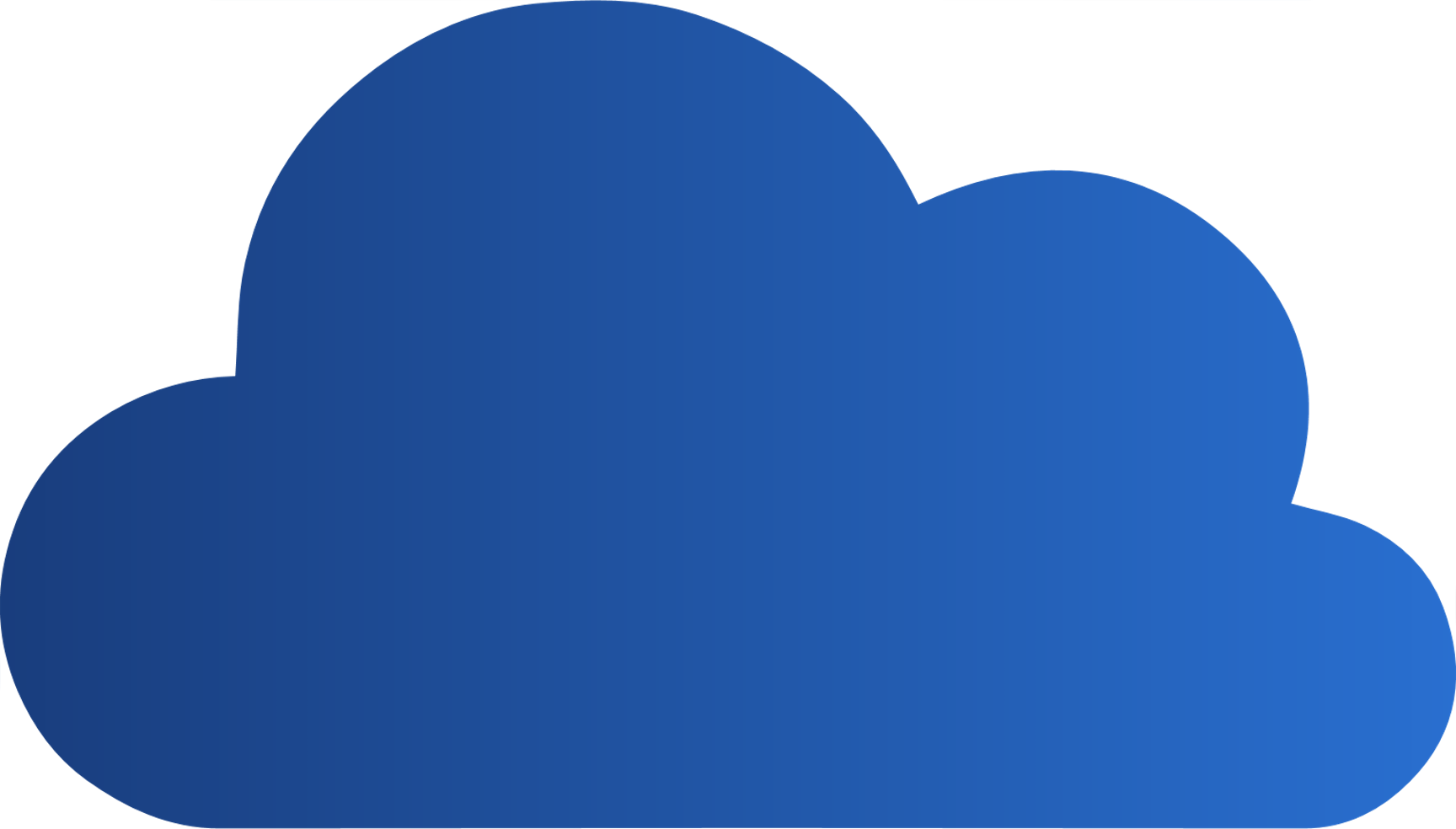 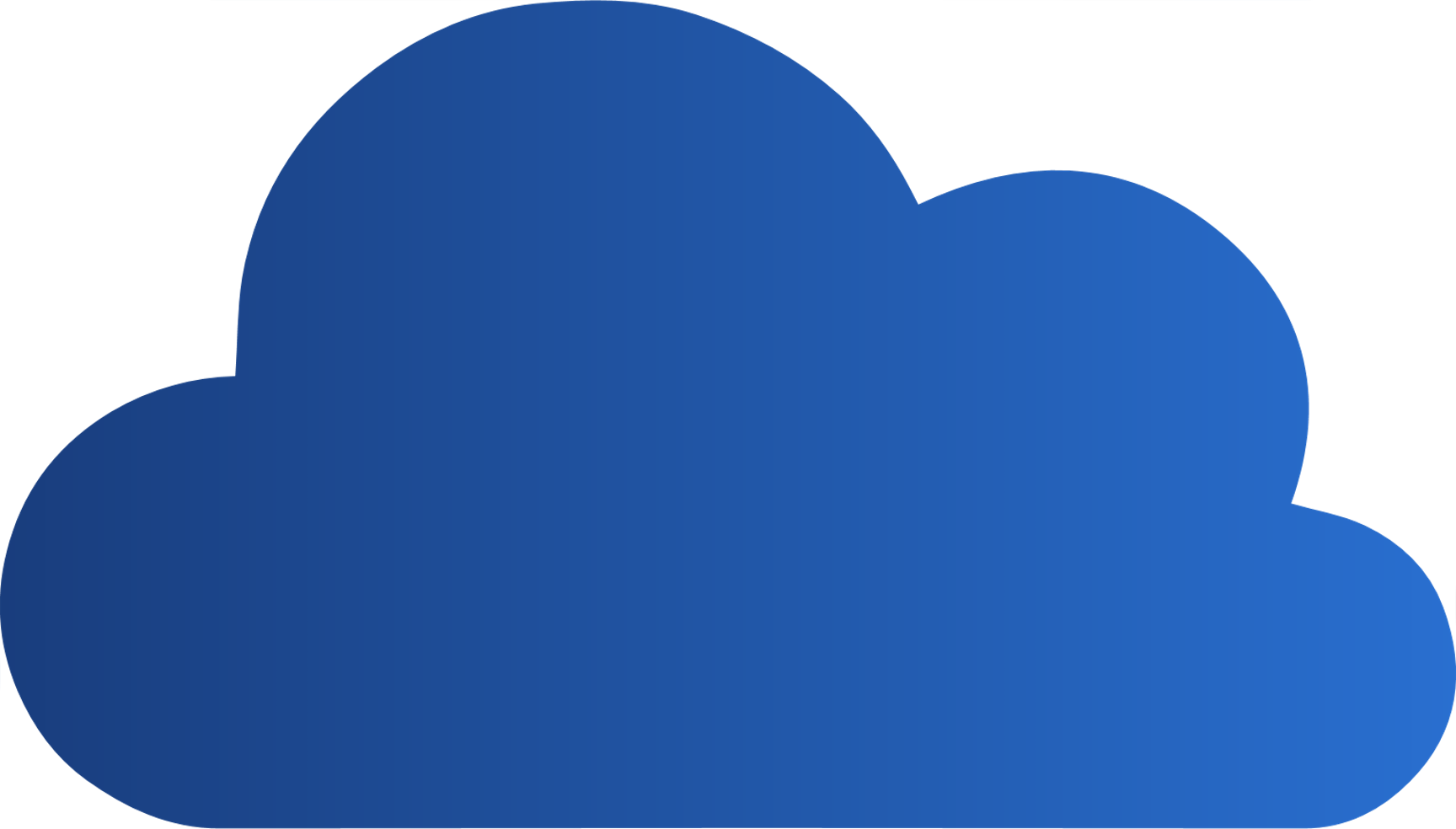 AWS, Azure, 
AliCloud, DigitalOcean
AWS, Azure, 
AliCloud, DigitalOcean
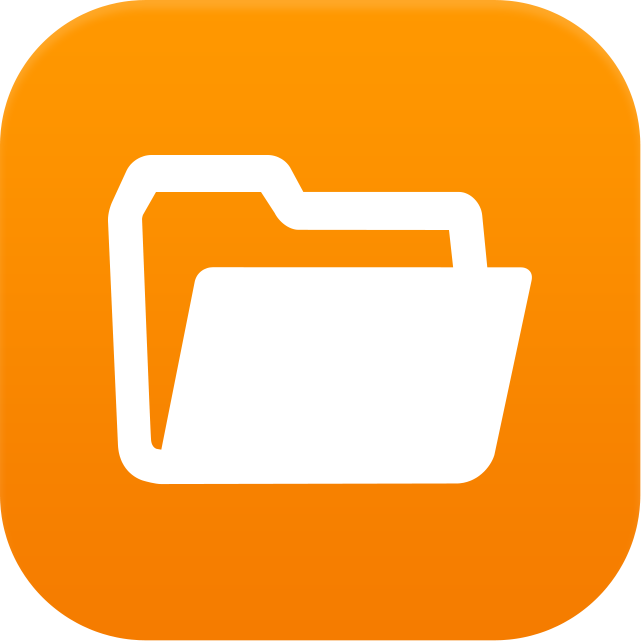 Backup & Sync
Backup & Sync
QNAP NAS
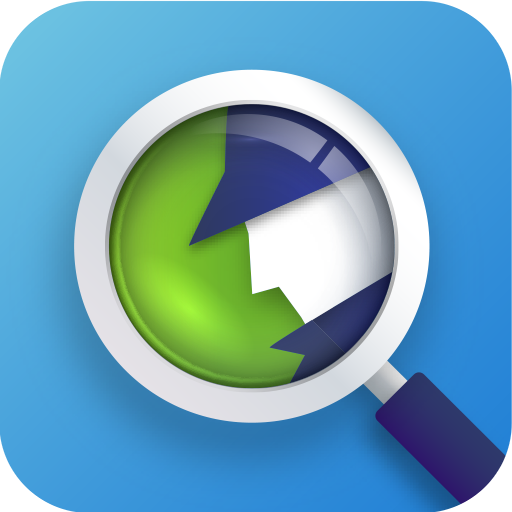 QNAP NAS
Local PC
Local PC
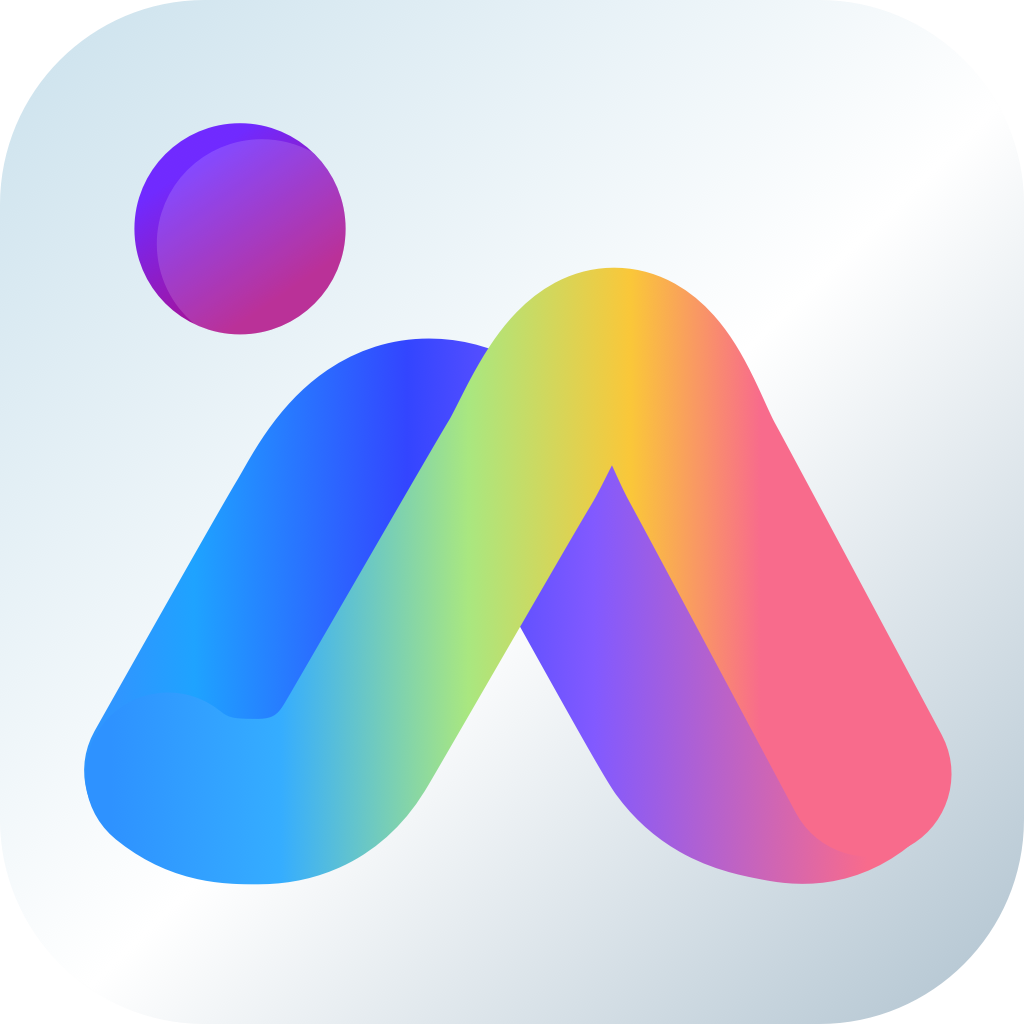 HQ
Support Platform
On-premise 
Virtualization Platforms
Cloud Platforms
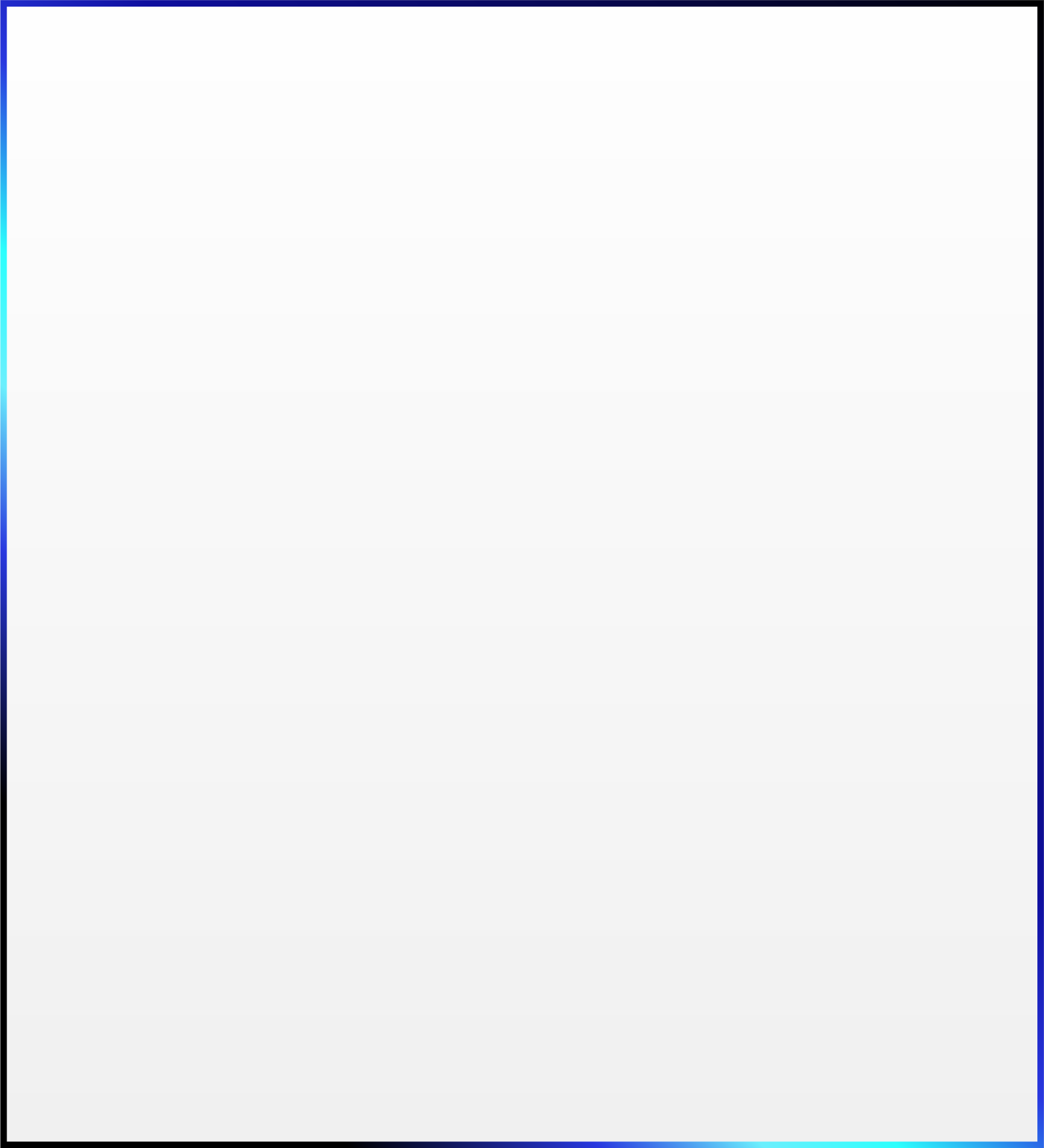 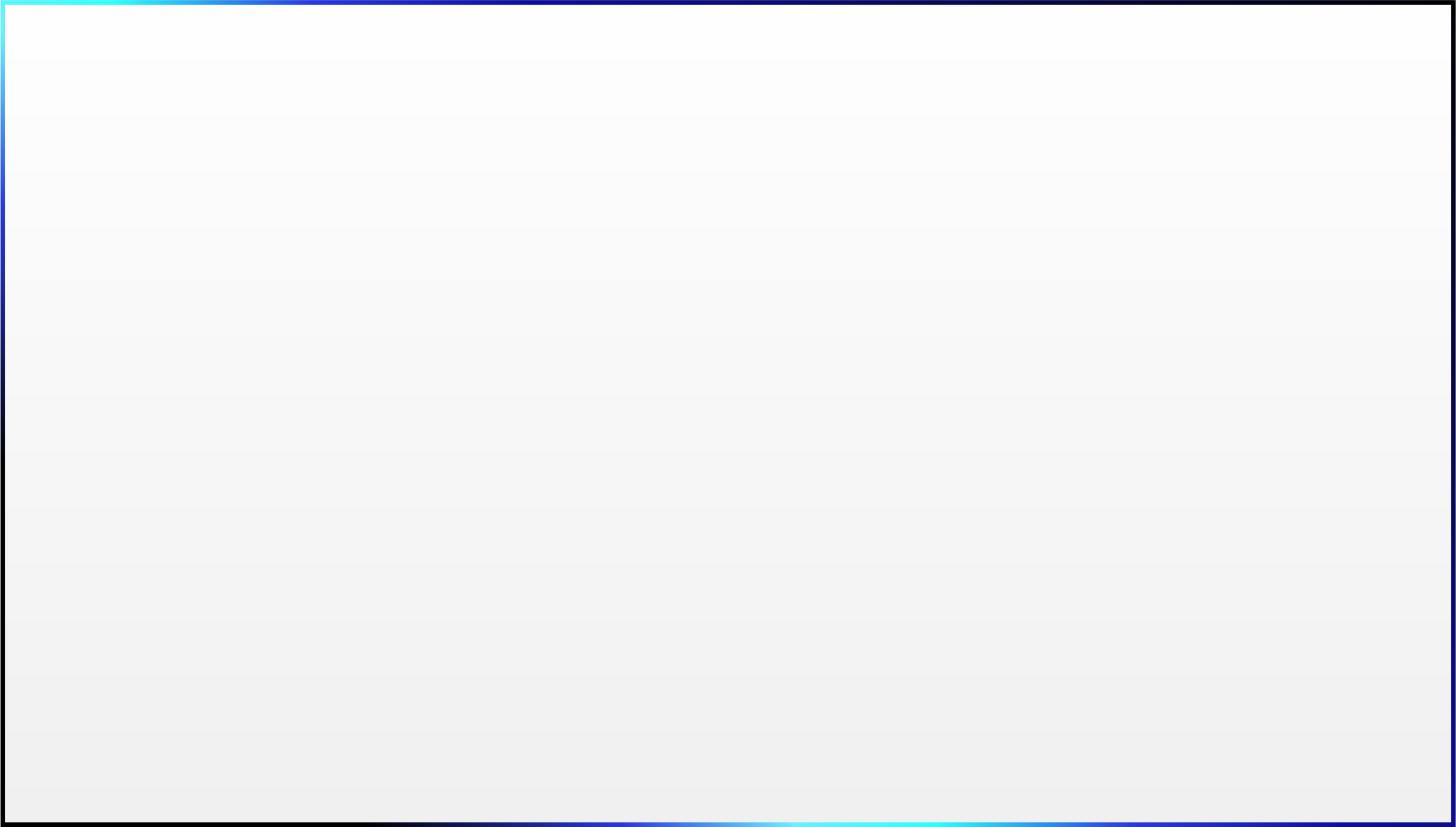 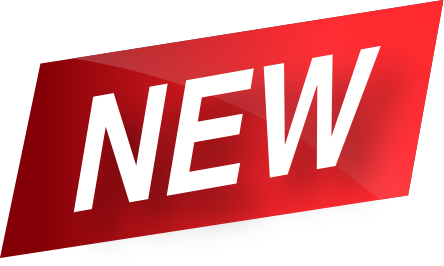 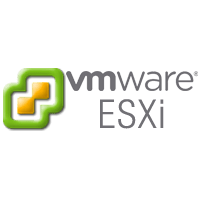 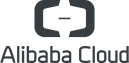 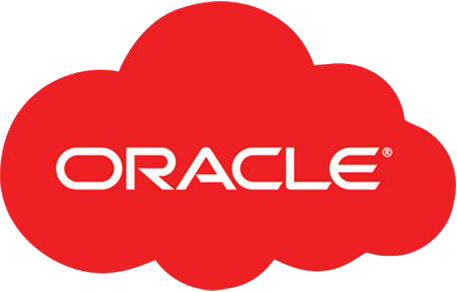 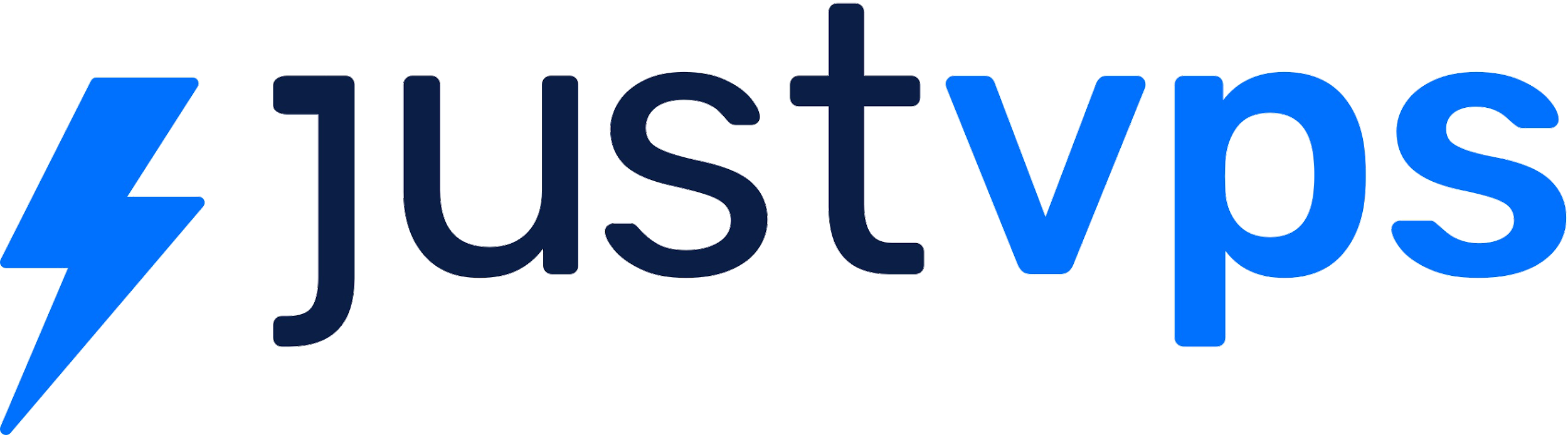 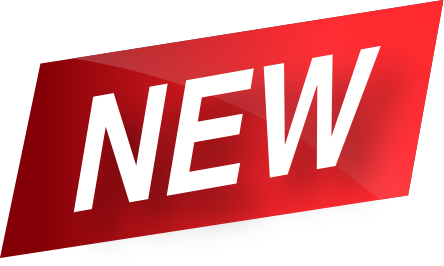 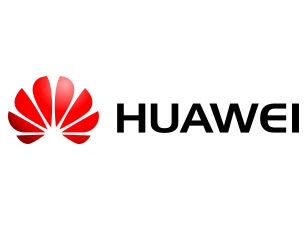 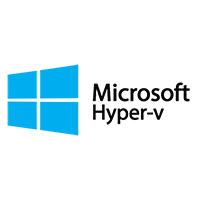 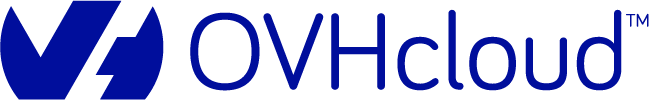 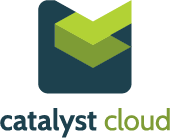 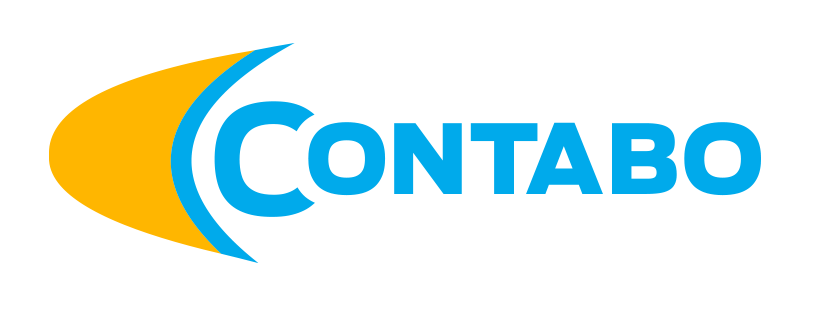 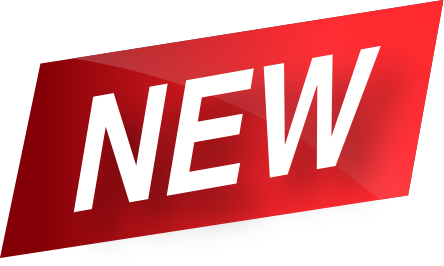 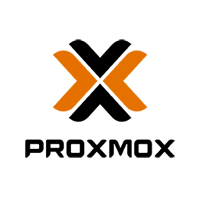 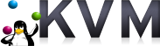 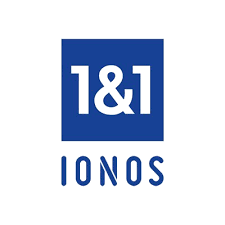 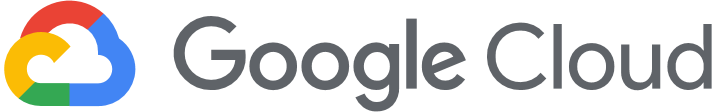 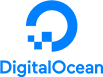 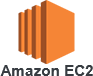 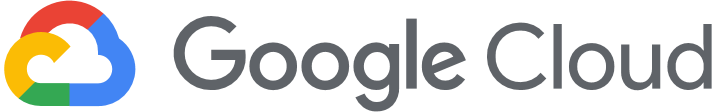 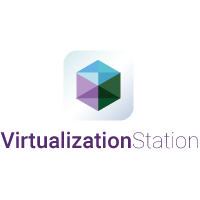 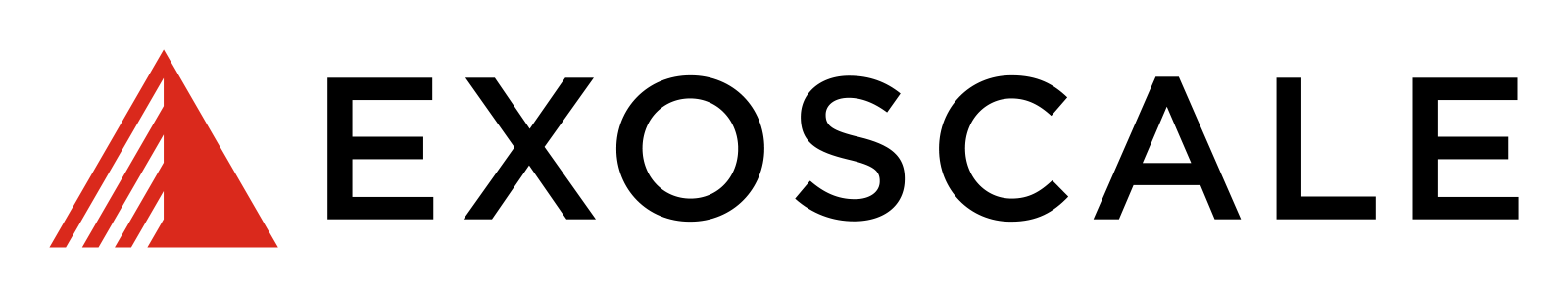 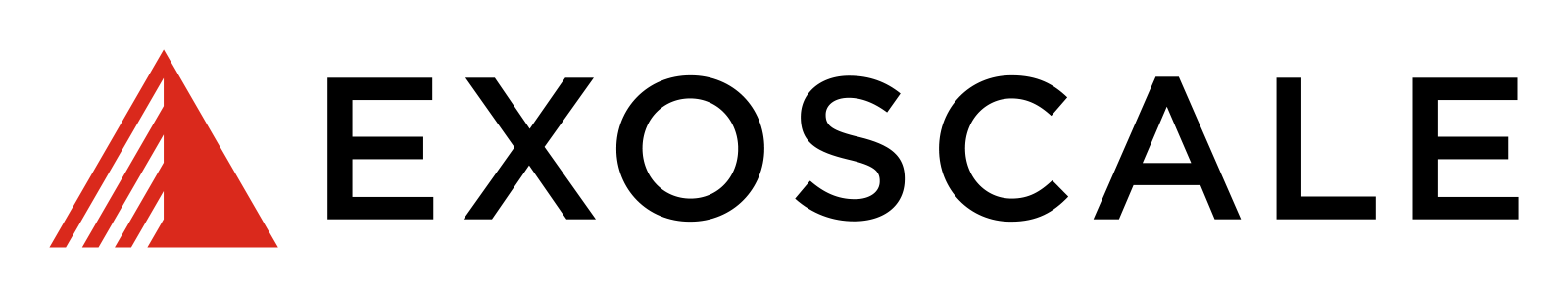 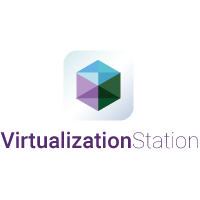 Storage Pass-through
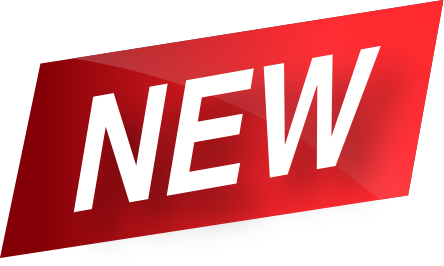 Use virtual disk
Use pass-through disk
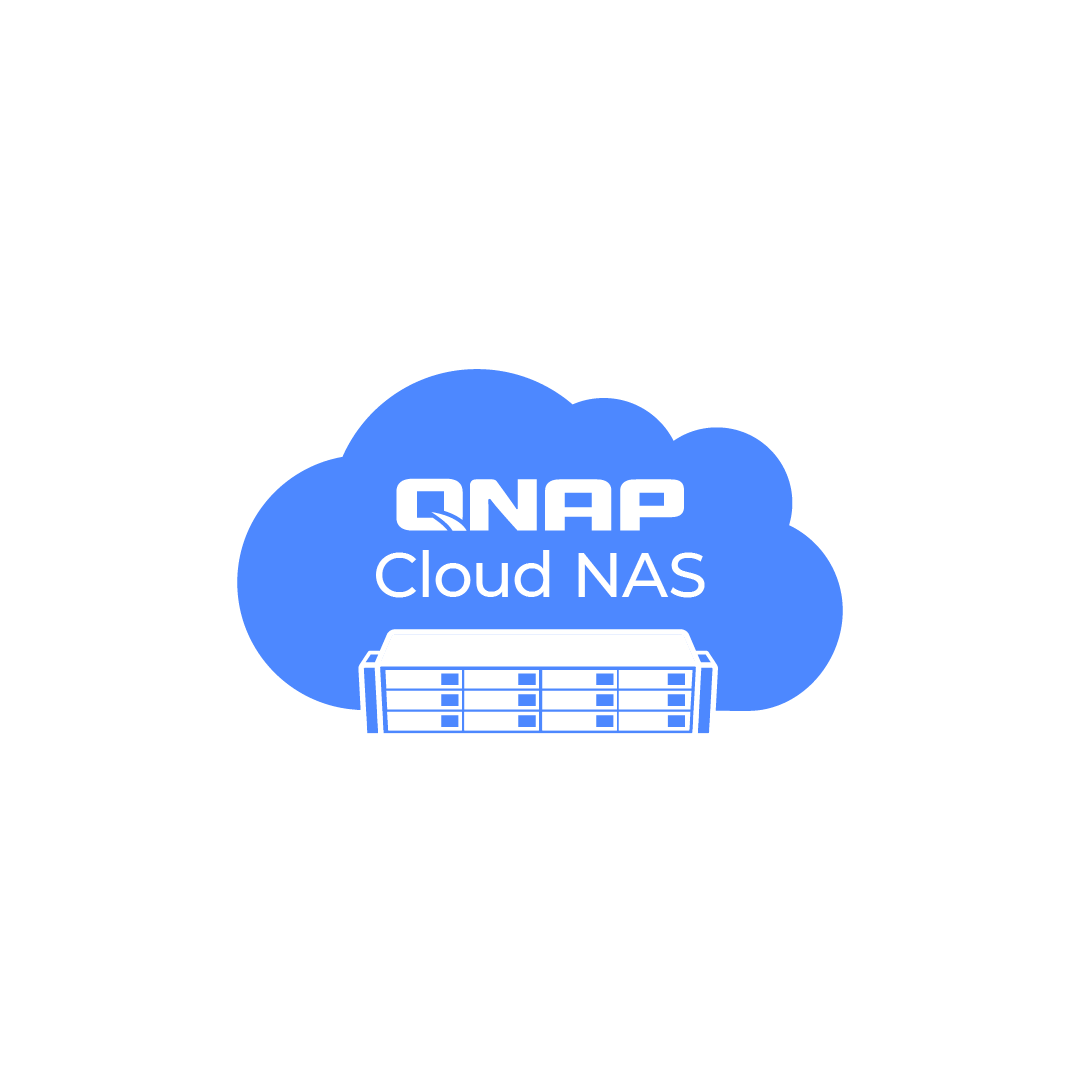 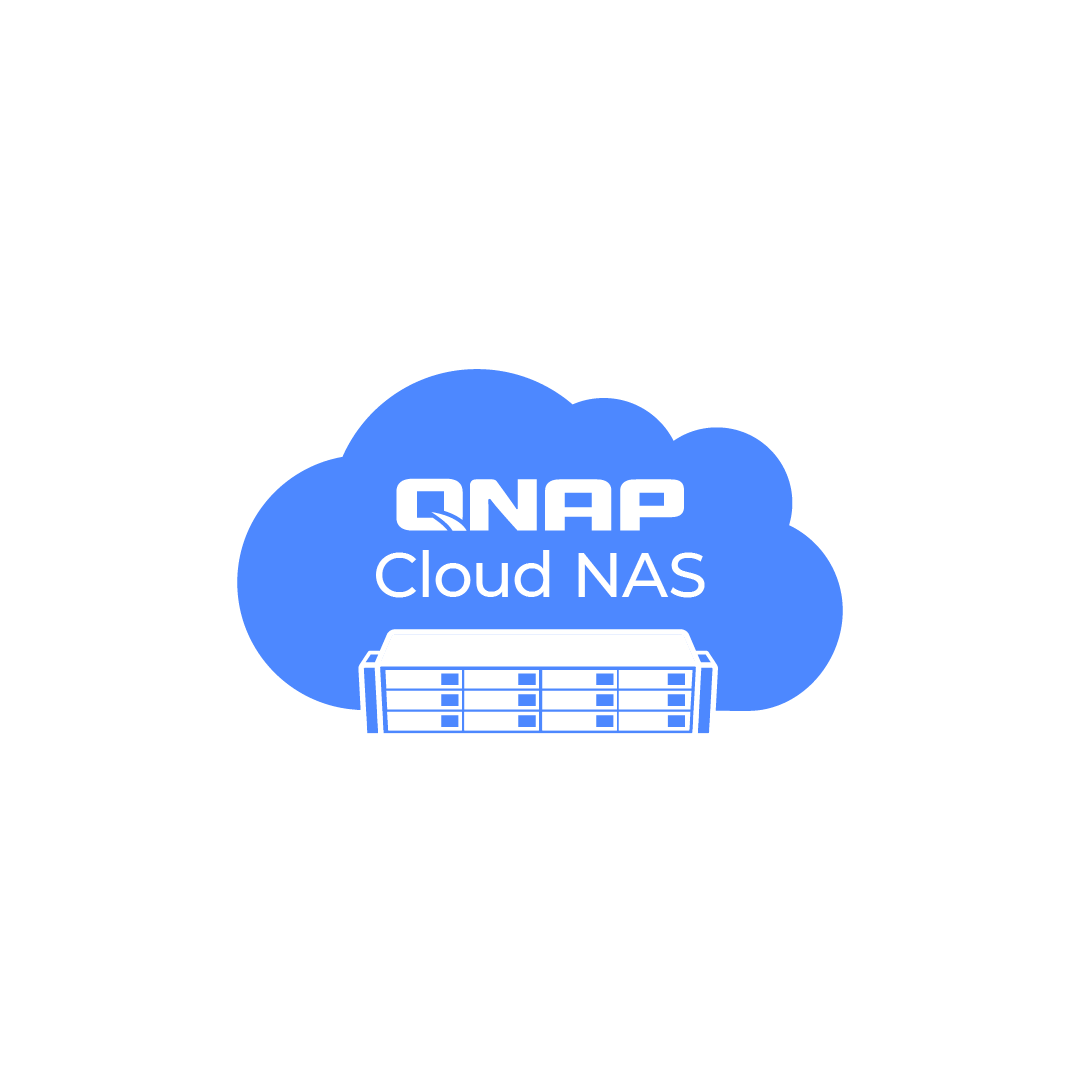 Virtual Disk
Virtual Disk
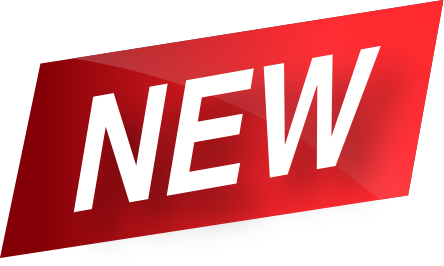 Physical Disk
Physical Disk
Physical Disk
Physical Disk
Storage Pools
Storage Pools
Use cases
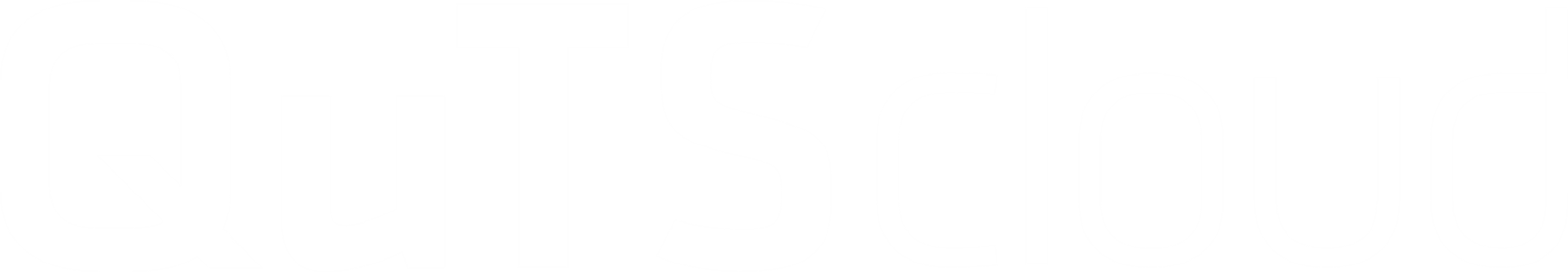 [Speaker Notes: QTScloud
A cloud-based OS let users quickly own a NAS service with cloud servers at any time.]
Quickly recover data encrypted on the disk array
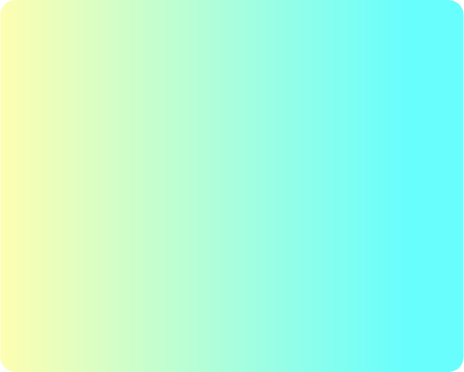 Case
1
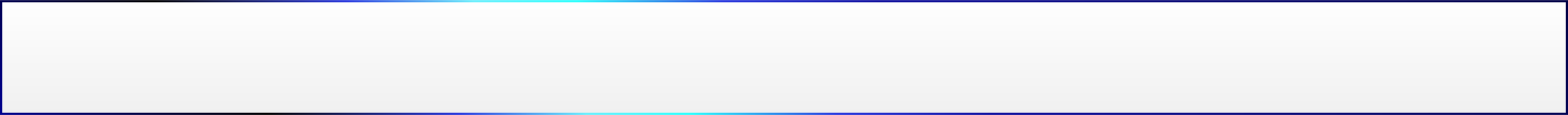 Users need to spend several weeks downloading terabytes of backup data from the cloud
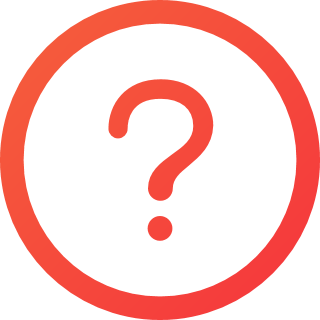 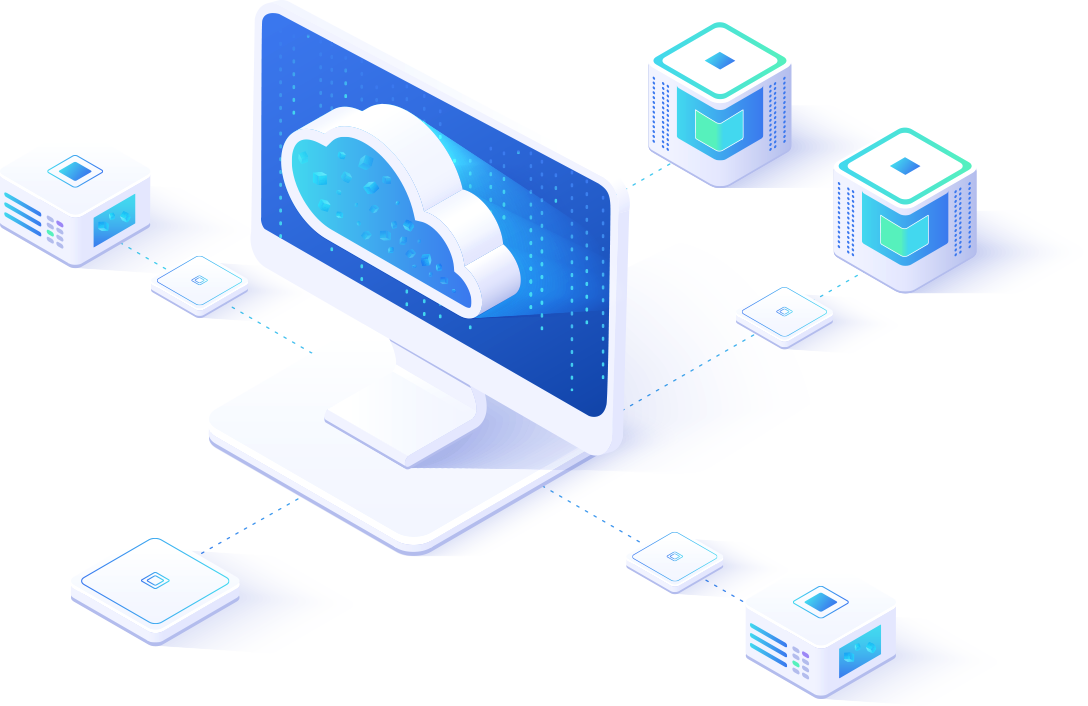 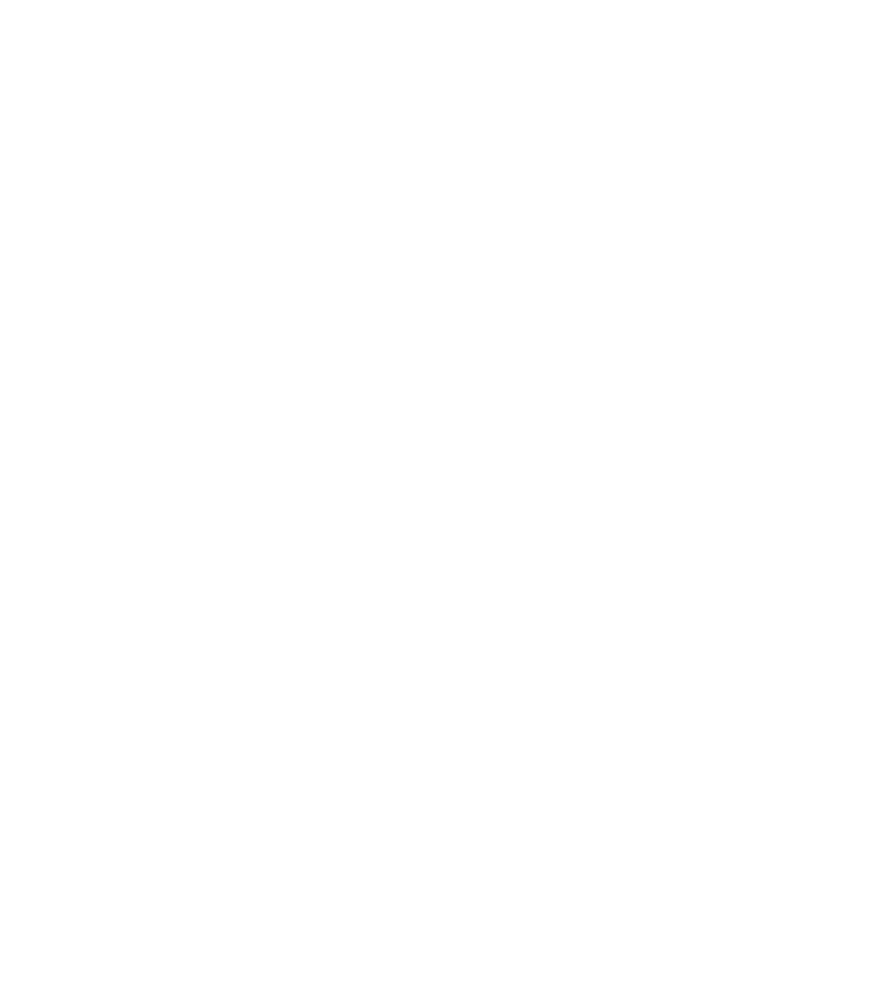 Cloud Backup
few weeks
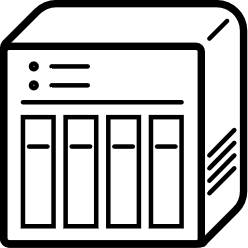 New Machine
Quickly recover data encrypted on the disk array
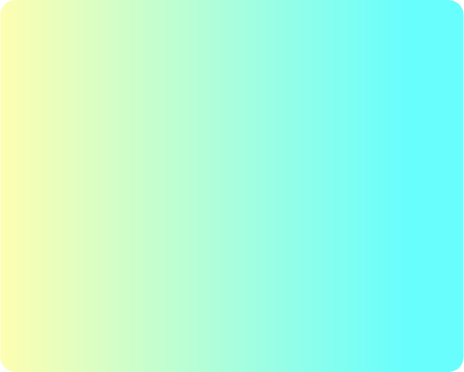 Case
1
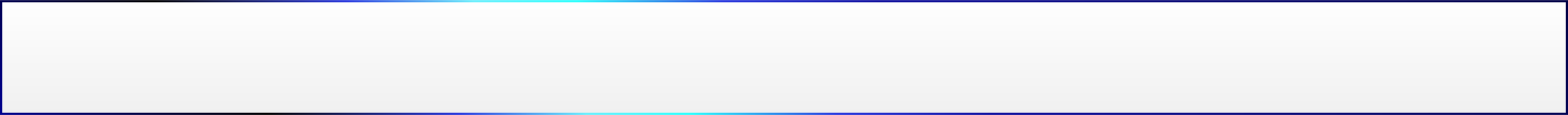 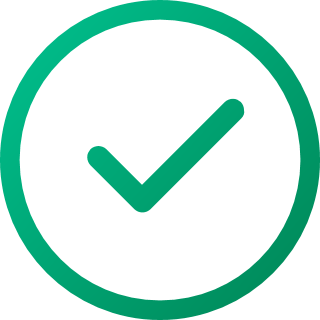 Install QuTScloud on the local server and mount the disk array, the original data can be accessed immediately after decryption
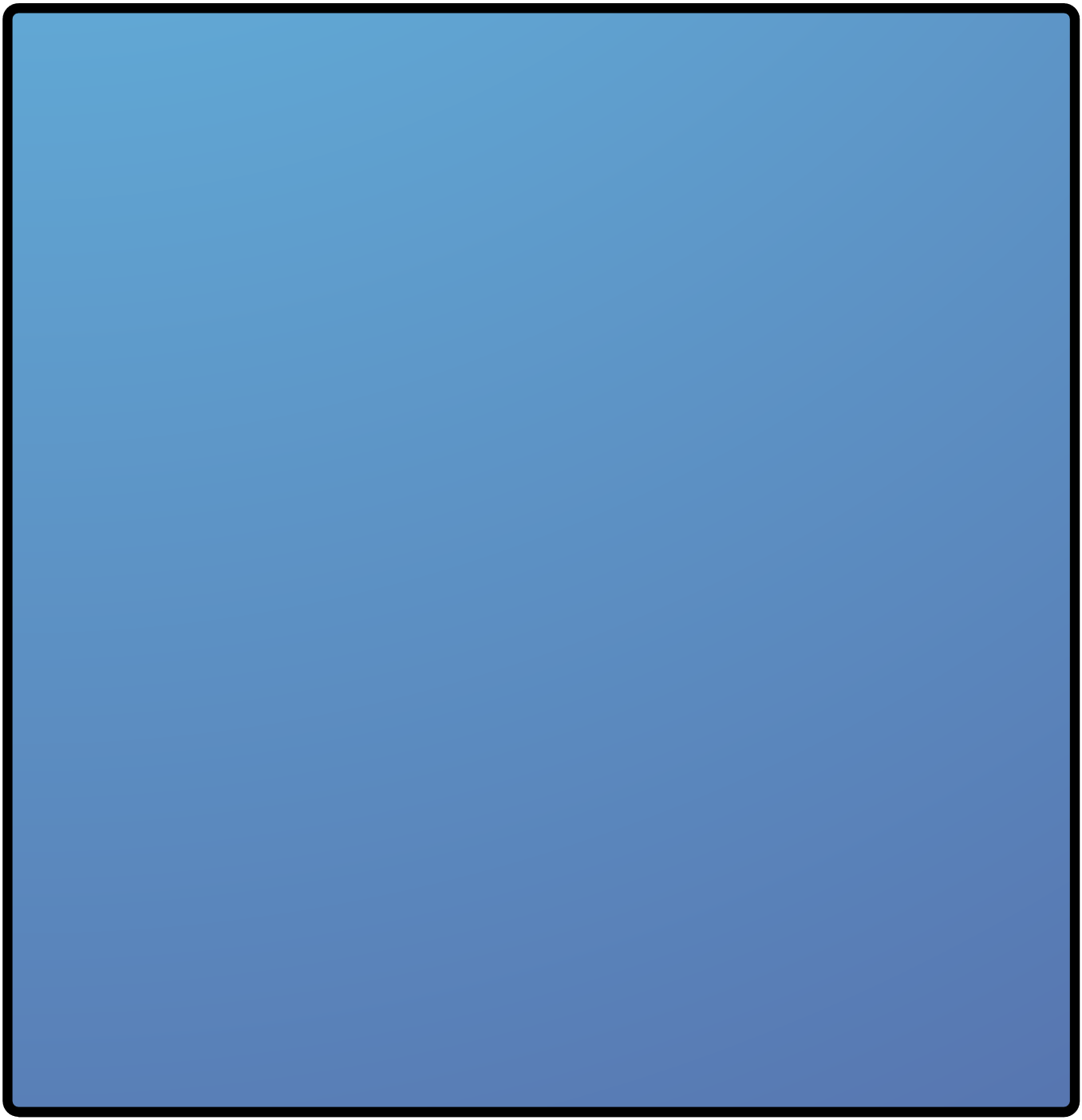 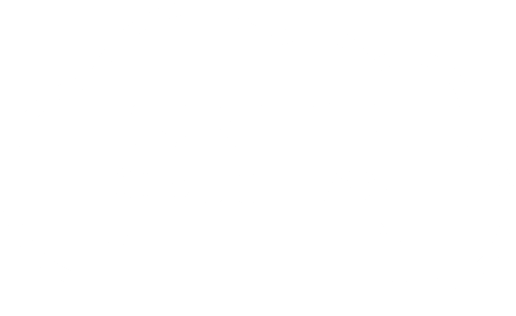 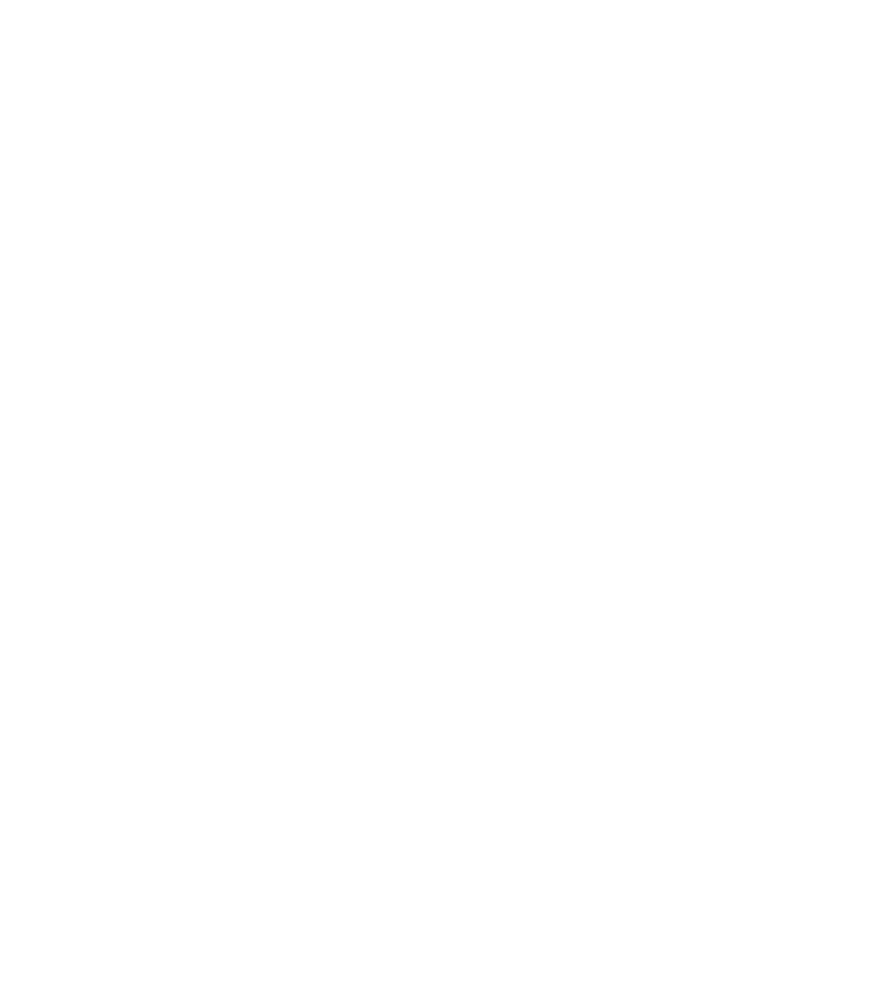 Attach
few hours
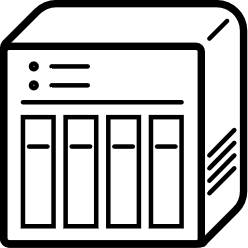 Storage from 
non-bootable NAS
On-premise hosting
New Machine
New way to experiment with QTS
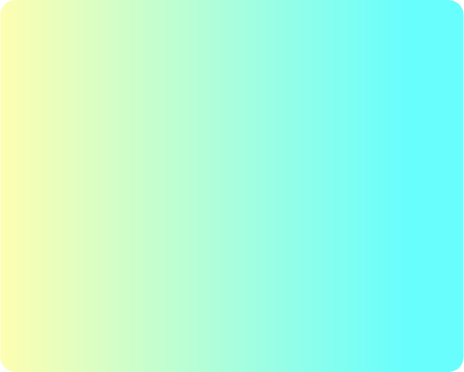 Case
2
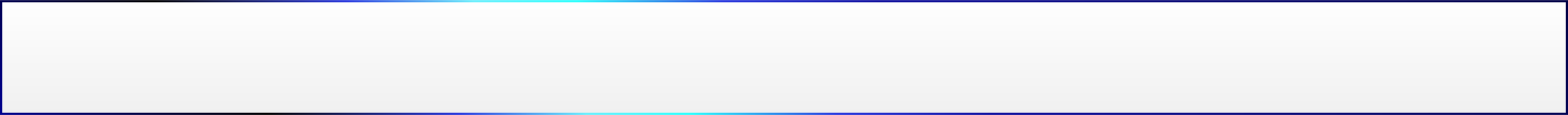 New user want to try feature of QTS
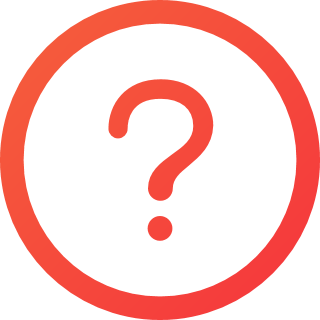 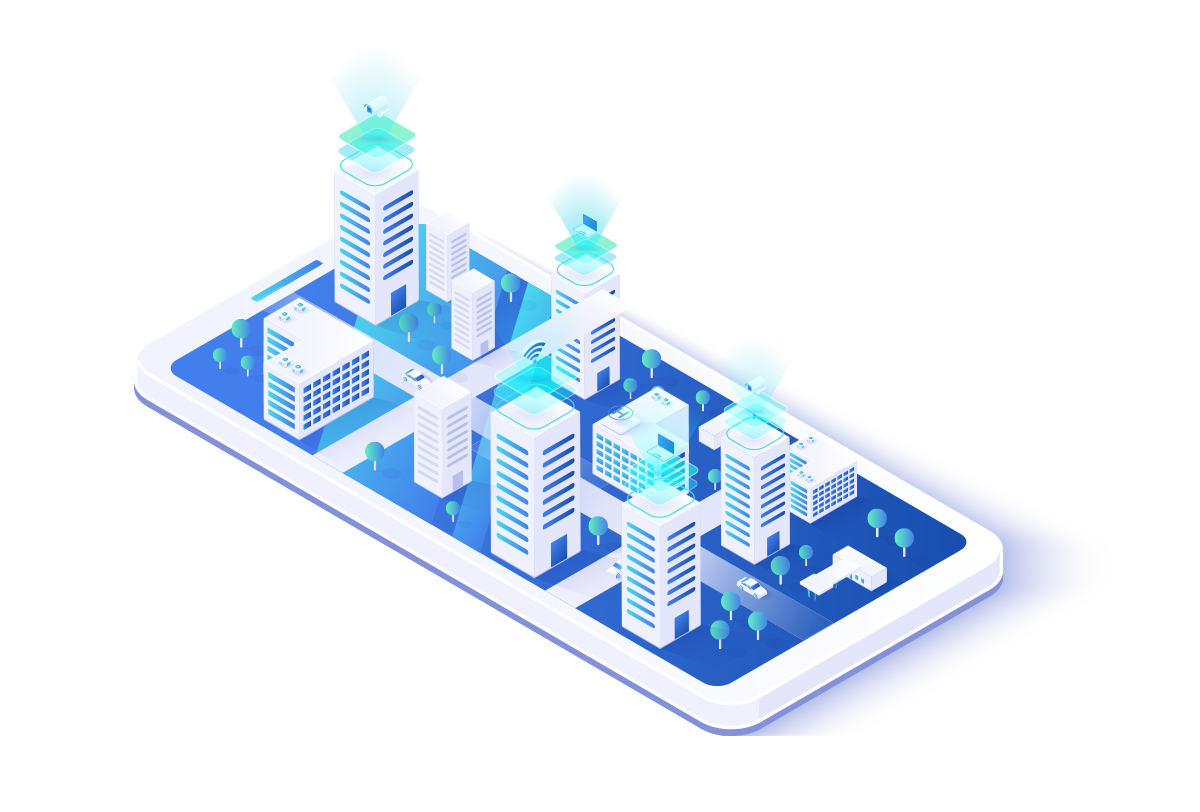 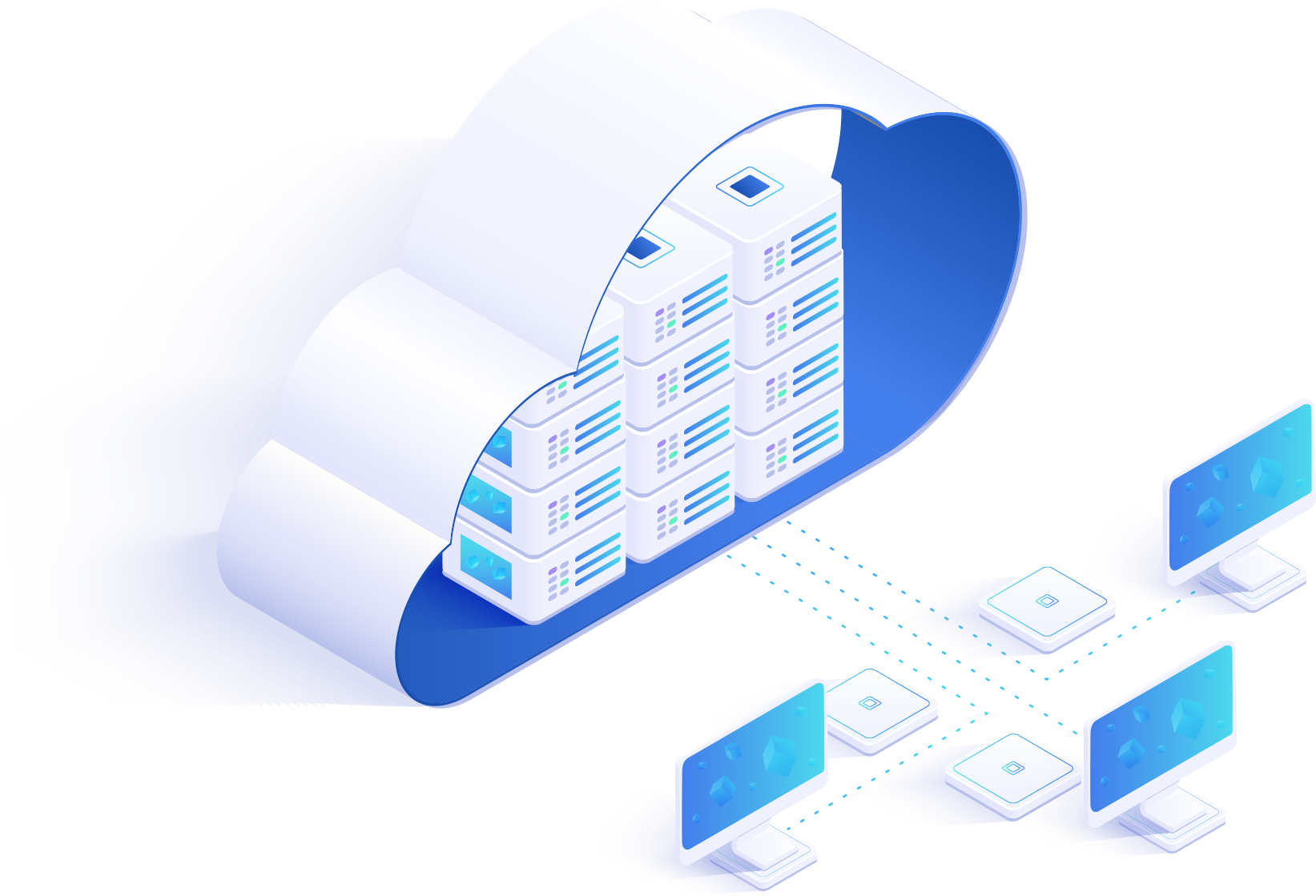 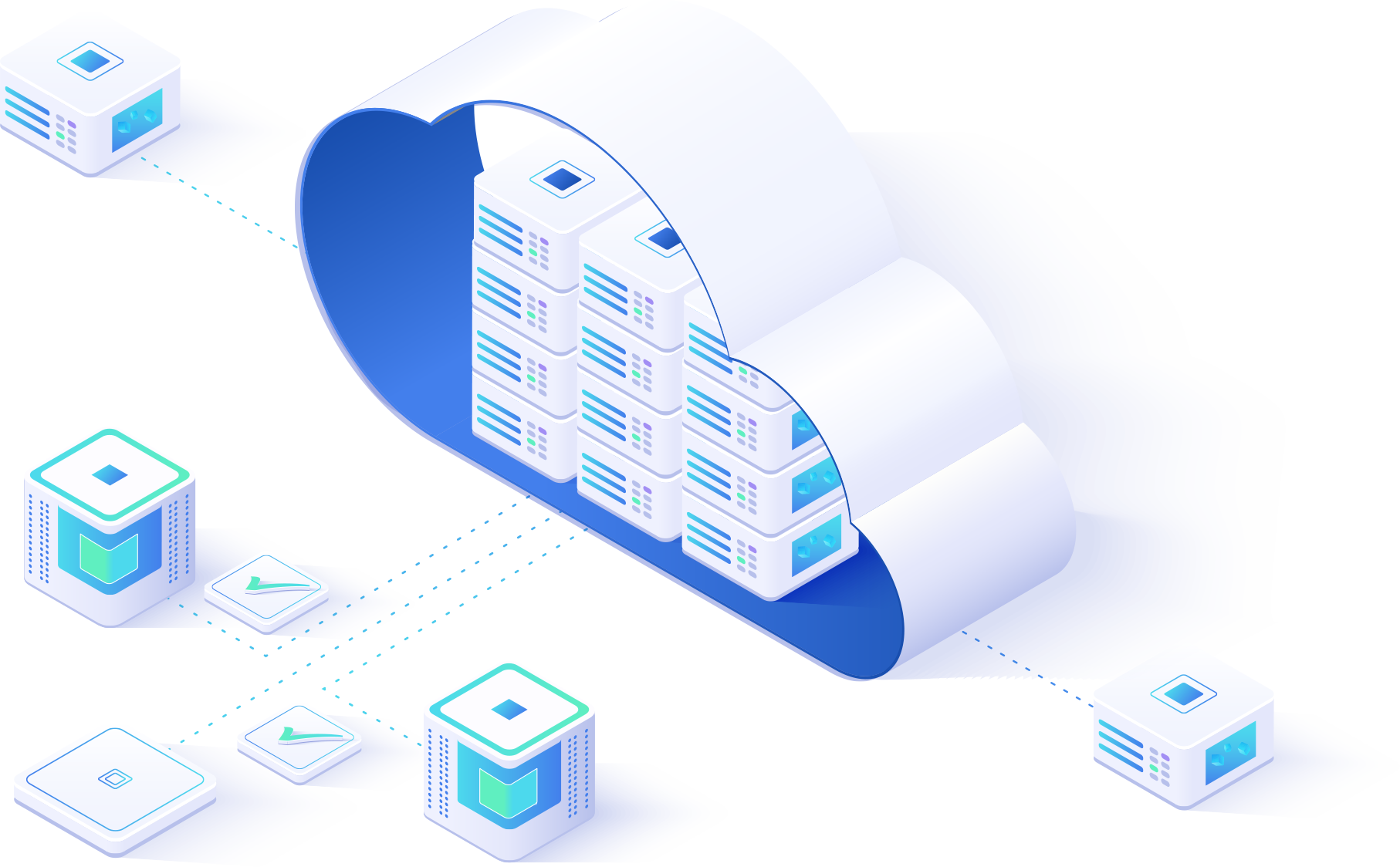 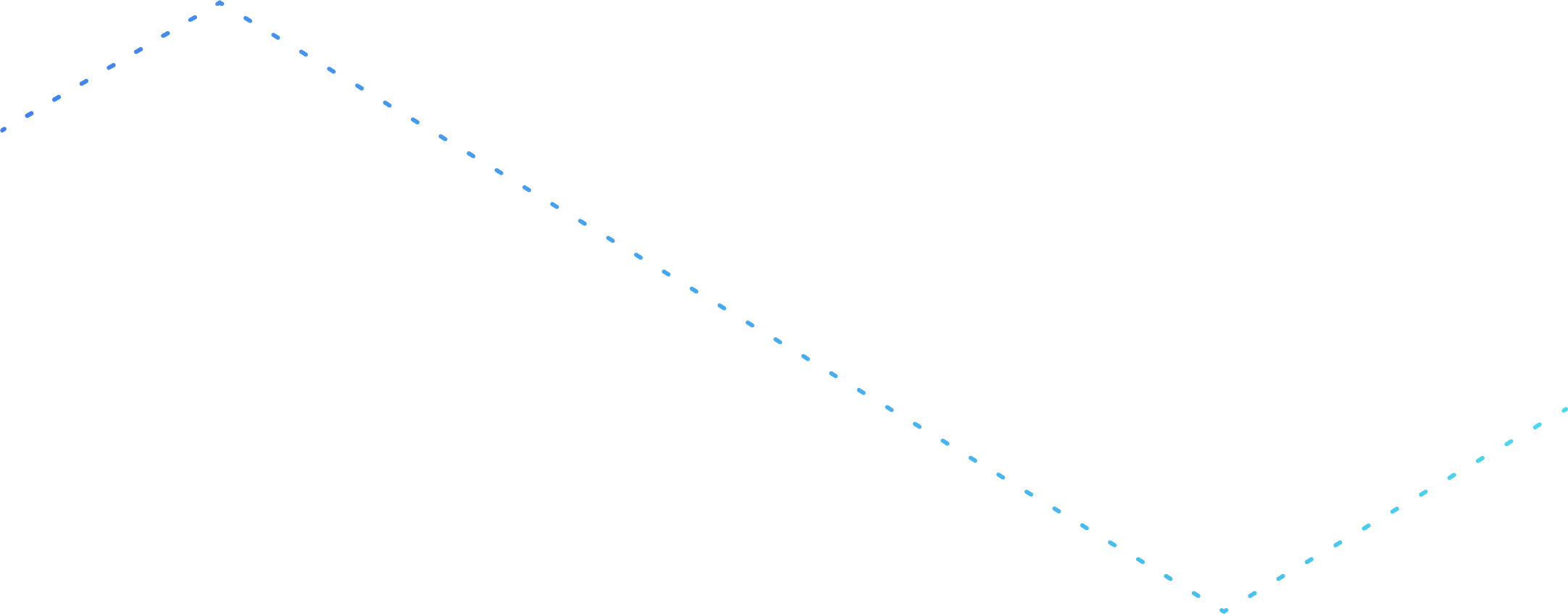 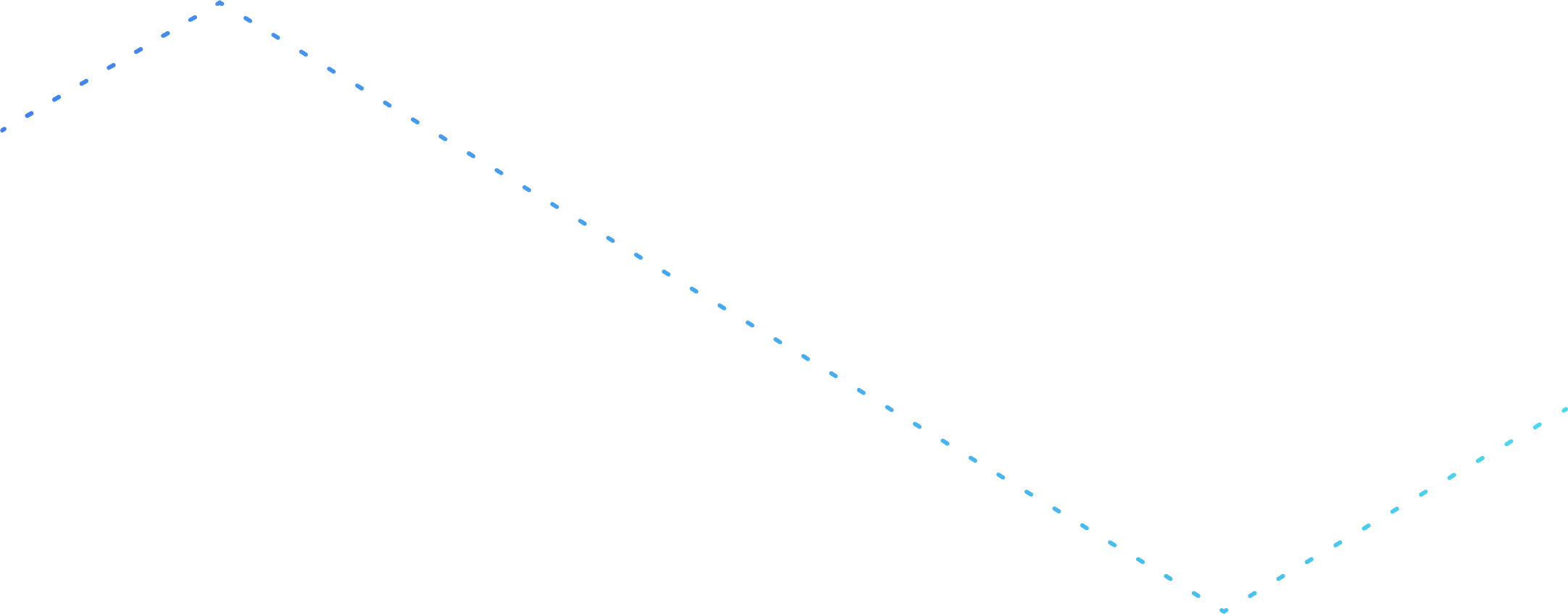 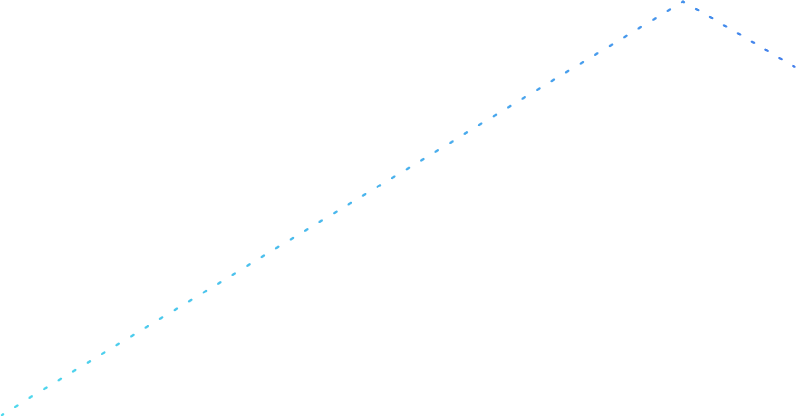 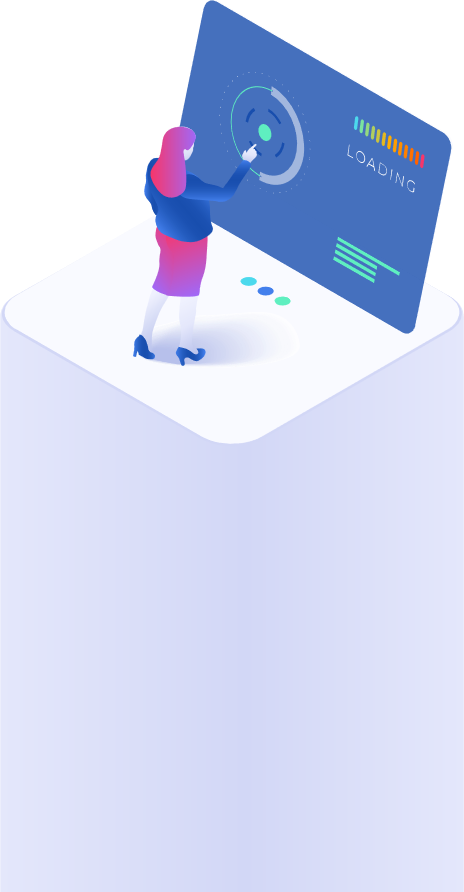 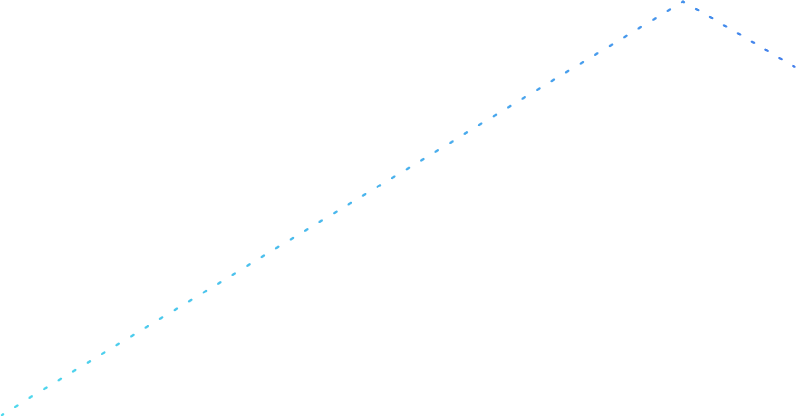 New way to experiment with QTS
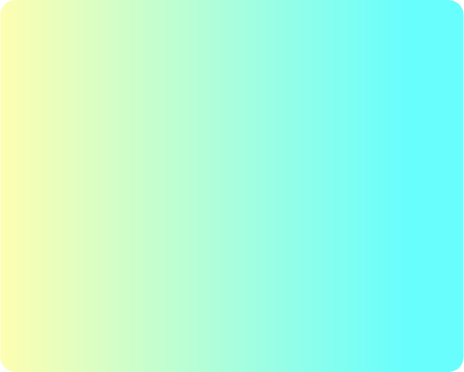 Case
2
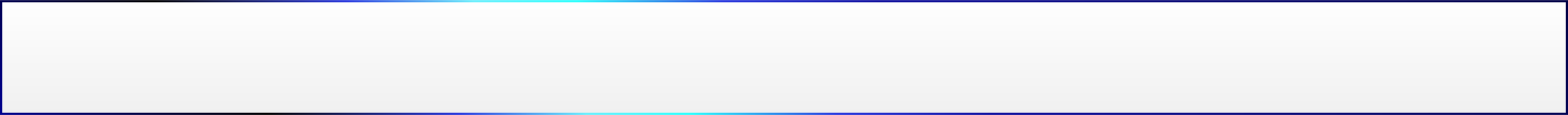 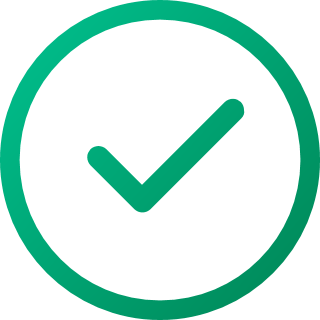 QuTScloud provides users to try the features of QTS without purchasing hardware devices.
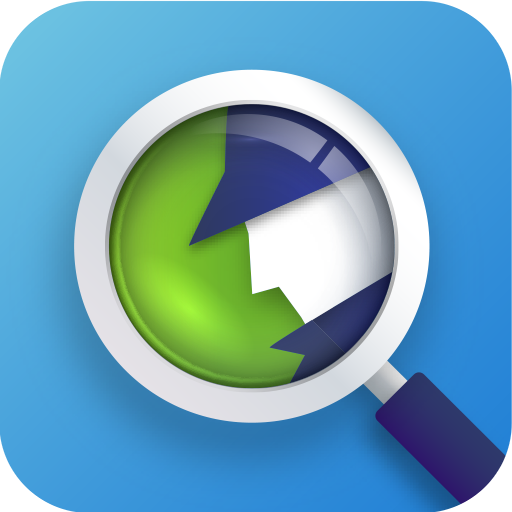 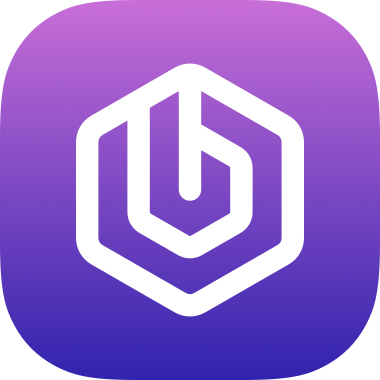 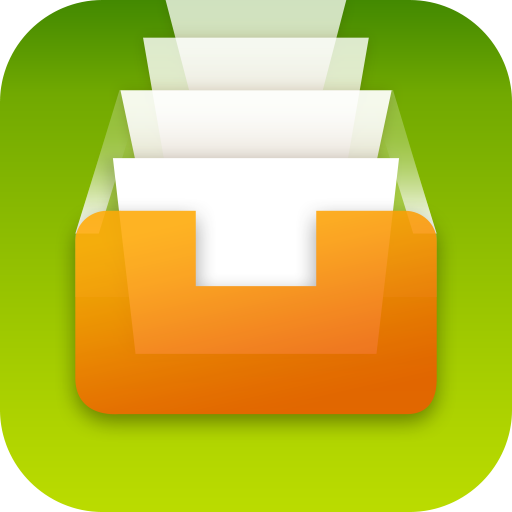 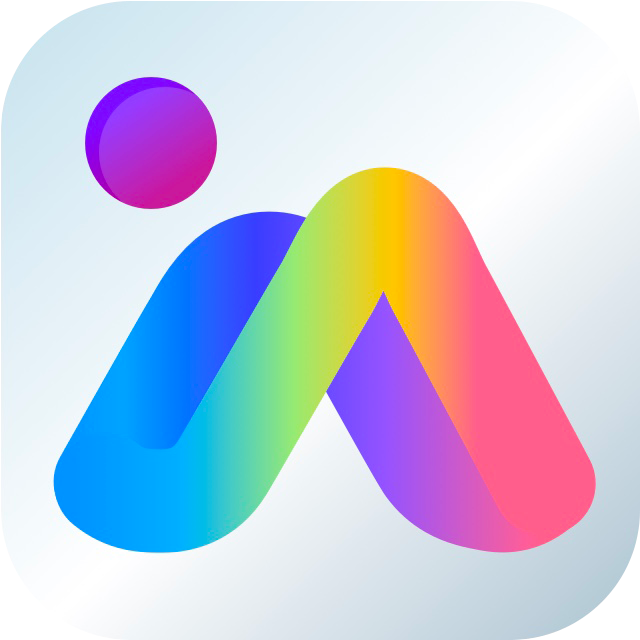 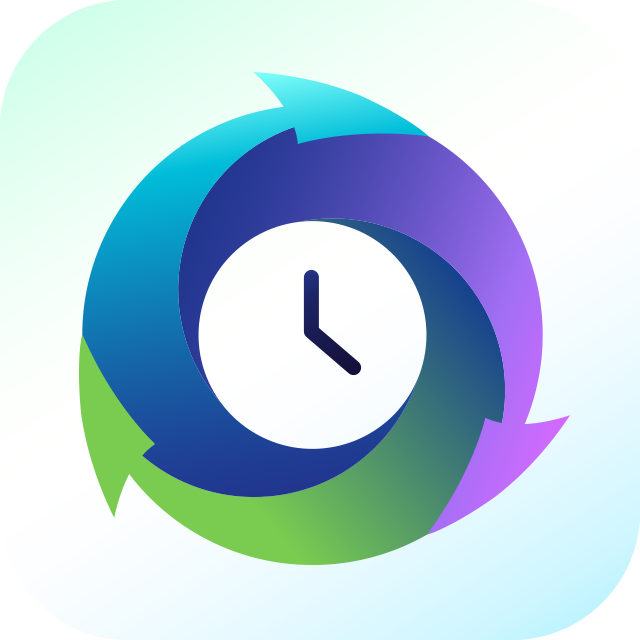 Cloud Hosting
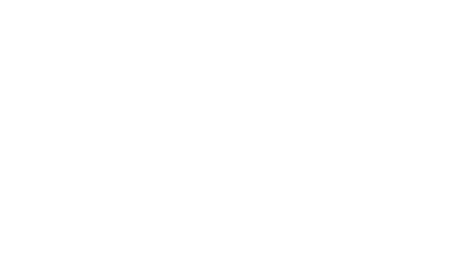 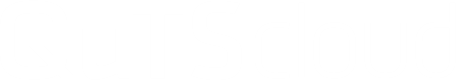 Centralized storage server on the cloud
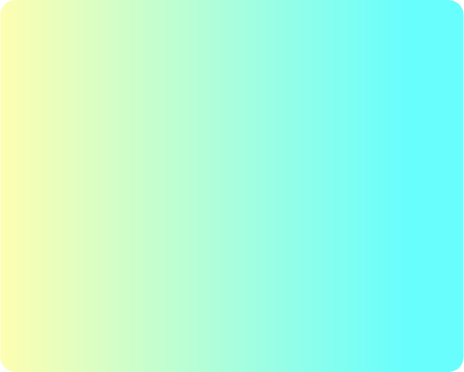 Case
3
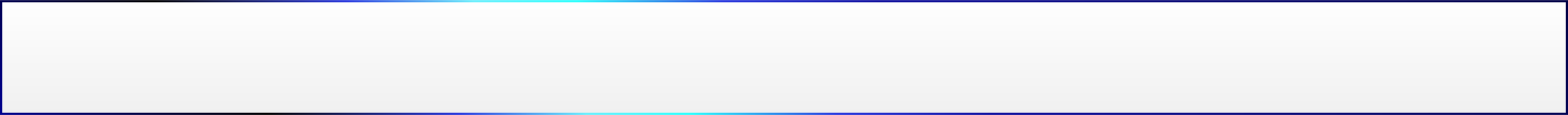 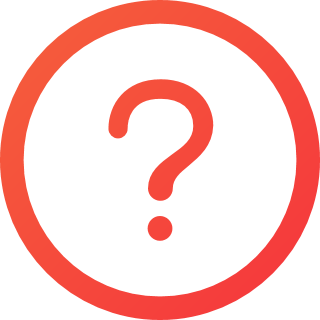 IT admins want to extend their infrastructure to the cloud to centrally store, manage and share all of their dissipated data
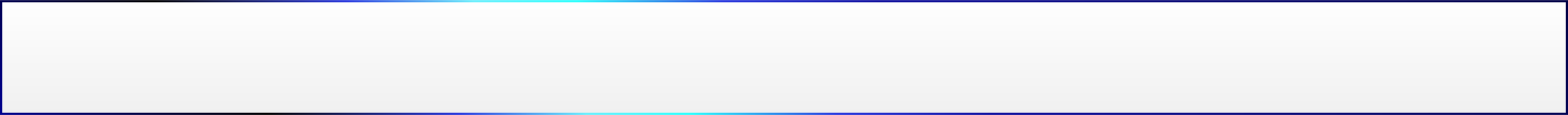 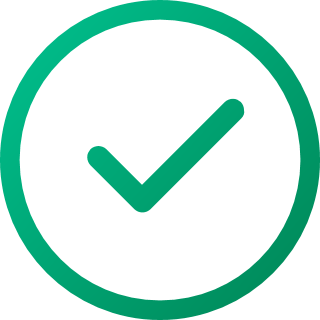 QuTScloud is a complete storage and file sharing on cloud that supports file sharing protocols like CIFS/SMB, NFS and iSCSI. The HybridMount acts a gateway to all the cloud storage platforms, allowing users to access all their dissipated data from within QuTScloud. Using Qfile mobile app, the user can access data at their fingertips.
Mount
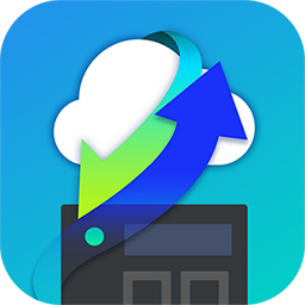 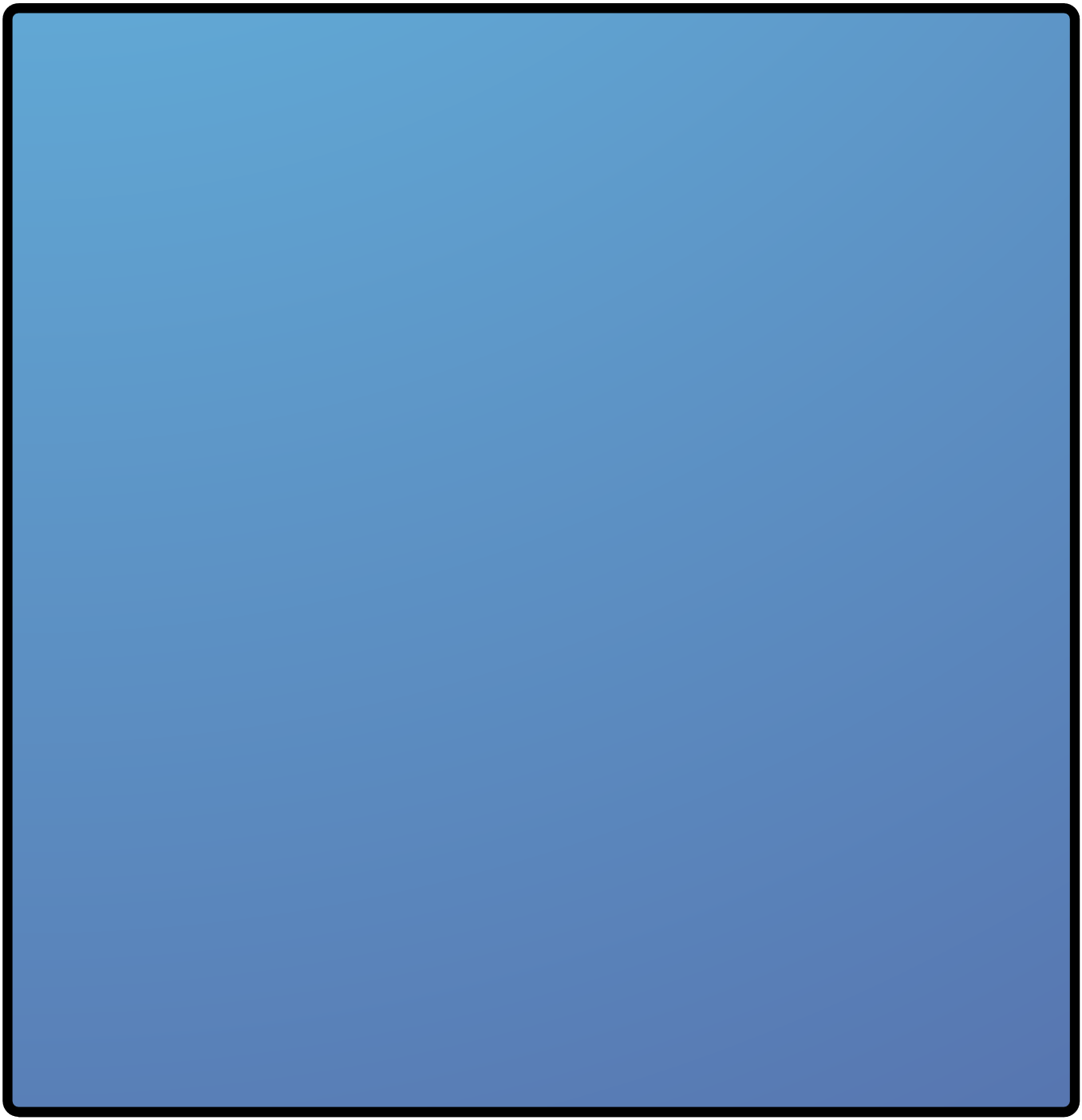 Cloud File Storage
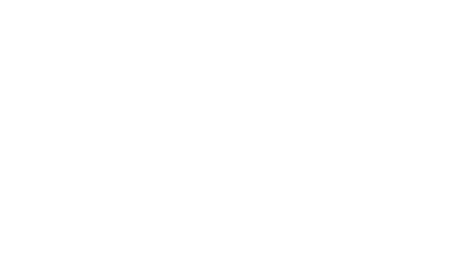 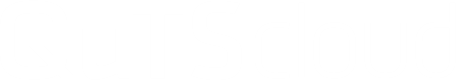 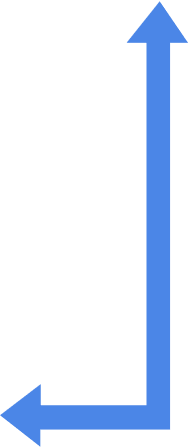 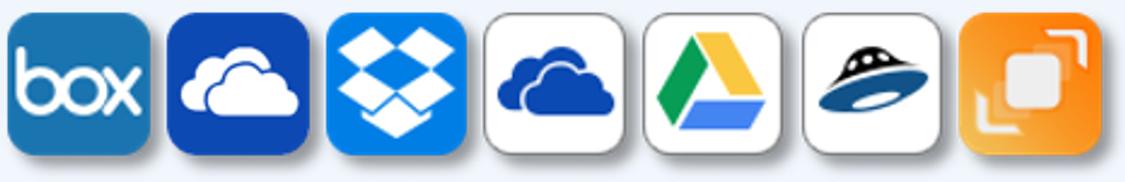 Application and Data Servers
CIFS/SMB 
NFS 存取
Volume
CIFS,NFS, iSCSI
CIFS,NFS, iSCSI
Cloud Object Storage
Storage Pools
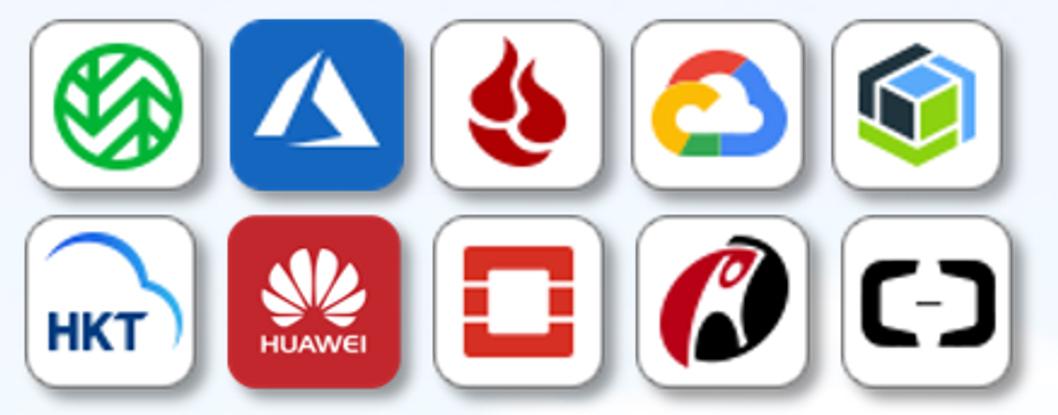 Mount
User desktops and devices
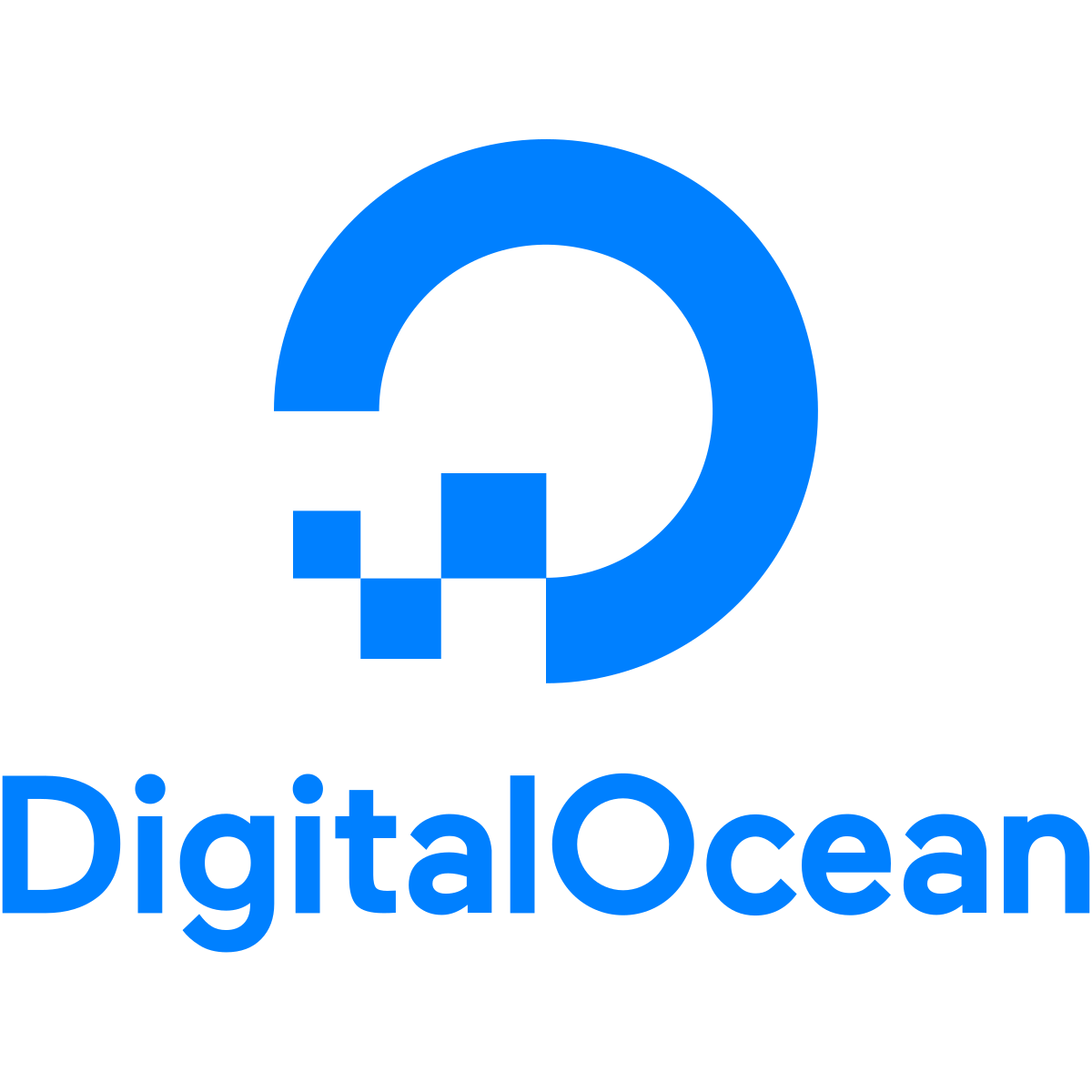 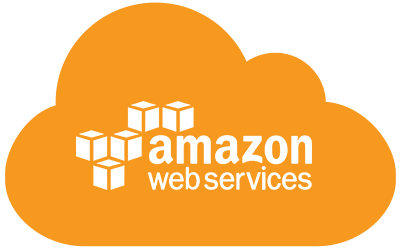 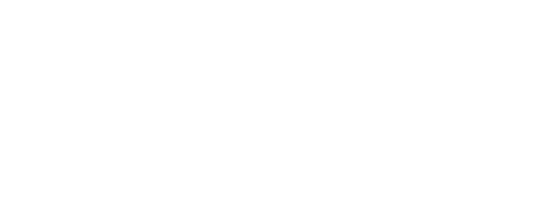 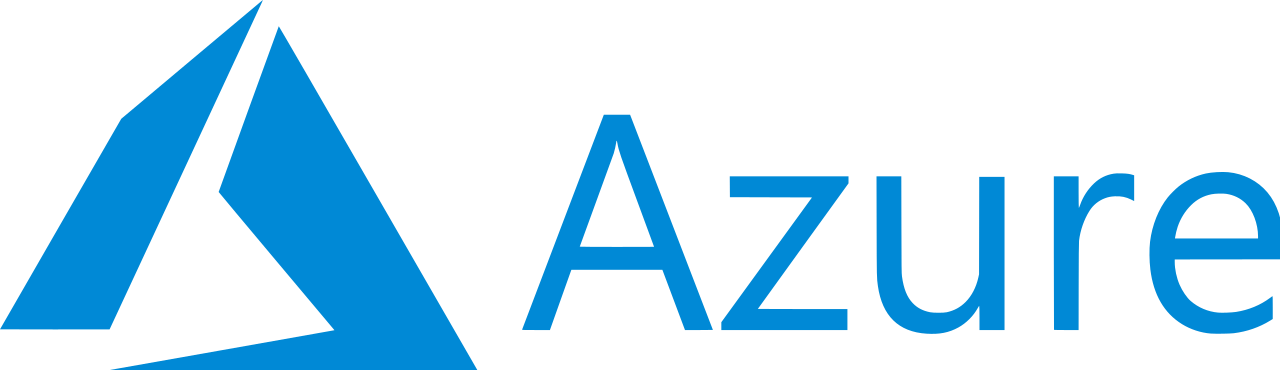 Success Story – qibb (Germany)
Background
Challenge
The videos are large in size. They want to drag and drop the videos into the Adobe Premier
qibb provides online video editing solution (SaaS) hosted in AWS

Use Adobe Premiere running in a Windows VM on AWS
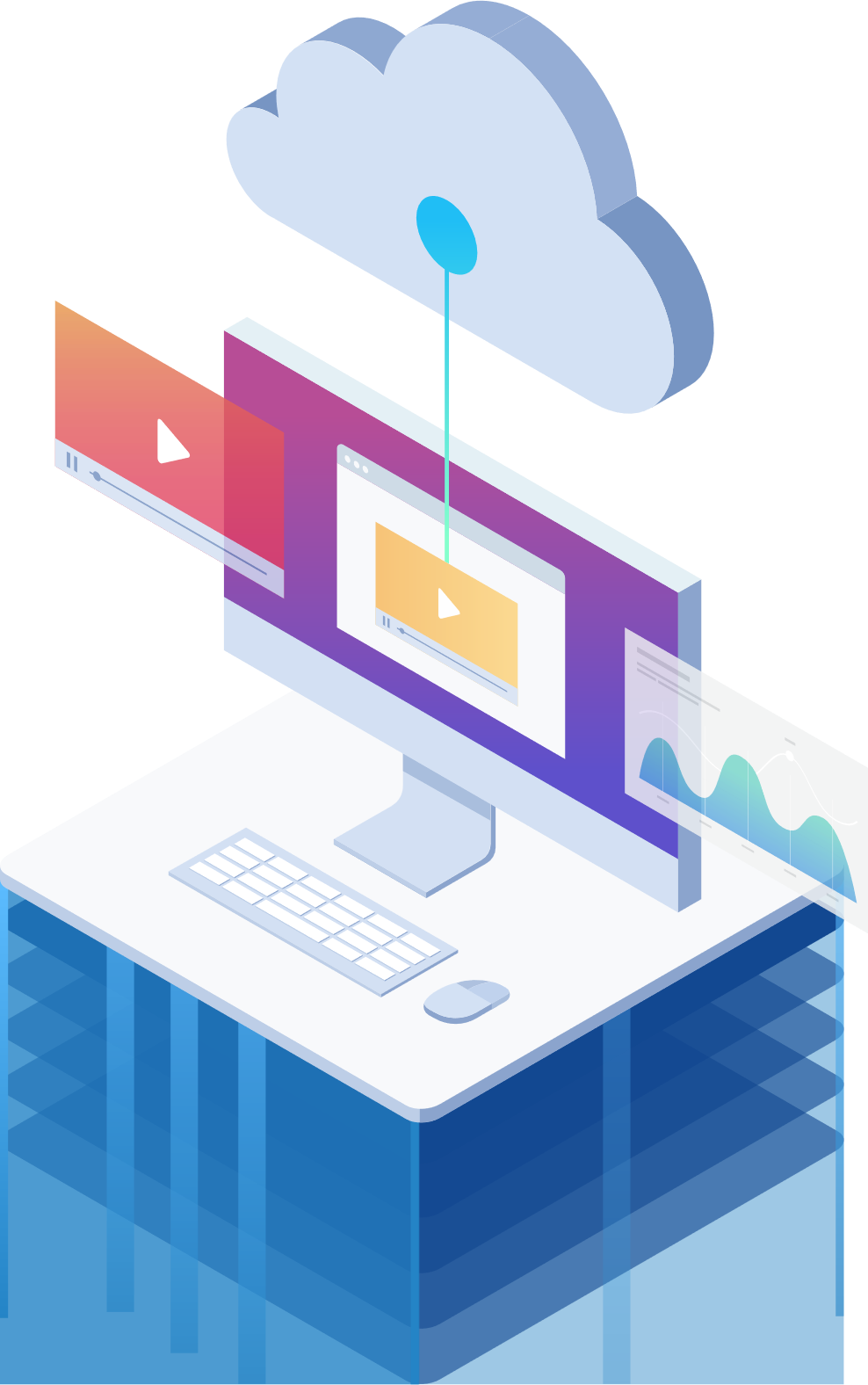 Storing videos in S3 is not feasible as reading from S3 is extremely slow
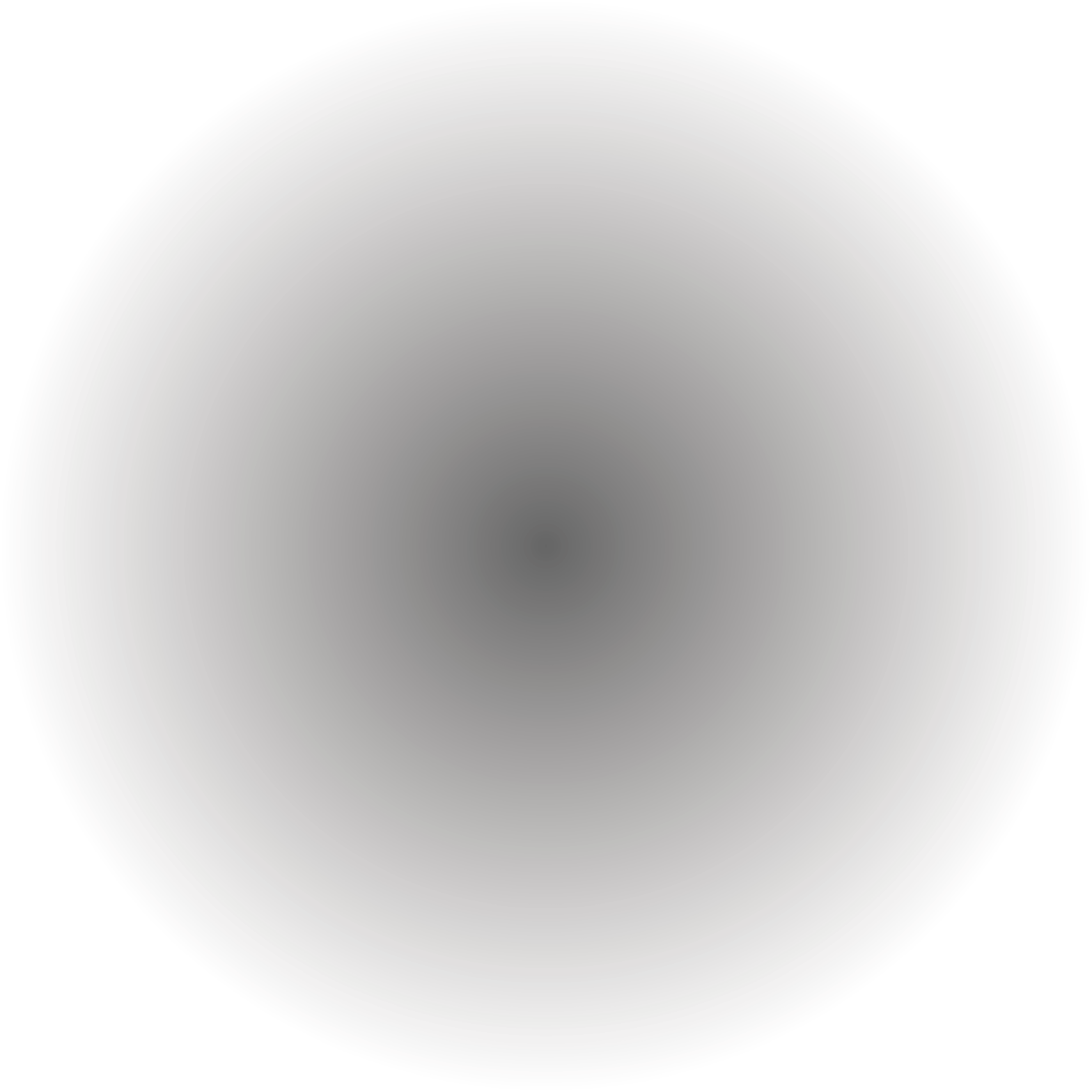 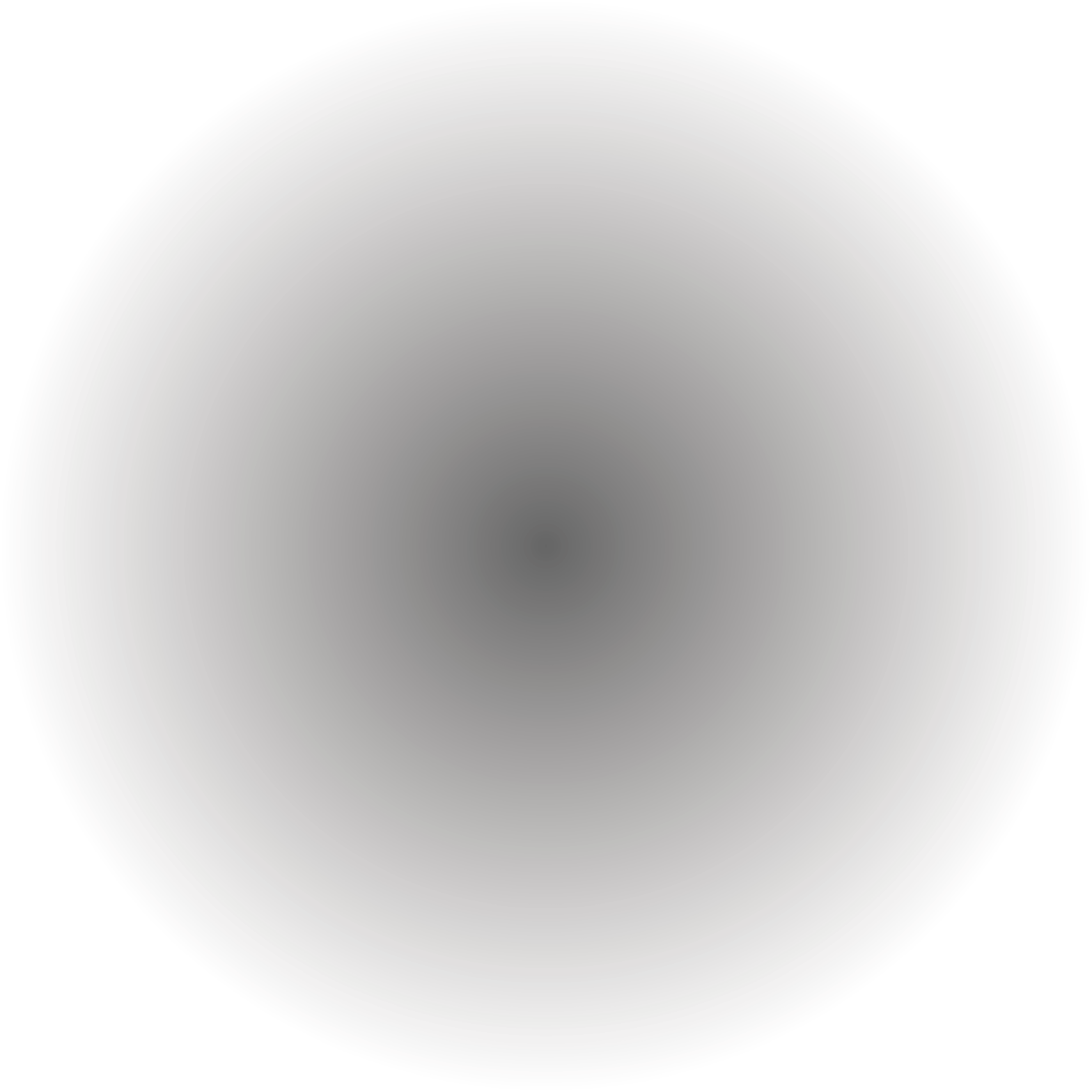 Success Story – qibb (Germany)
Solution
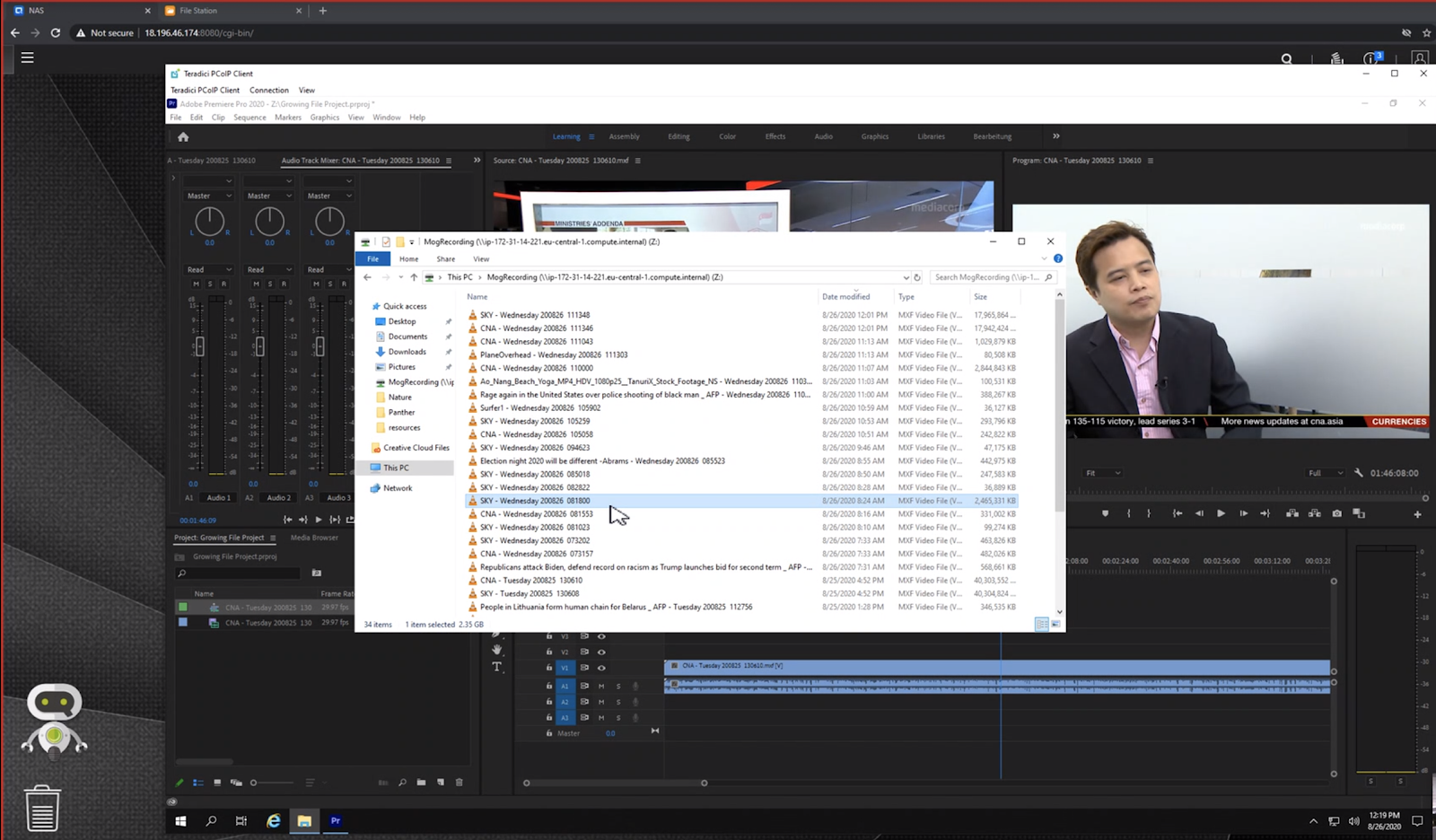 Looking for a Cloud NAS solution that can help to store and read the videos from the AWS EBS volumes

Using QuTScloud on AWS and then using SMB to mount the storage to windows interface

Drag and Drop the videos to Adobe Premier. 100 Mbps read speed demonstrated.

Want to integrate QuTScloud APIs within their ecosystem
Live Demo
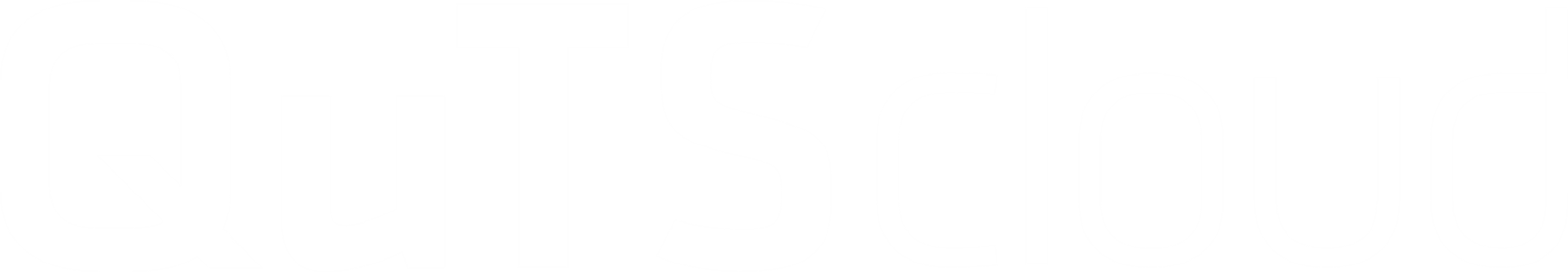 [Speaker Notes: QTScloud
A cloud-based OS let users quickly own a NAS service with cloud servers at any time.]
Live Demo
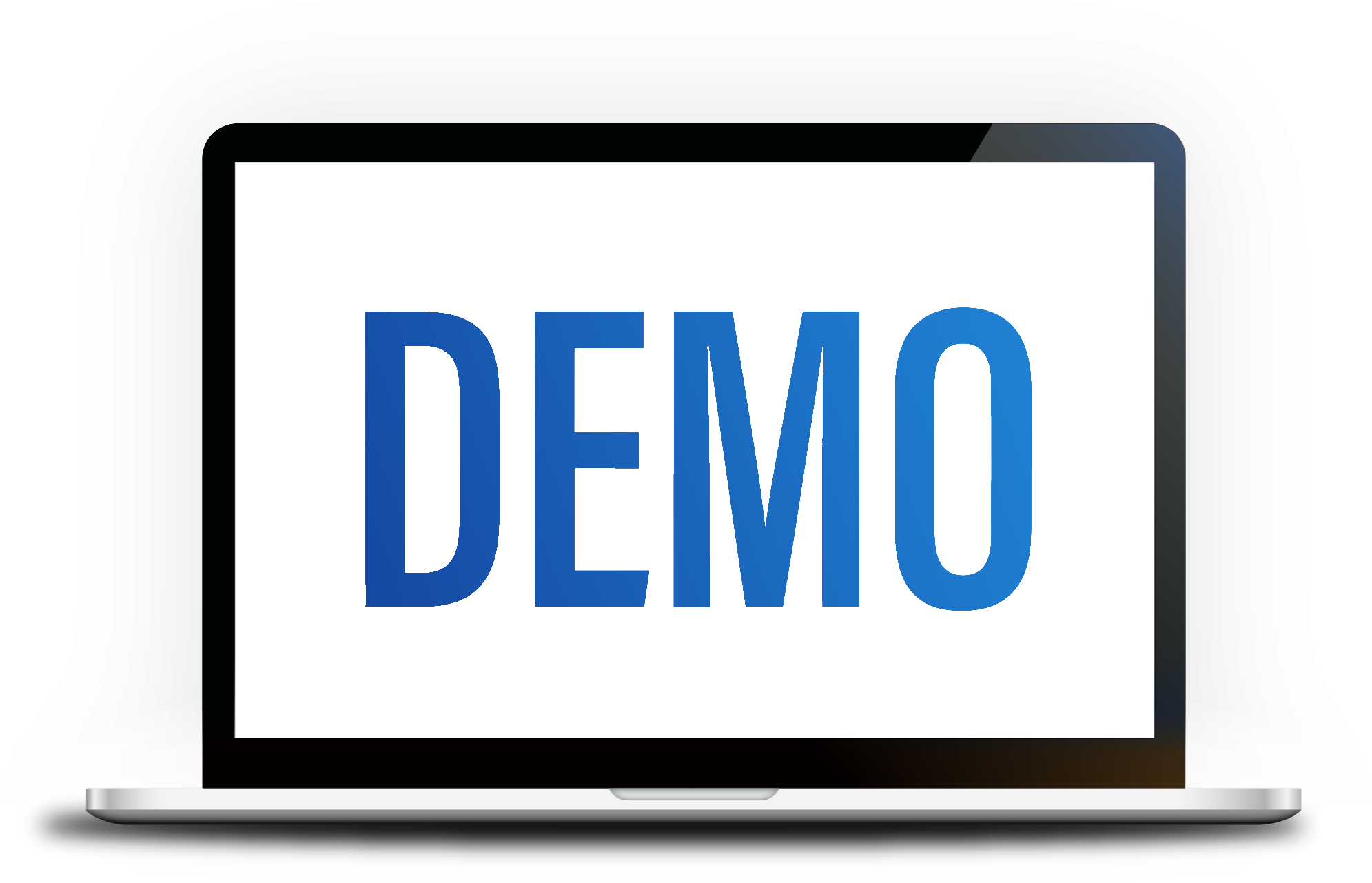 How to use storage 
pass-through on QuTScloud
1
How to deploy QuTScloud
on OVHcloud
2
[Speaker Notes: Notification CenterProvide you with a variety of delivery options, allowing you to choose the most appropriate notification method based on different messages and use cases!]
Features
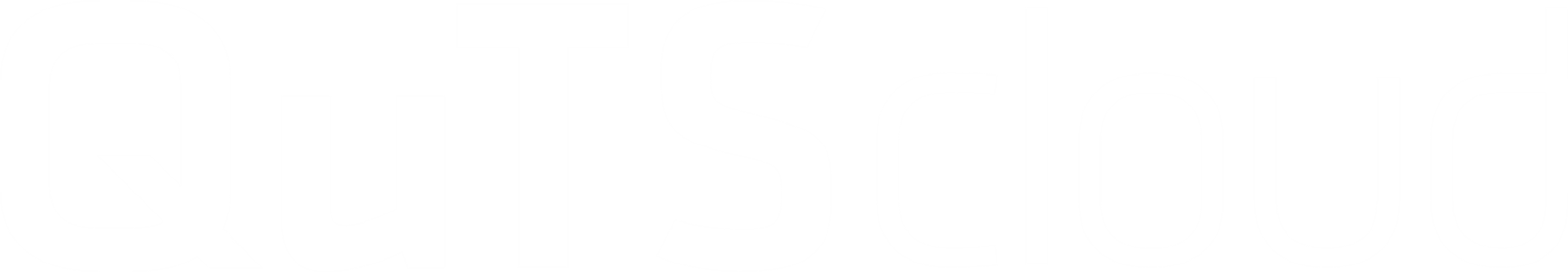 [Speaker Notes: QTScloud
A cloud-based OS let users quickly own a NAS service with cloud servers at any time.]
Main features and benefits of QuTScloud
1
5
Storage Expansion
Real-time Mobile Notifications
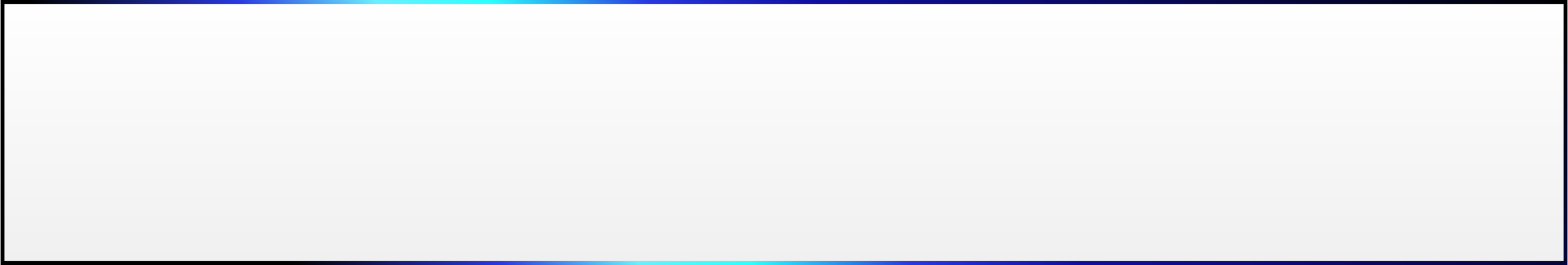 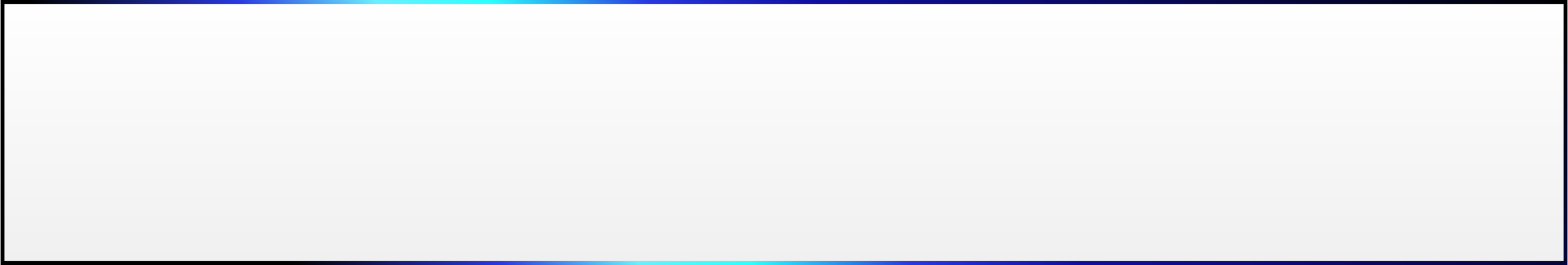 2
6
Data Sharing and Management
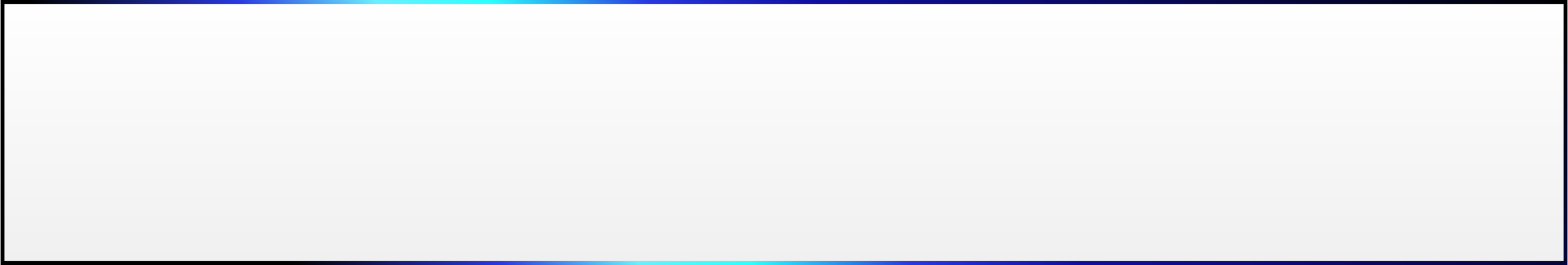 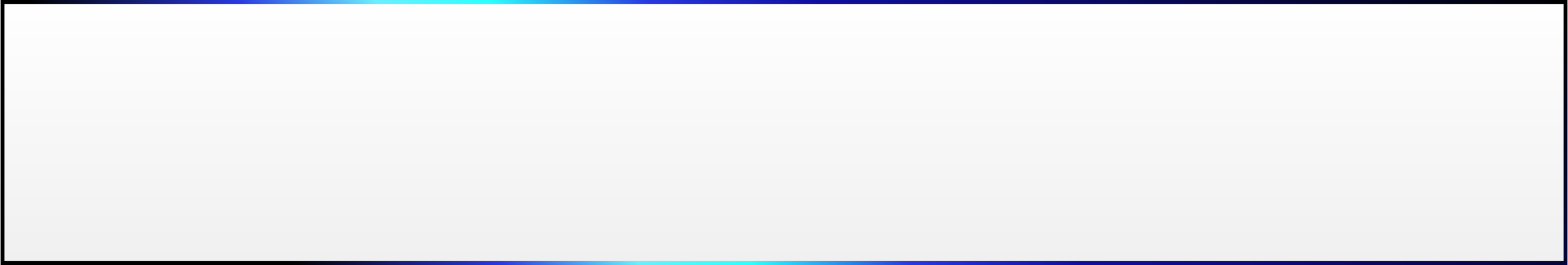 Productivity apps for backup, management, and multimedia
3
7
Data Efficiency
Subscription-based Pricing
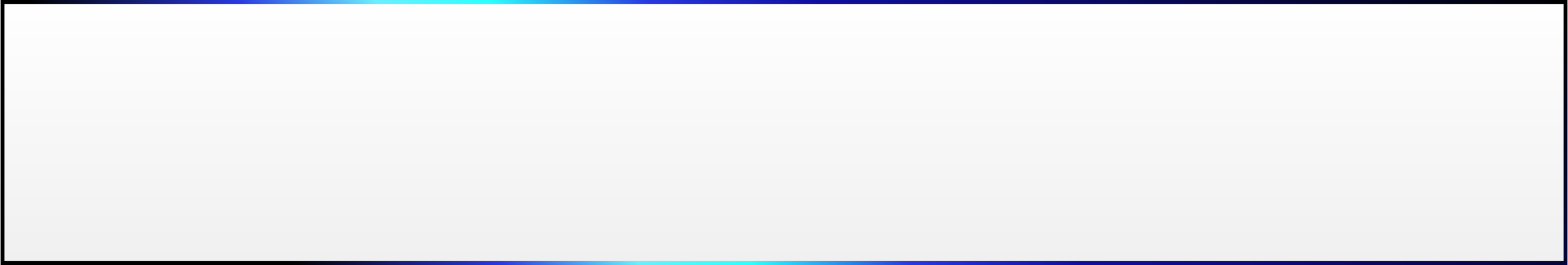 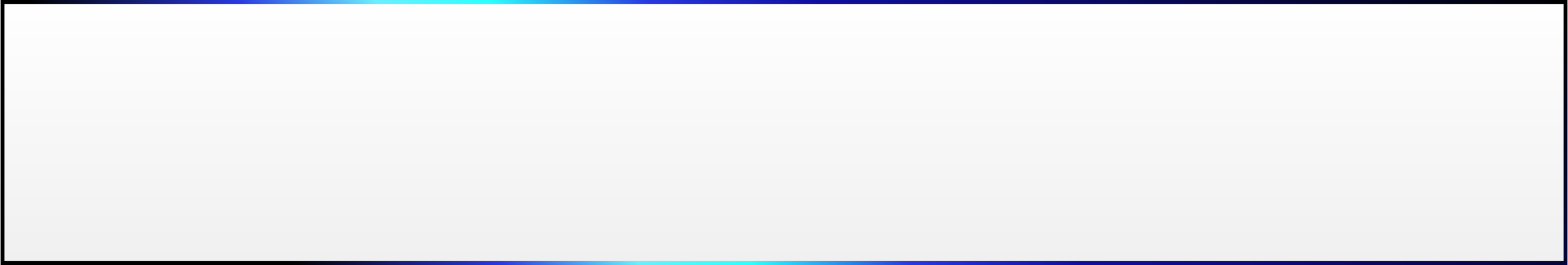 4
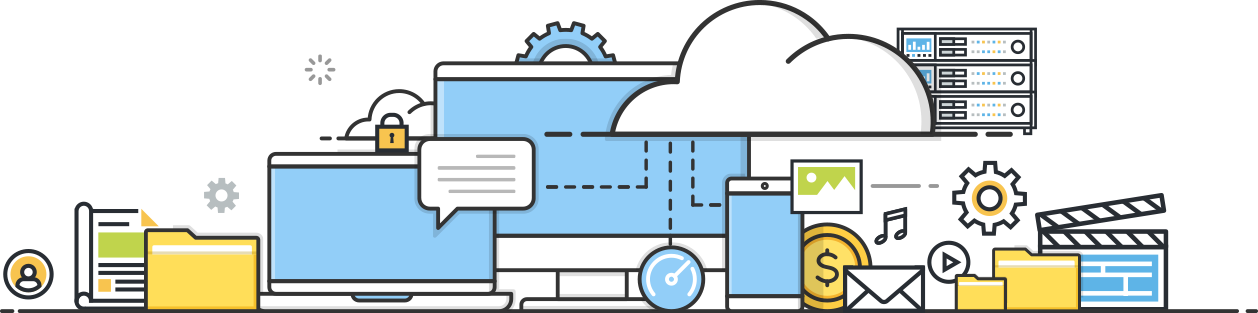 Data Protection and Security
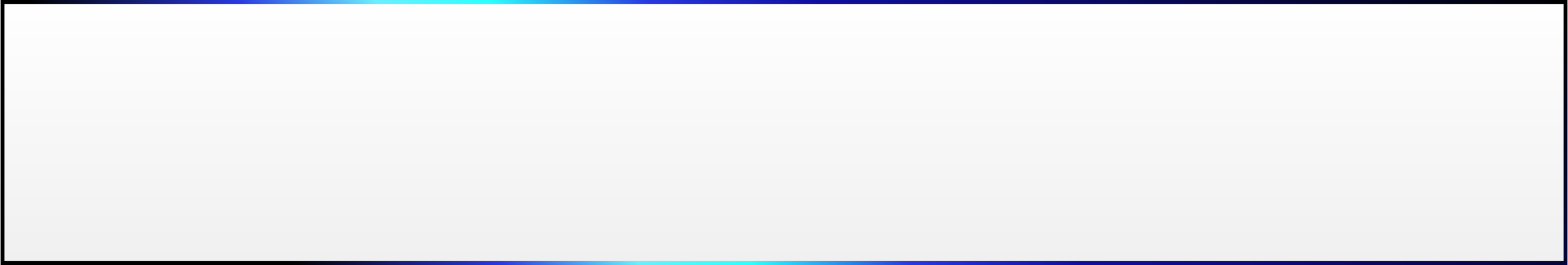 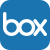 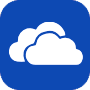 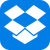 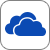 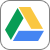 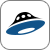 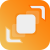 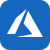 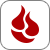 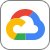 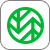 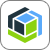 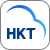 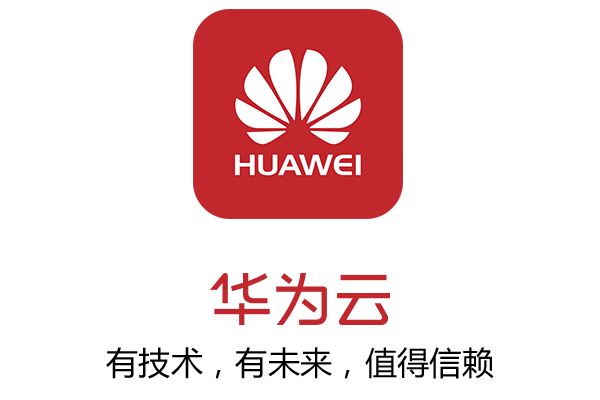 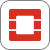 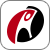 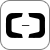 Storage Expansion with HybridMount for cost saving
Mount external storage to QuTScloud
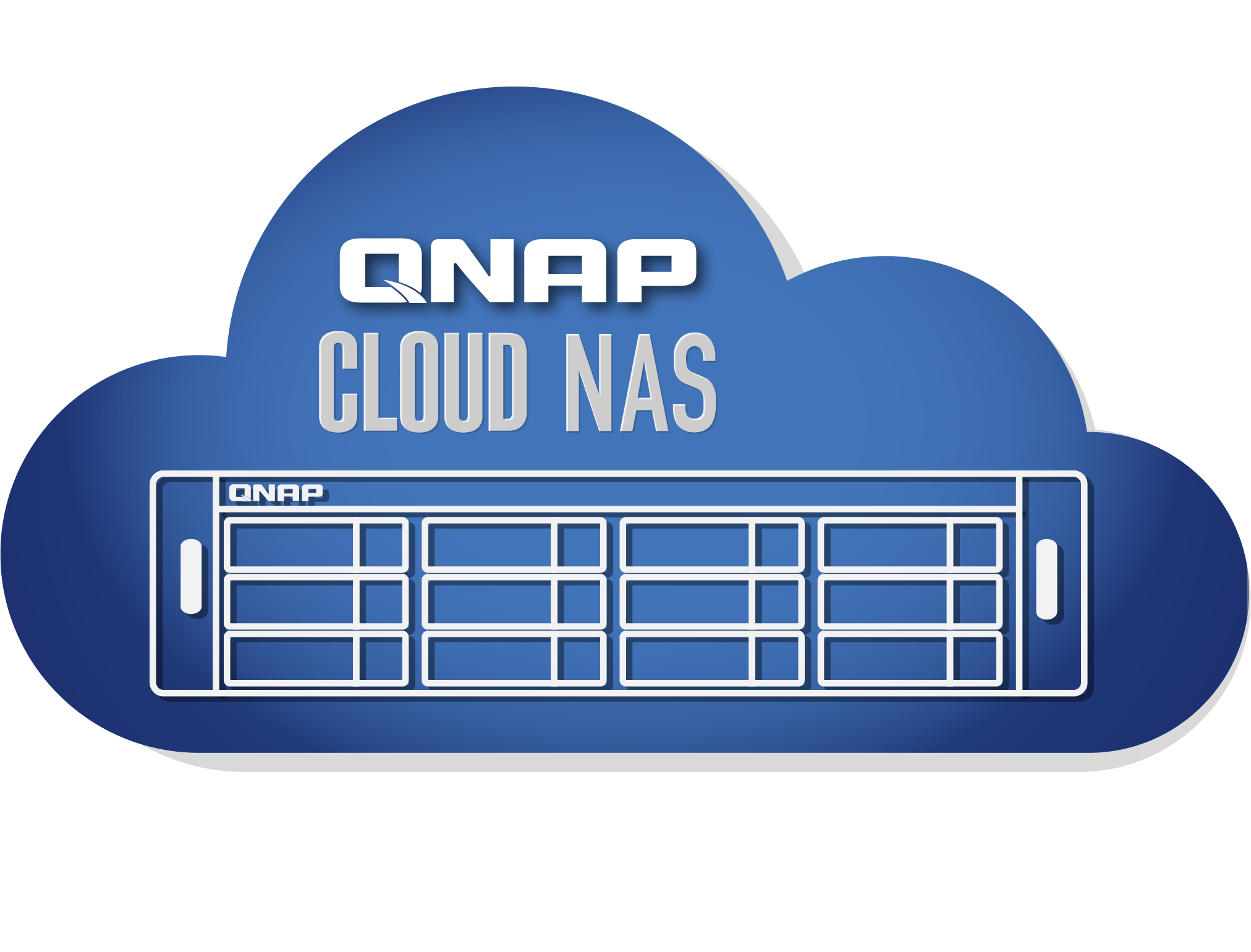 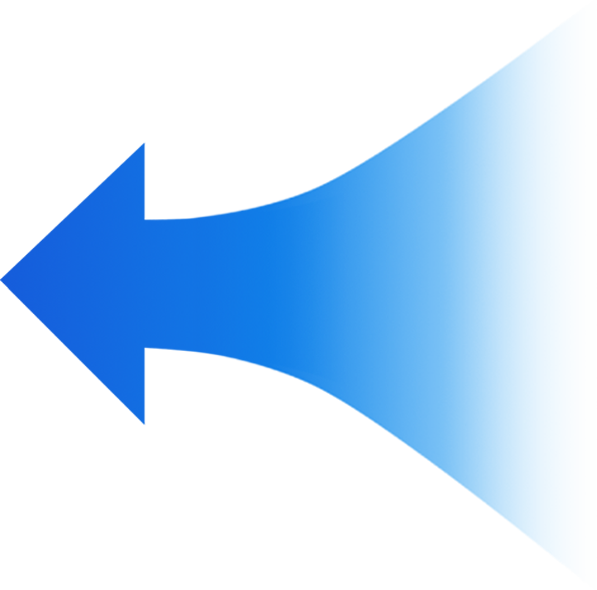 Cloud File Storage
AWS
Mount external storage
Cloud Object Storage
With HybridMount
EBS
Glacier
S3
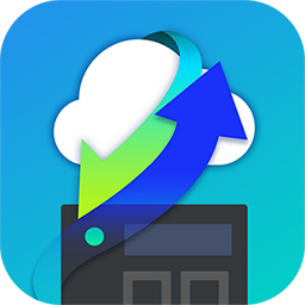 AWS Local Storage
Unified dashboard to manage all cloud storage
Data sharing and management
Privilege management
Data sharing
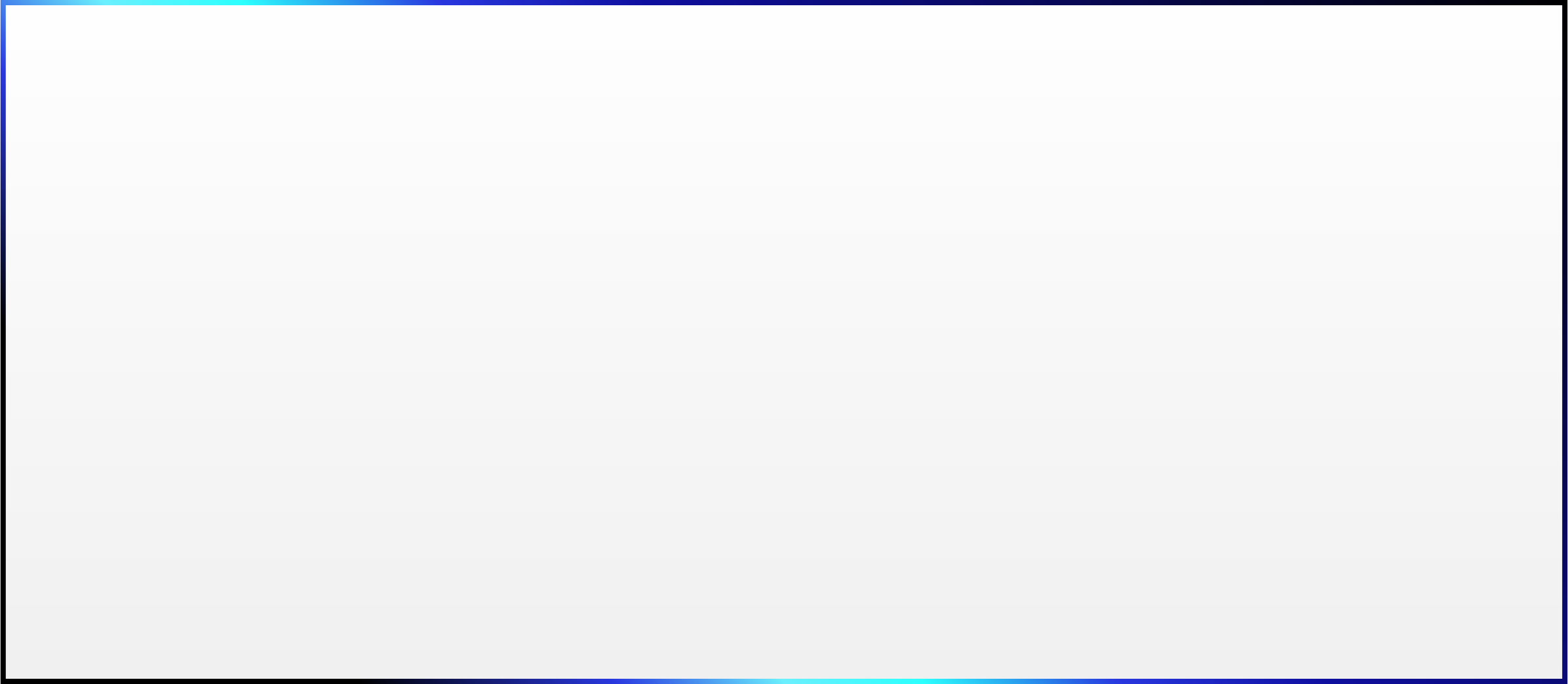 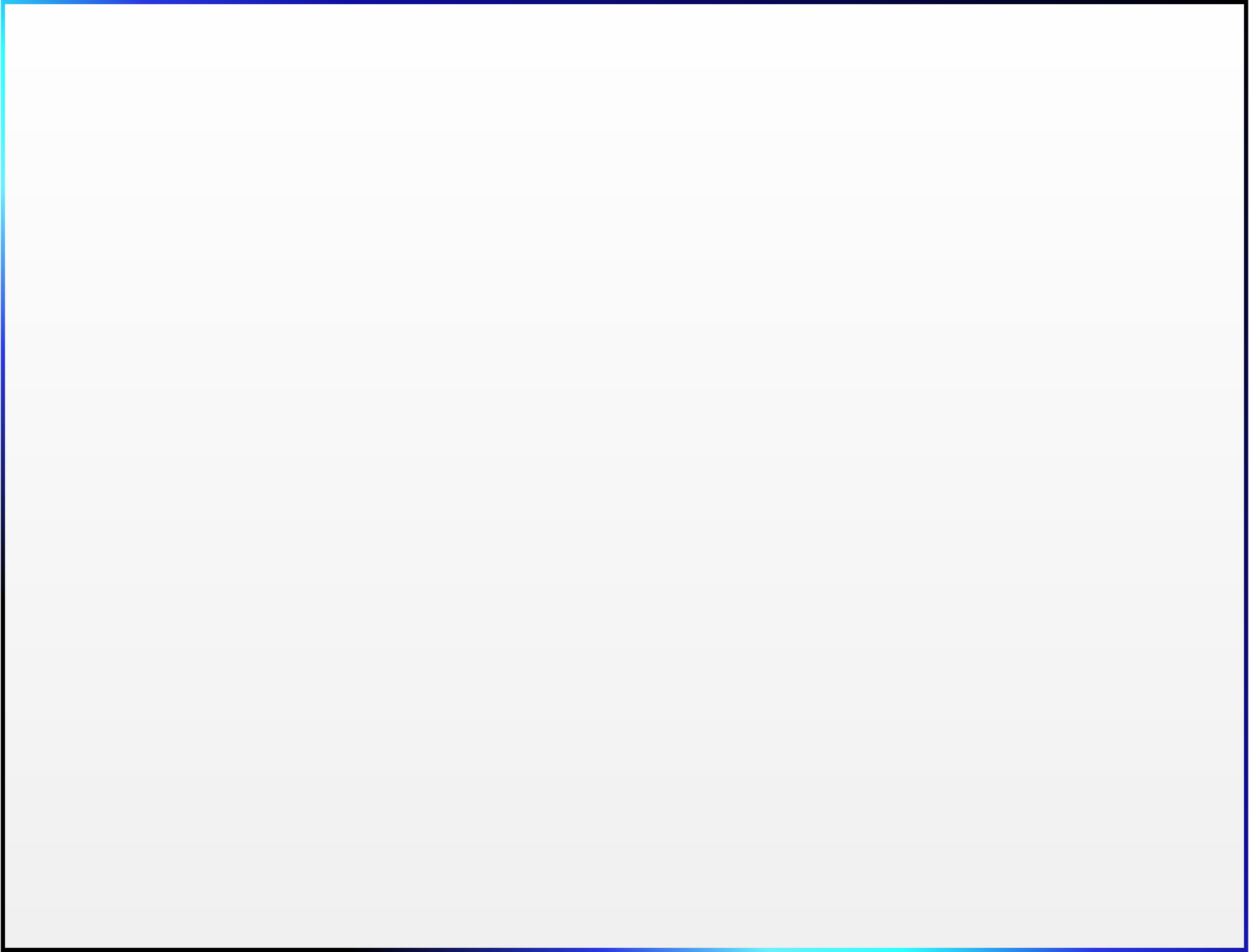 SMB/CIFS
NFS
AFP
iSCSI
1.  NAS local users
Basic
Standard protocols
Active Directory authentication
LDAP authentication
Domain Security
Social Media
Security – Password, Valid Date
SmartShare
Instant file sharing
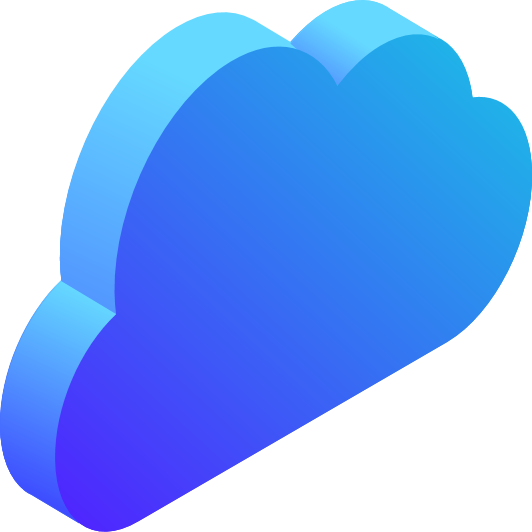 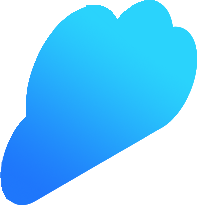 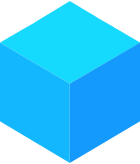 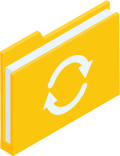 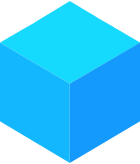 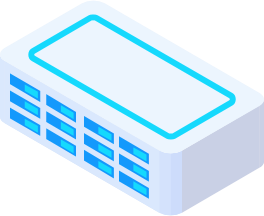 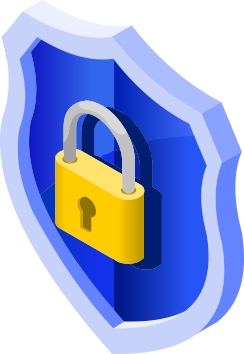 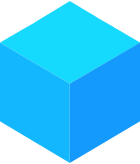 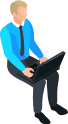 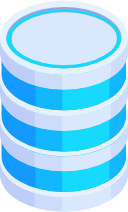 Online Office, Google Doc
Multimedia files
File Preview
Data efficiency with deduplication
HBS 3 features QuDedup technology that empowers backup tasks with 
source-side deduplication for greater time and storage savings.
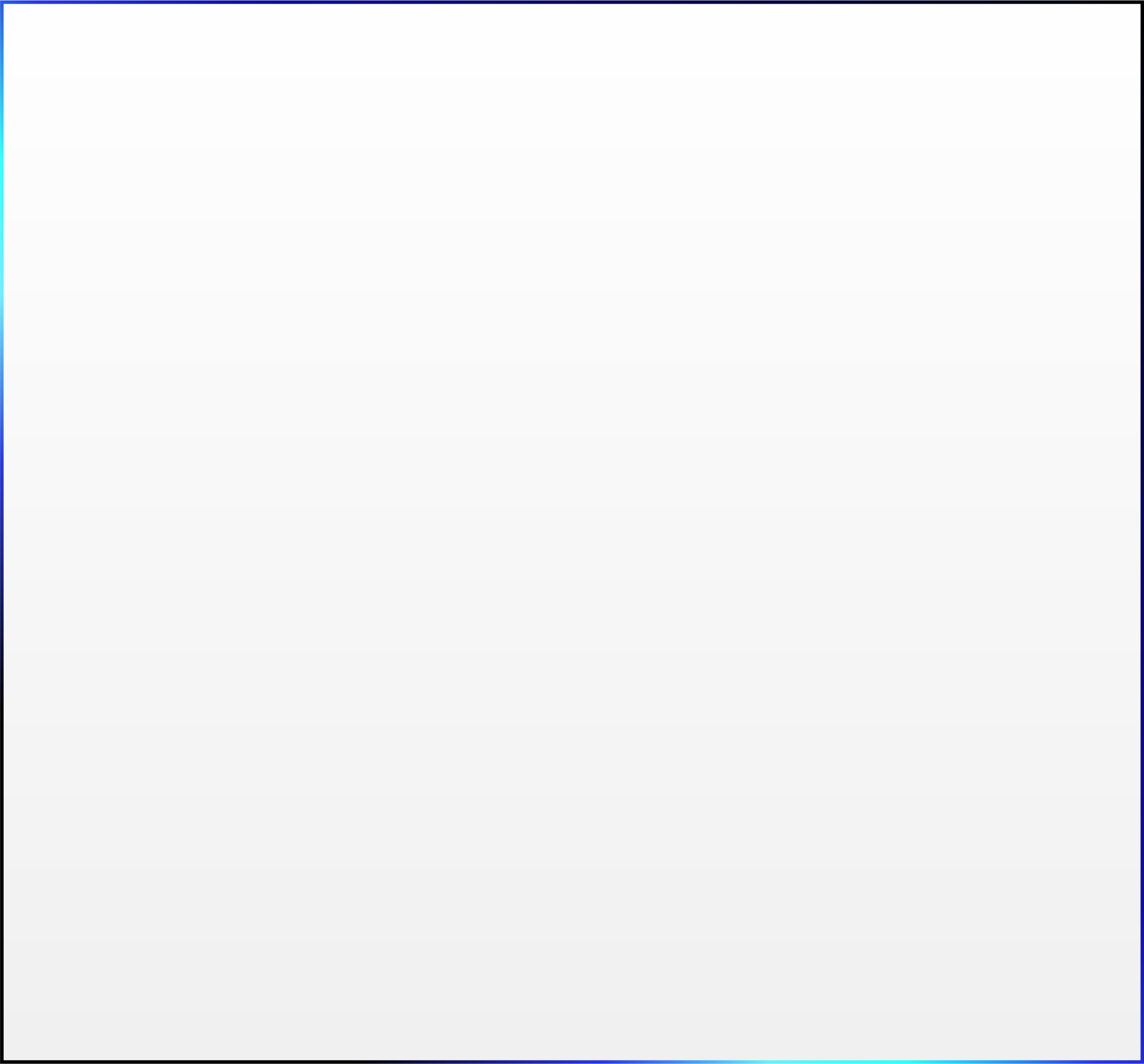 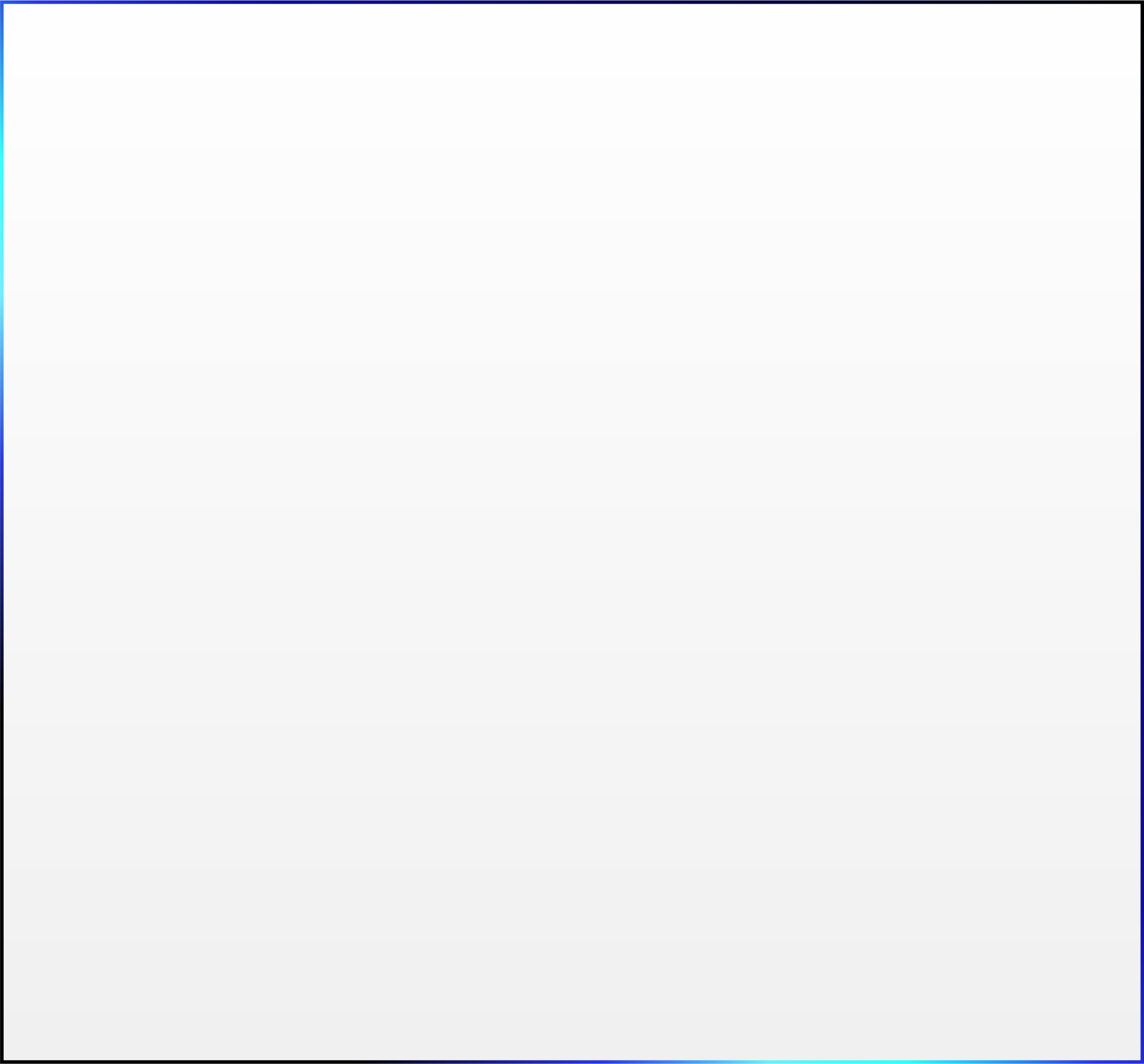 With QuDedup
Without QuDedup
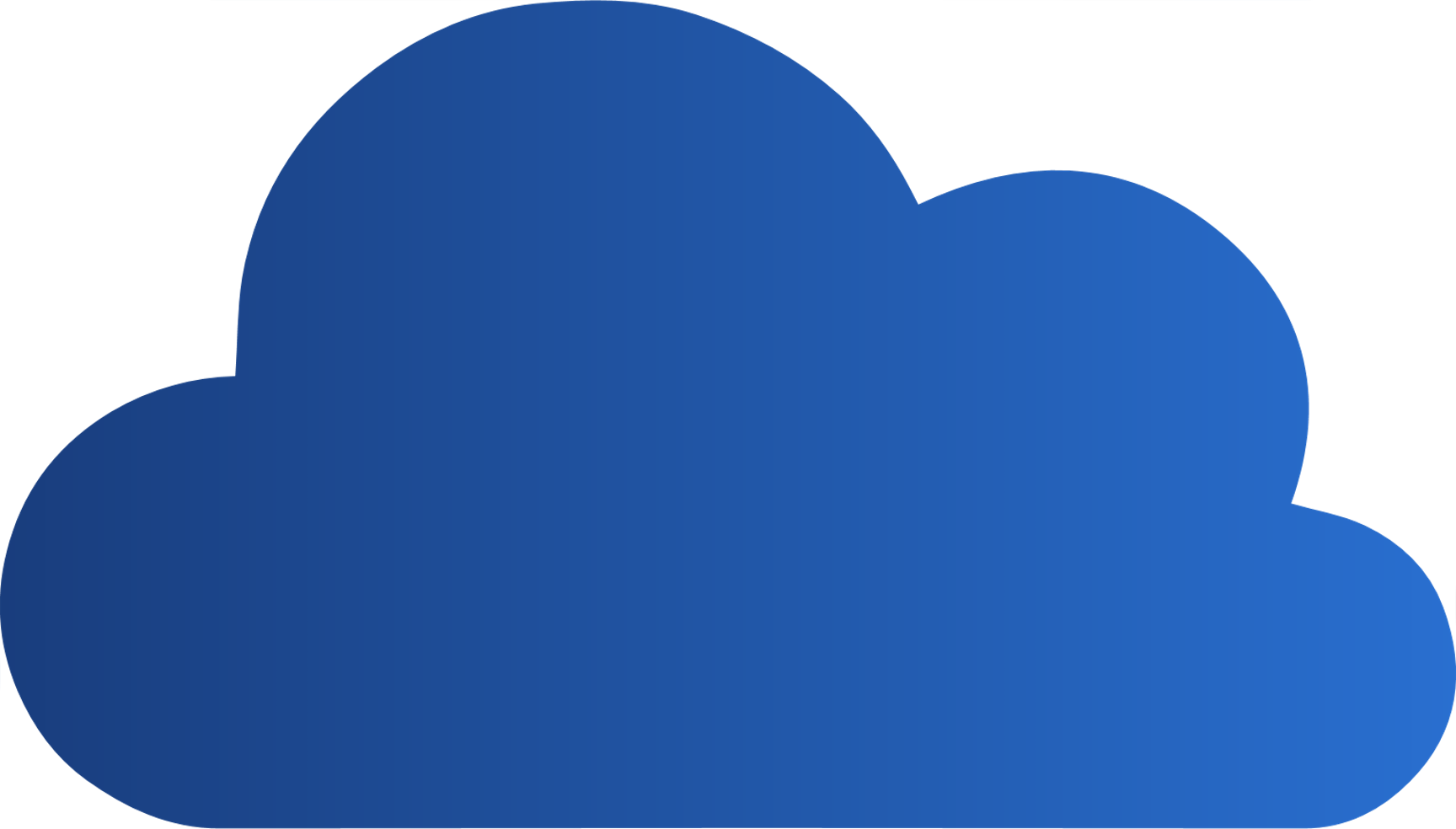 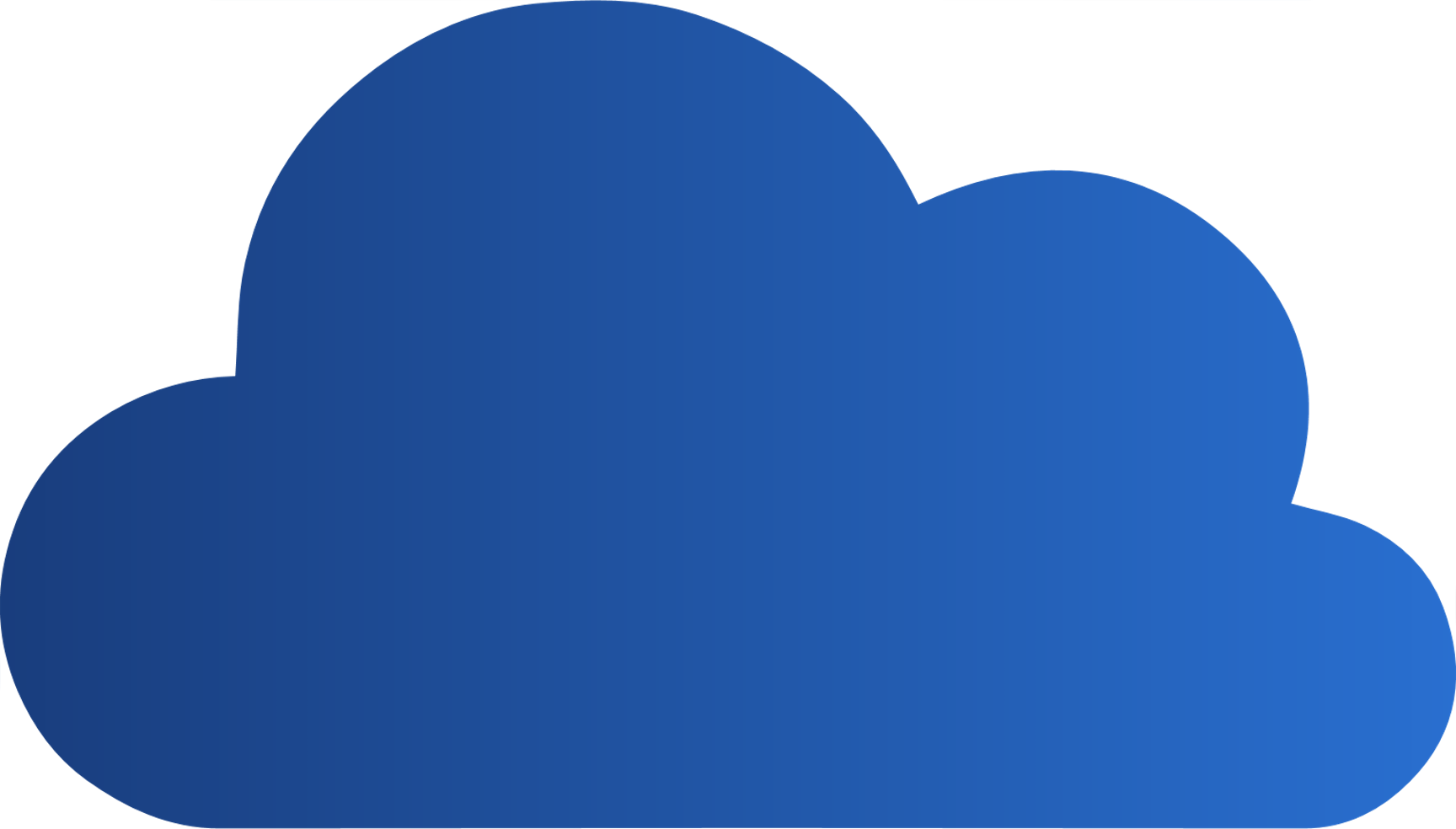 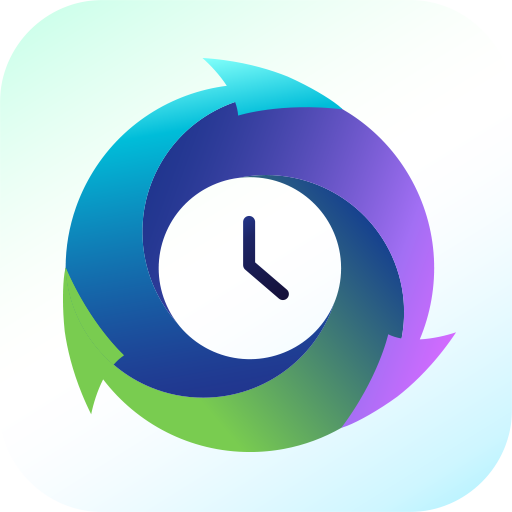 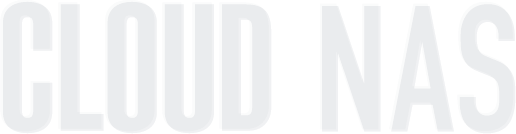 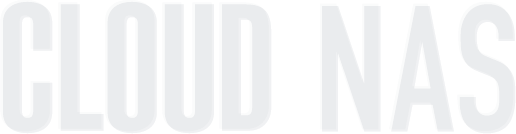 [Speaker Notes: The HBS3 application of QTScloud has QuDedupe functionality which deduplicates the data before performing the backup. So, if the customer uses HBS to backup data from QTScloud to any other destionation, then the network throughput will be lot more. Not just that, it will also save the space for the end customer as there won't be any duplicate data.]
Data protection and security
Snapshots and versioning
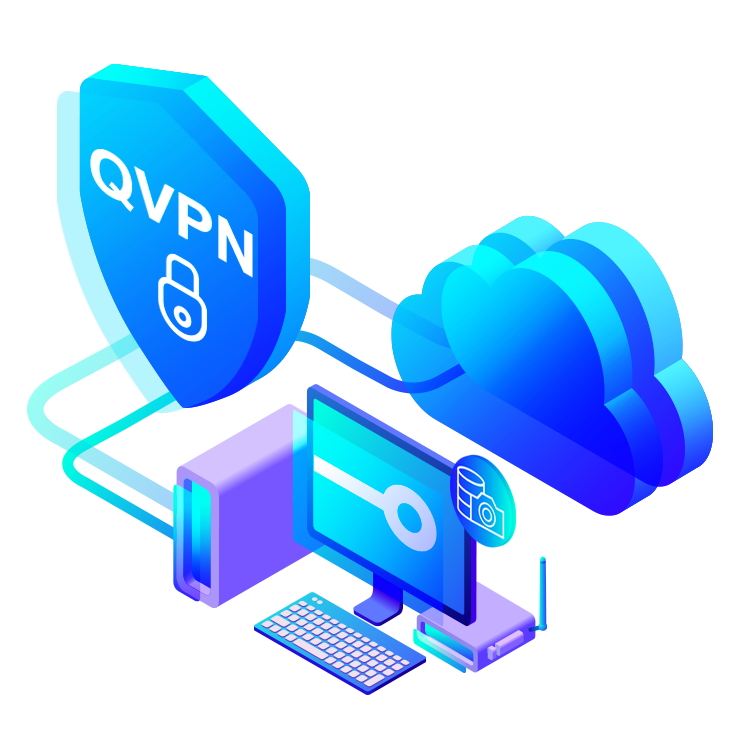 1. Fully supports all storage configurations at the storage pool level.
2. Uses the mature ext4 file system for “out of volume”
Ransomware cannot overwrite snapshots which are stored out of volume
QNAP VPN Service
1. Use QVPN to build a secure connection between your
on-premises devices and your Cloud NAS.
2. Supports versatile VPN protocol and QNAP's(Qbelt).
QNAP's proprietary VPN protocol to decrease the chance of being detected.
Real-time status notifications at your fingertips
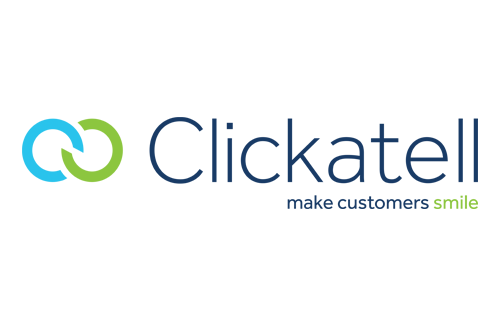 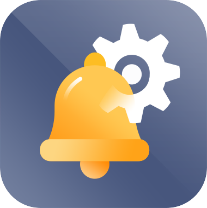 Notification Center
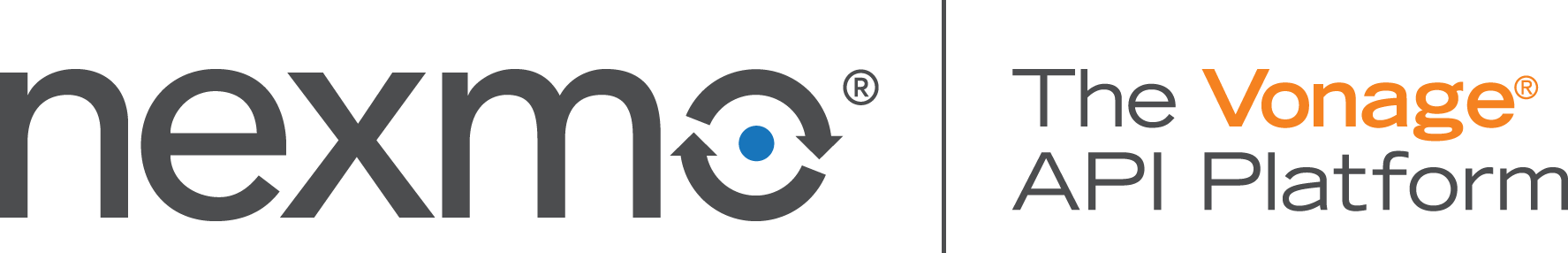 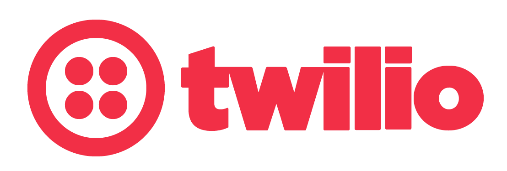 Consolidates event and alert notification
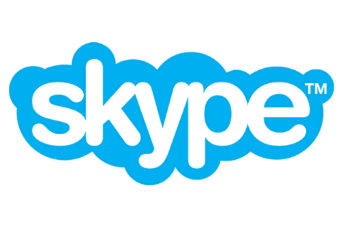 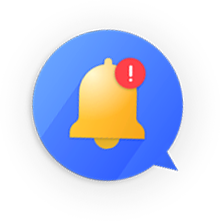 Double assurance with notification history
Flexible to filter important messages
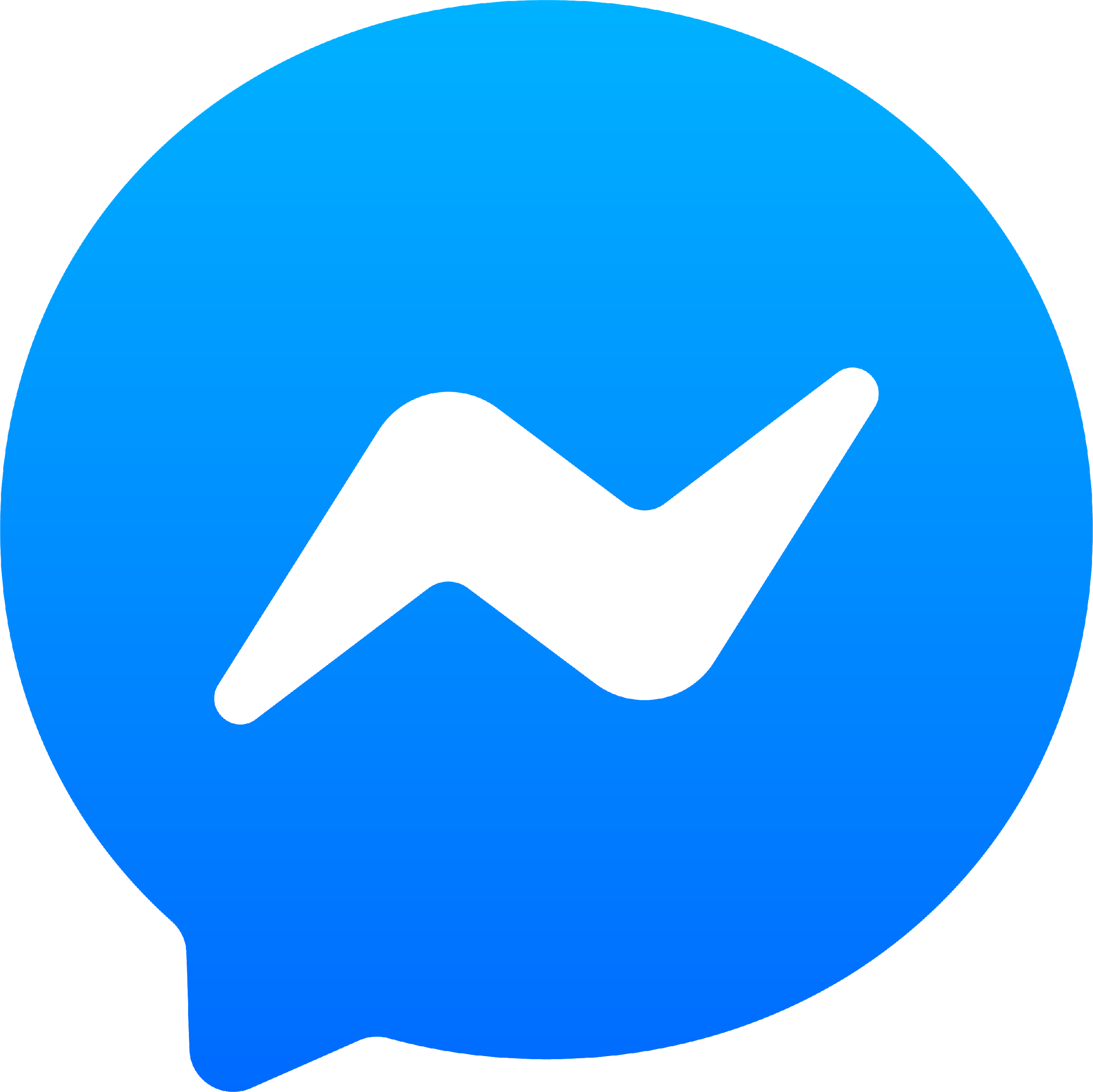 Multi-language support
Notifications via email, SMS, instant message, and push notifications.
[Speaker Notes: Notification CenterProvide you with a variety of delivery options, allowing you to choose the most appropriate notification method based on different messages and use cases!]
Productivity apps for backup, management, and multimedia
Backup
Management
Multimedia
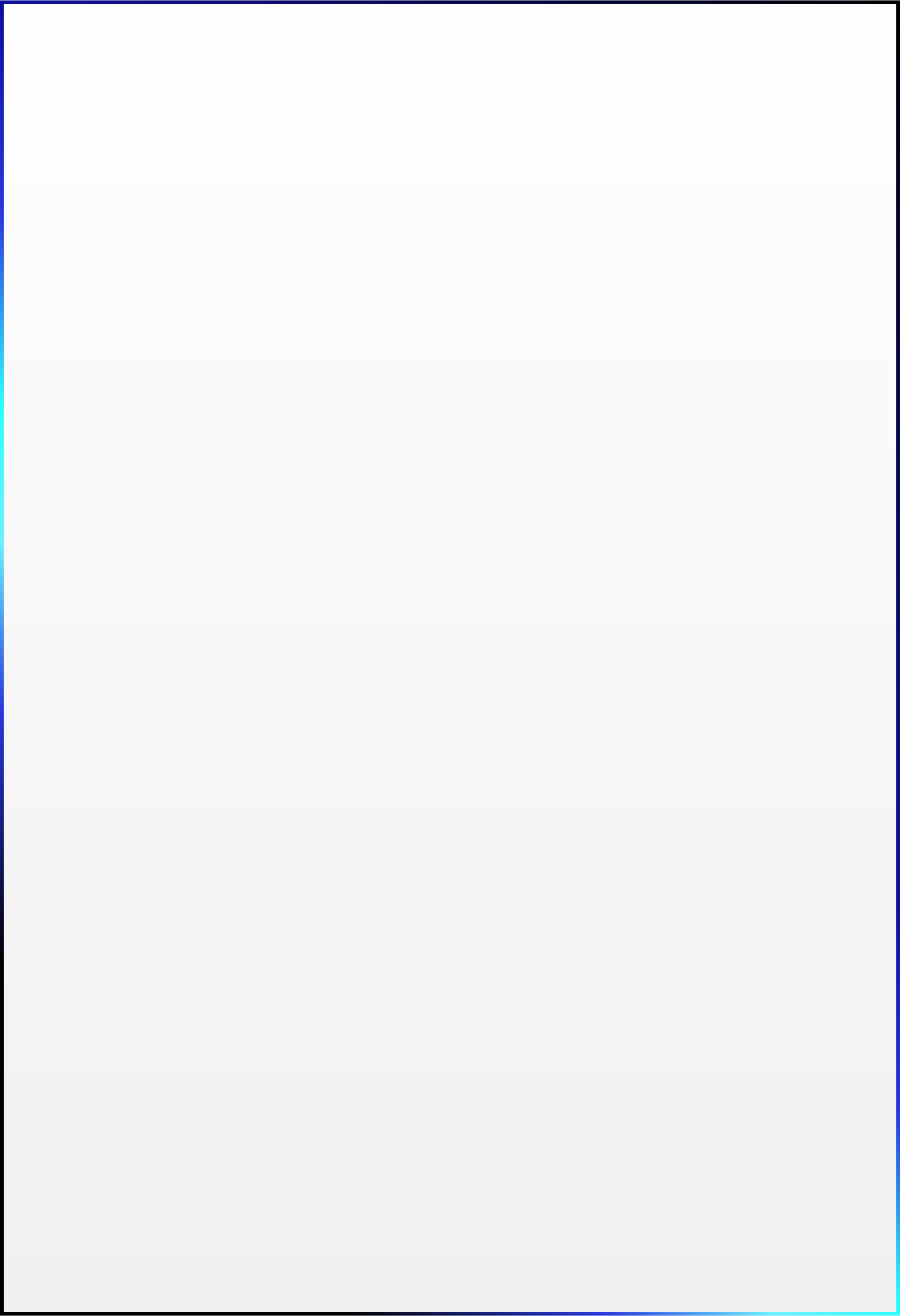 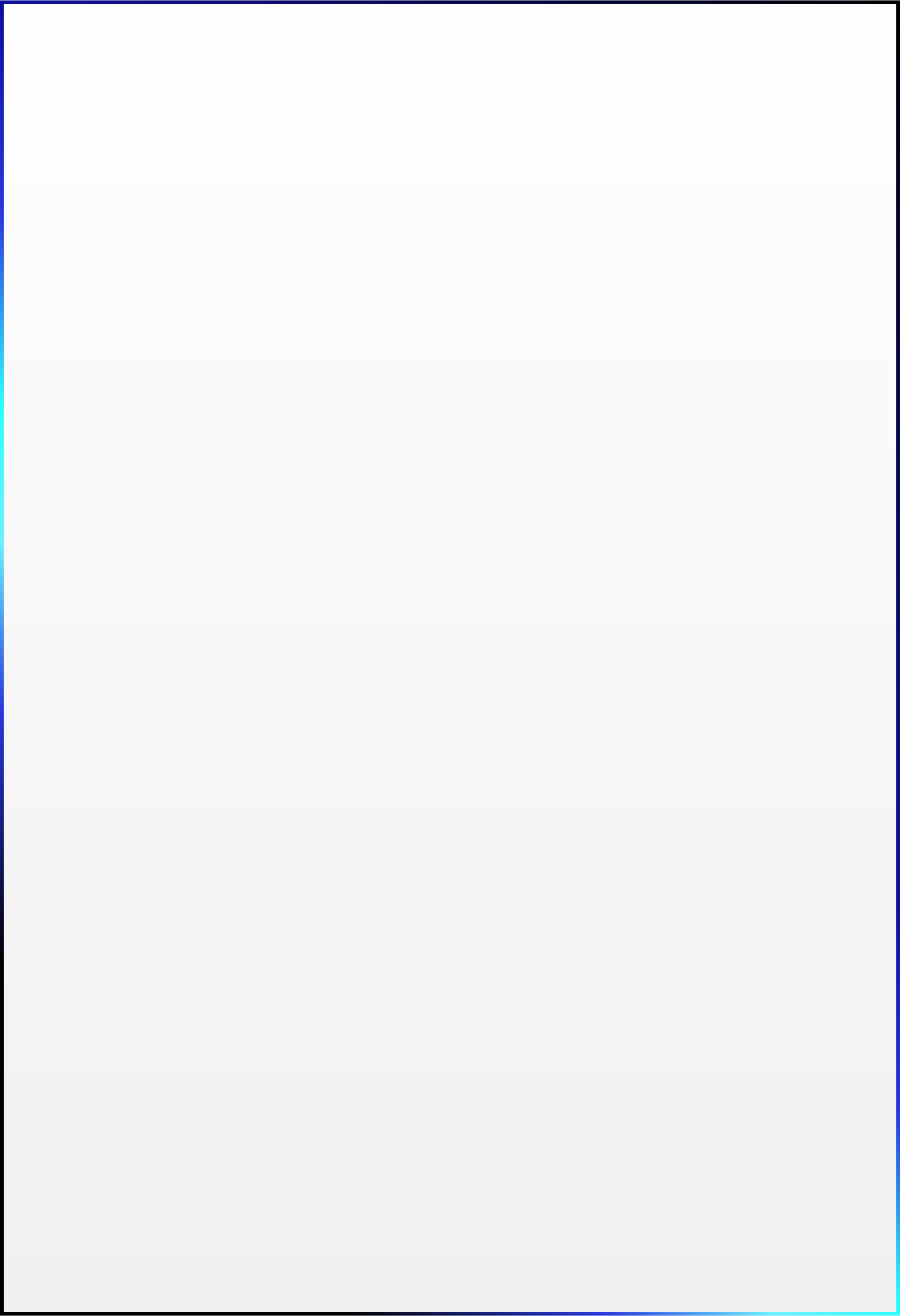 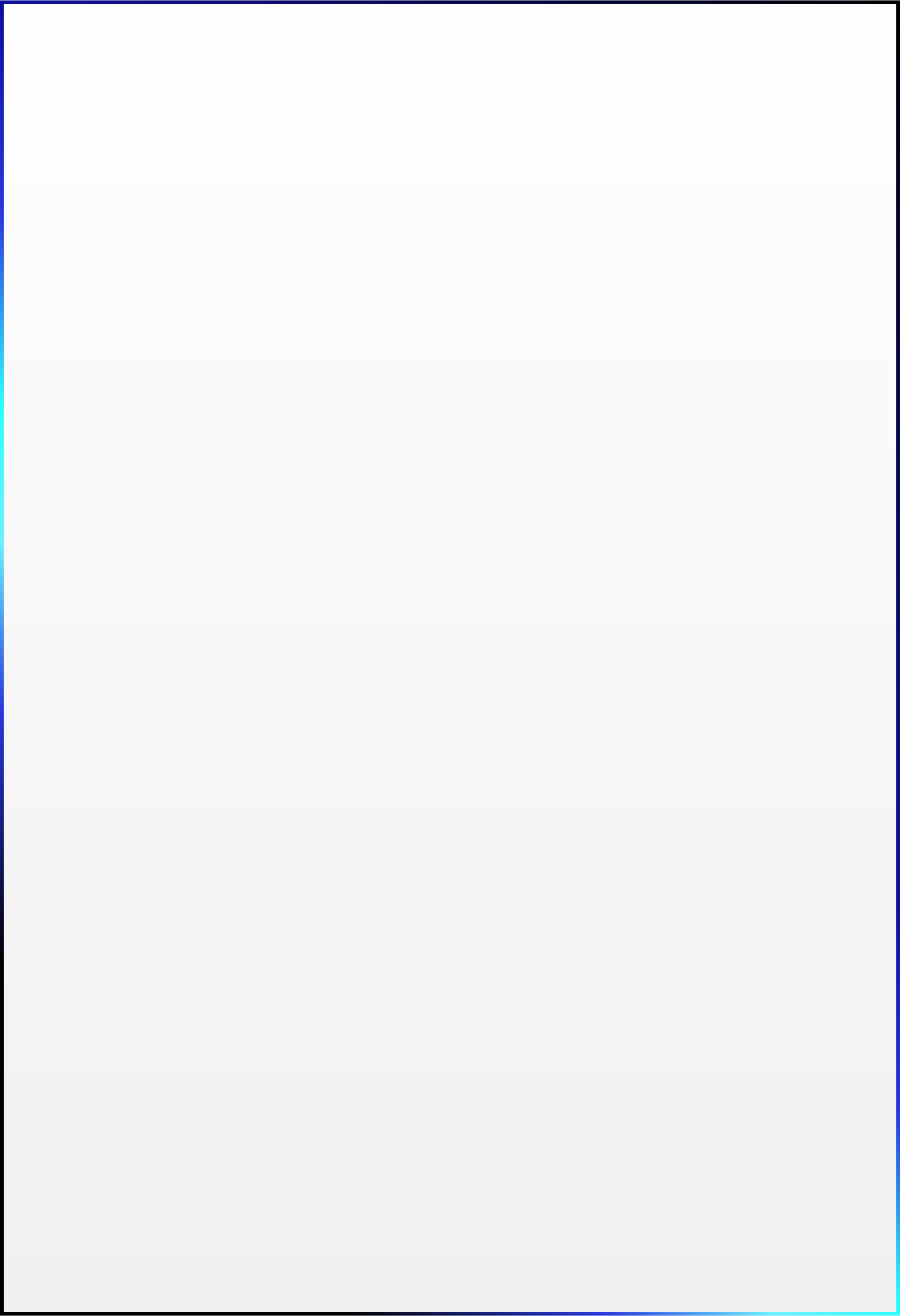 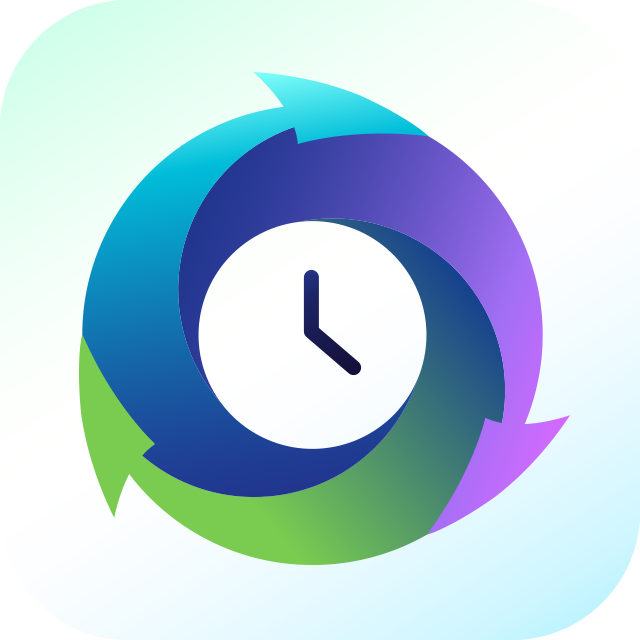 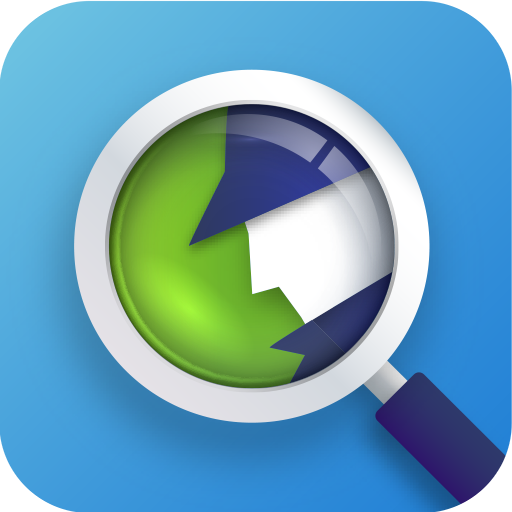 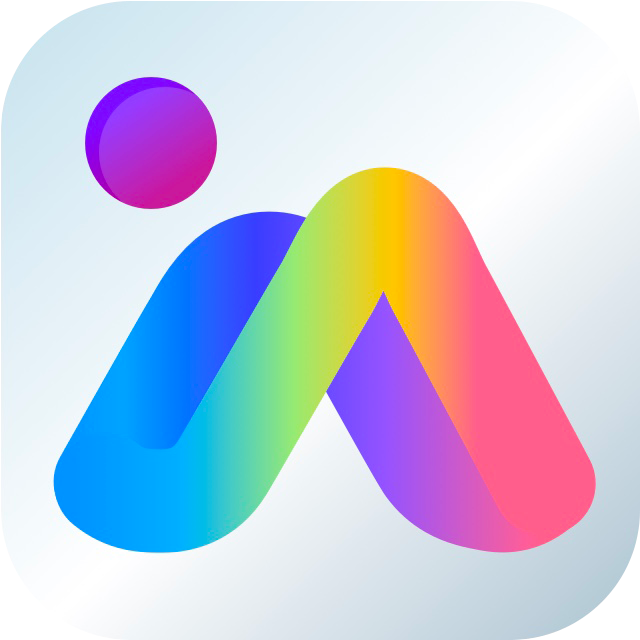 Qsirch
QuMagie
HBS 3
Multi-site, multi-cloud backup streamlines 3-2-1 backup strategy
A powerful Google like full-text search engine
AI-powered intelligent photo management
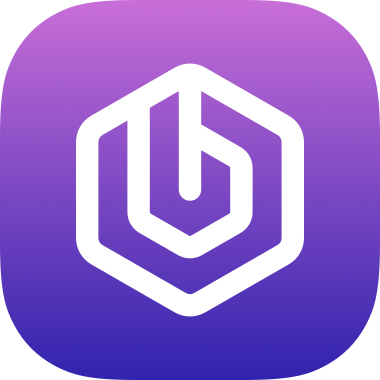 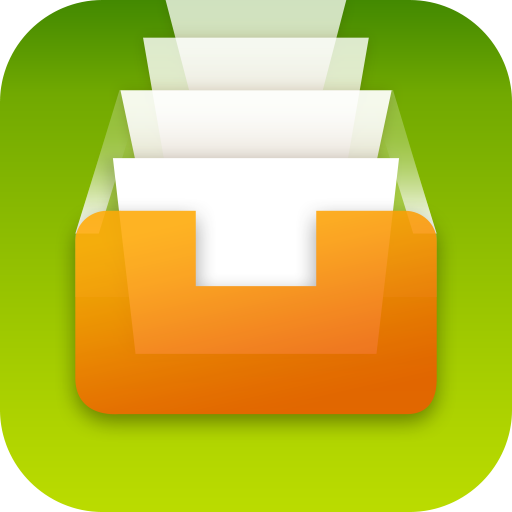 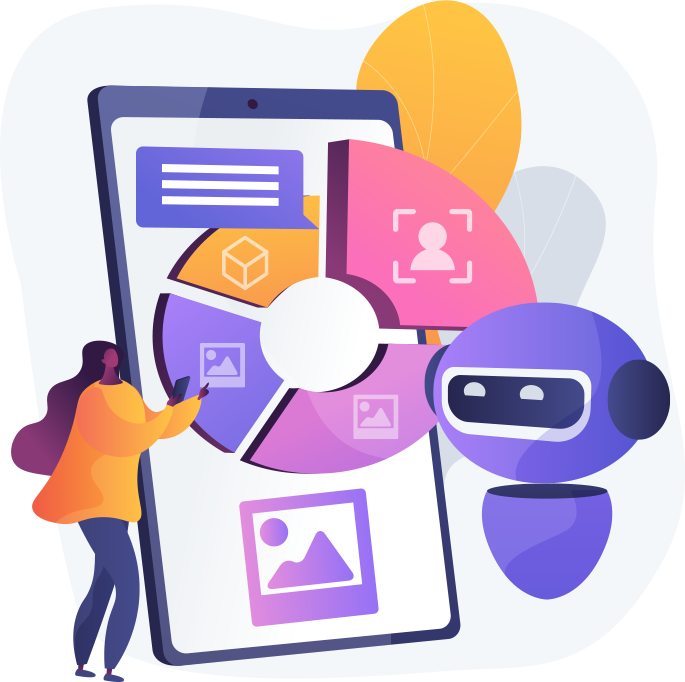 Boxafe
Qfiling
Backups up Office 365 & Google G Suite data
Automates your file organization
Subscription-based Pricing
1 
Core
2 
Cores
4 
Cores
6
Cores
8
Cores
12 
Cores
16
Cores
24+ 
Cores
Monthly
$ 129.99
Monthly
$ 99.99
Monthly
$ 29.99
Monthly
$ 39.99
Monthly
$ 69.99
Monthly
$ 19.99
Monthly
$ 8.99
Monthly
$ 11.99
Yearly 
$ 699.99
Yearly 
$ 1299.99
Yearly 
$ 89.99
Yearly 
$ 119.99
Yearly 
$ 199.99
Yearly 
$ 299.99
Yearly 
$ 399.99
Yearly 
$ 999.99
Recommended for:
Recommended for:
Recommended for:
Recommended for:
Recommended for:
Recommended for:
Recommended for:
Recommended for:
Total NAS Users: 1-5
Concurrent Connections: Up to 10
Total NAS Users: 6-10
Concurrent Connections: Up to 10-20
Total NAS Users: 10-20
Concurrent Connections: 20-50
Total NAS Users: 20-50
Concurrent Connections: 50-100
Total NAS Users: 
50-100
Concurrent Connections: 100-200
Total NAS Users: 
100-200
Concurrent Connections: 
200-500
Total NAS Users: 
200-500
Concurrent Connections: 
500-1000
Total NAS Users: 500+
Concurrent Connections: 
1000+
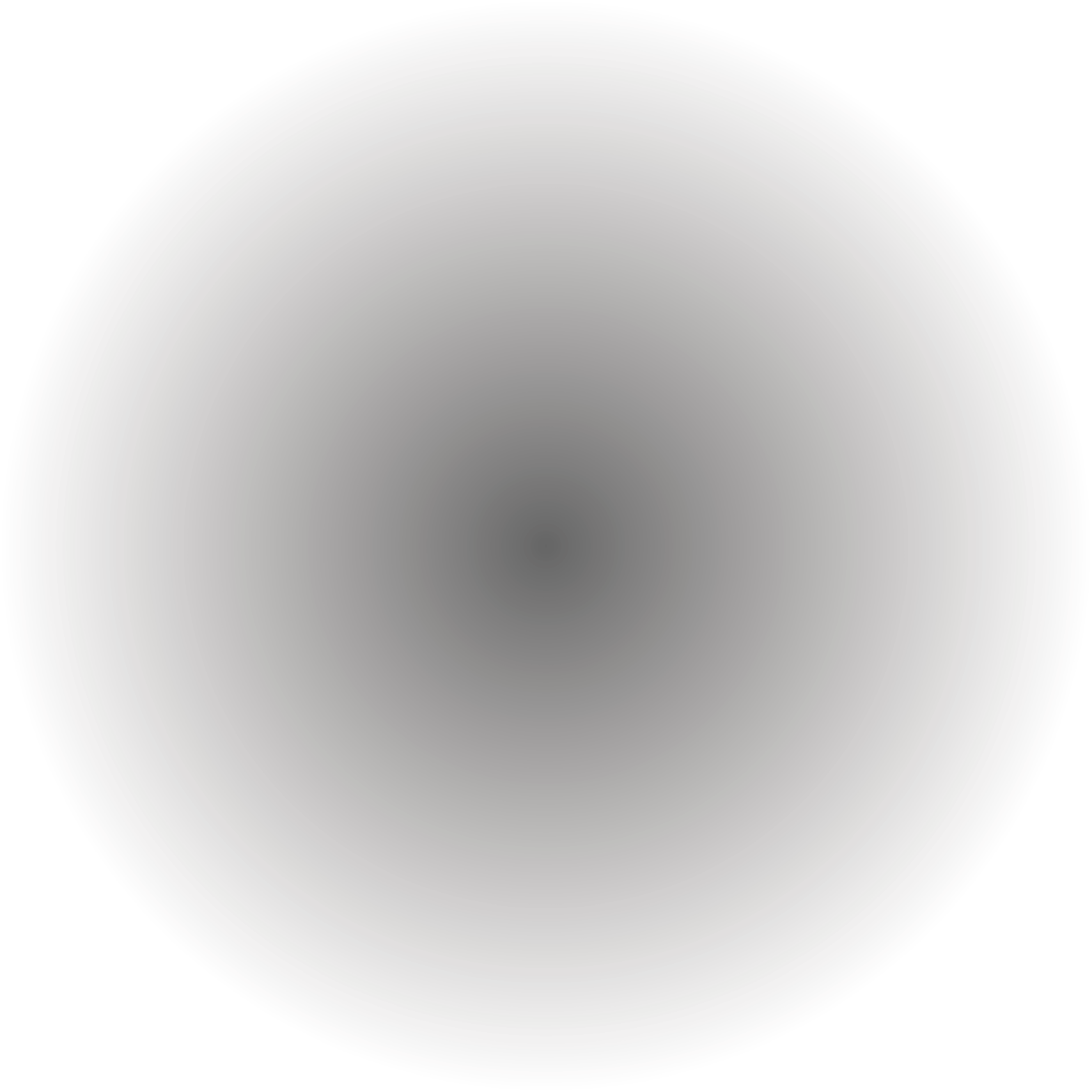 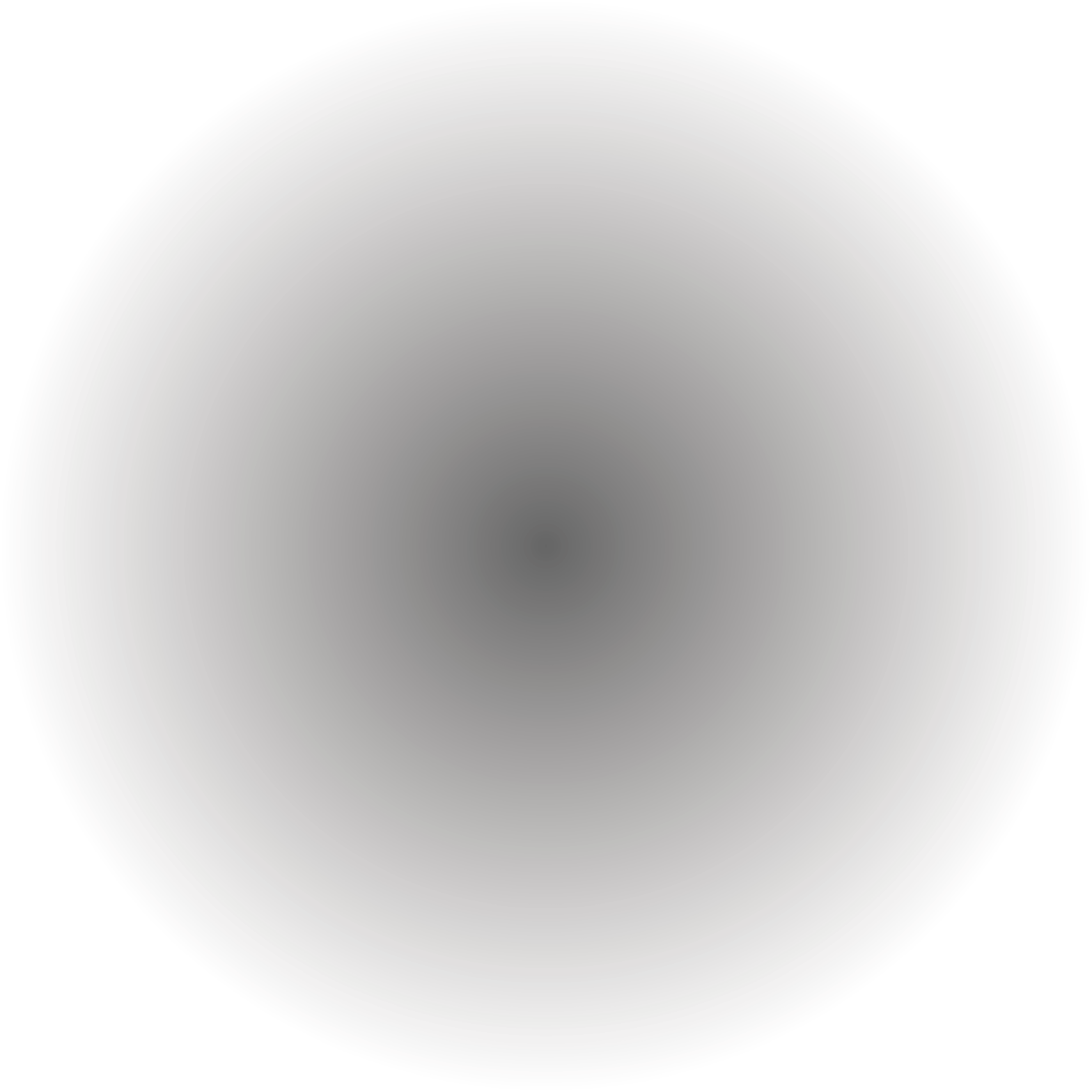 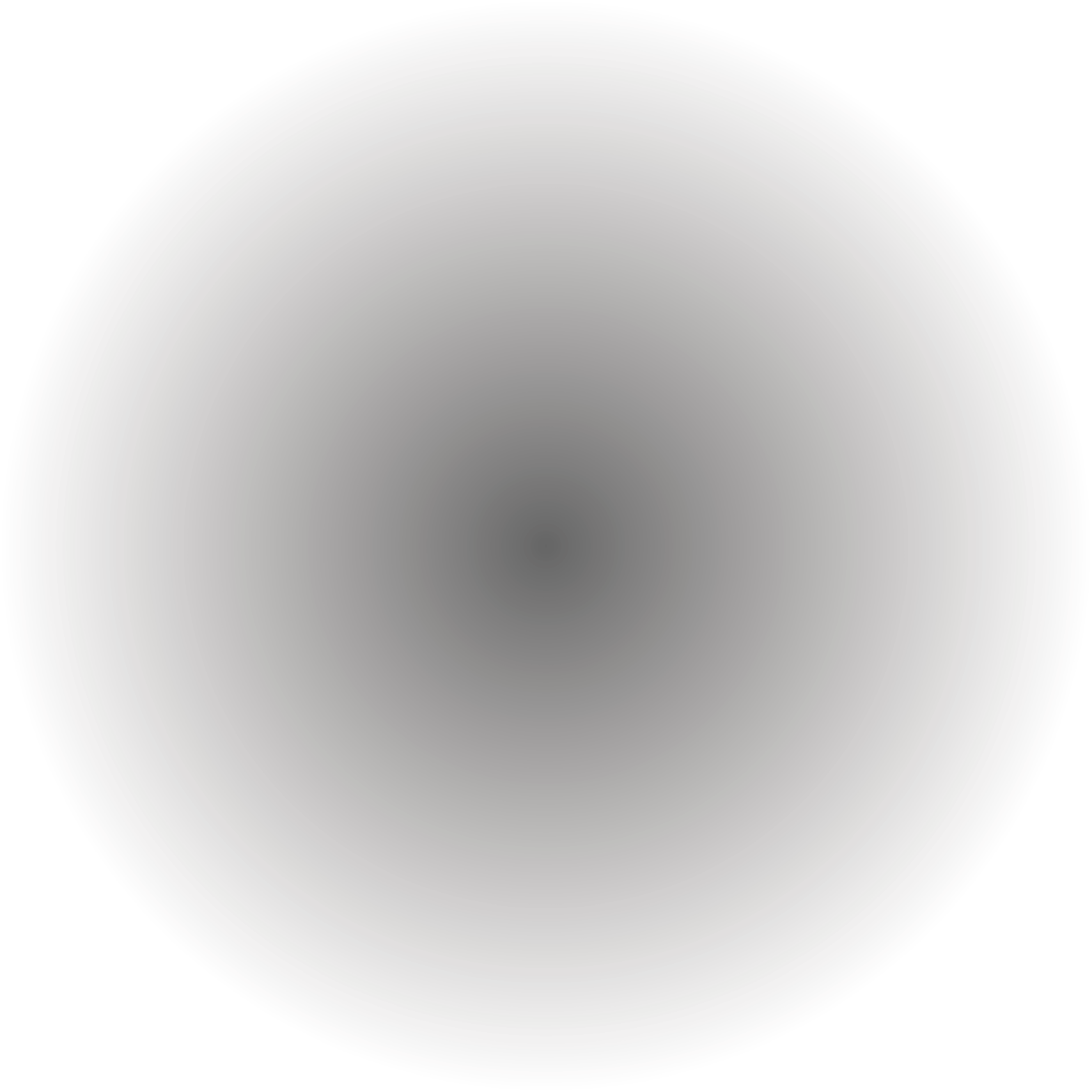 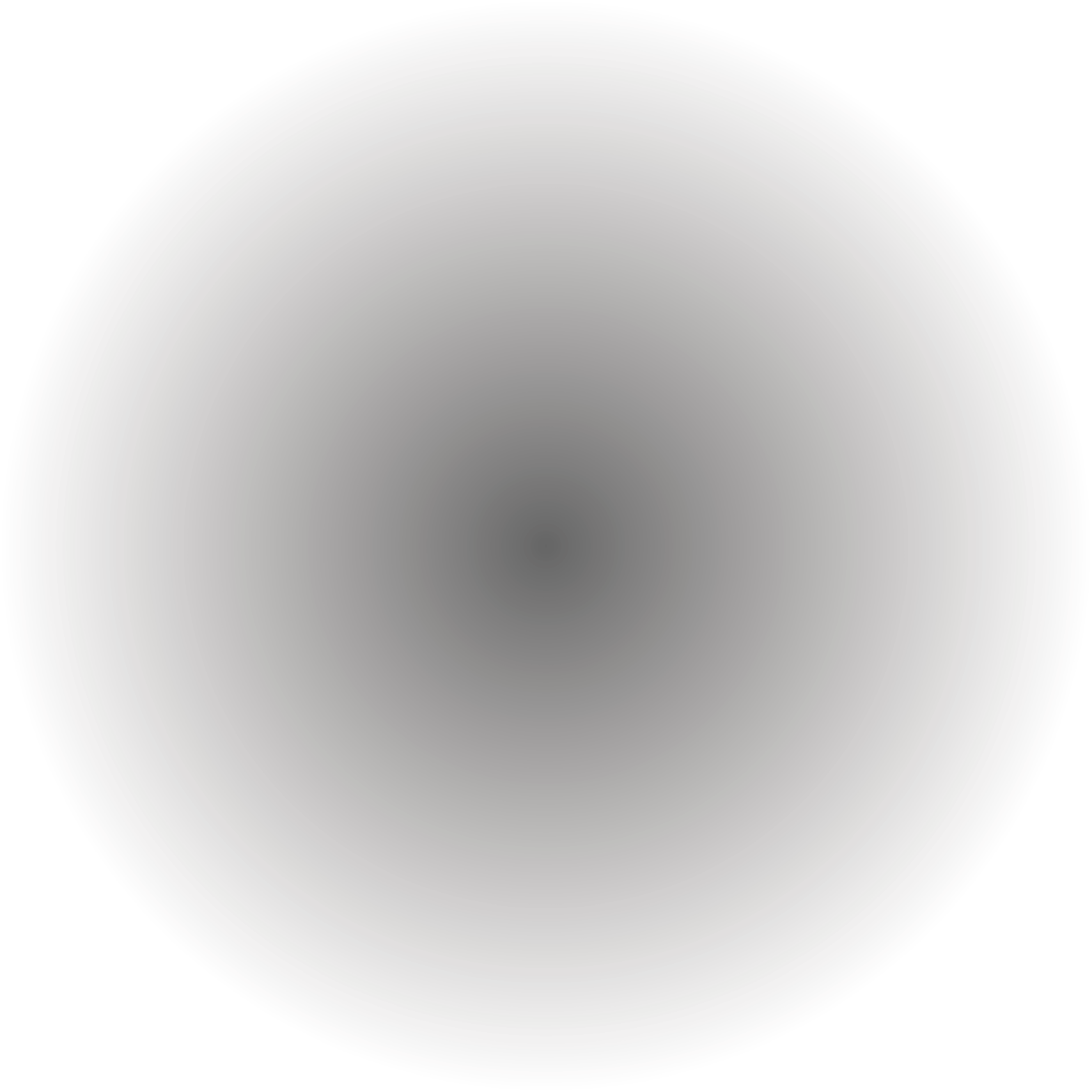 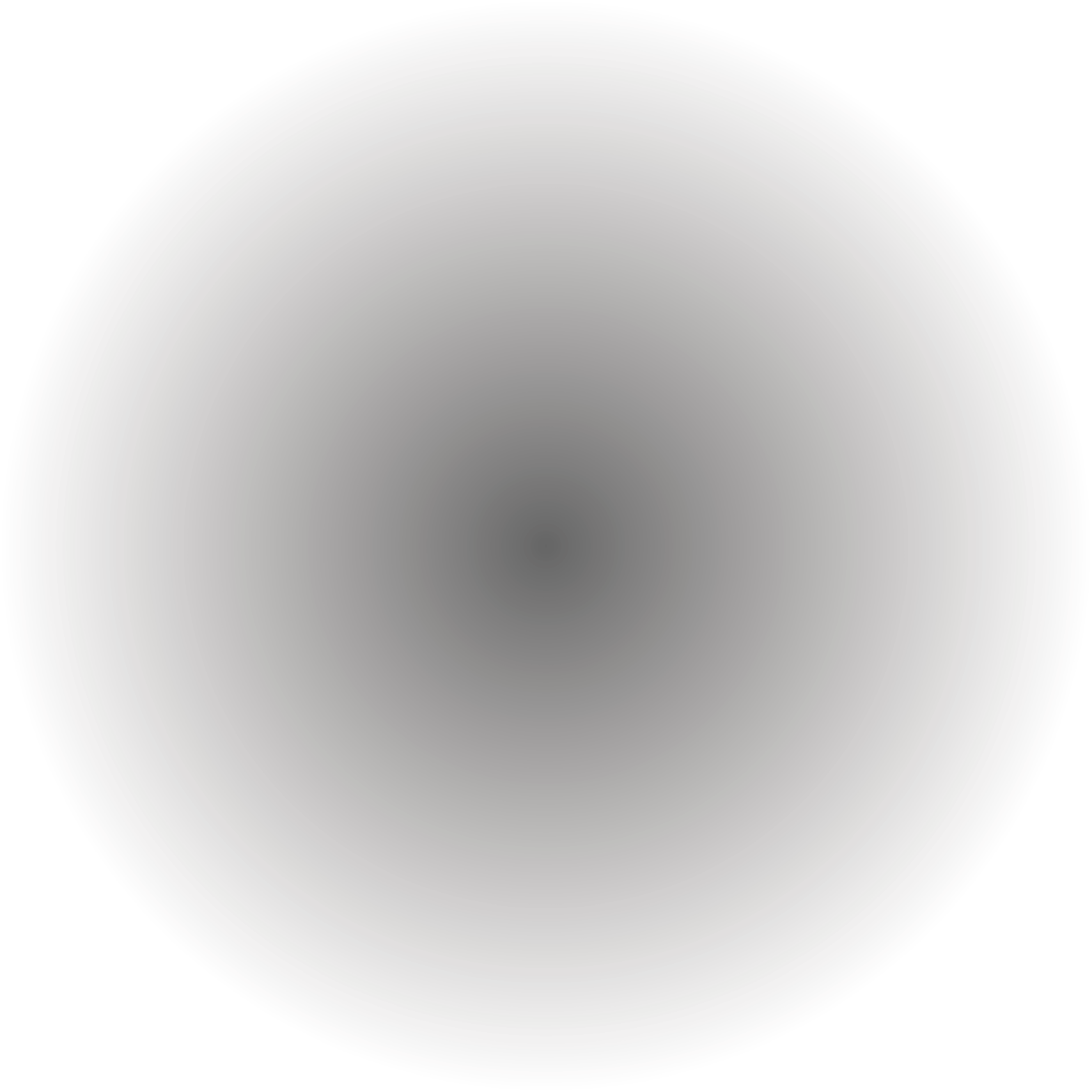 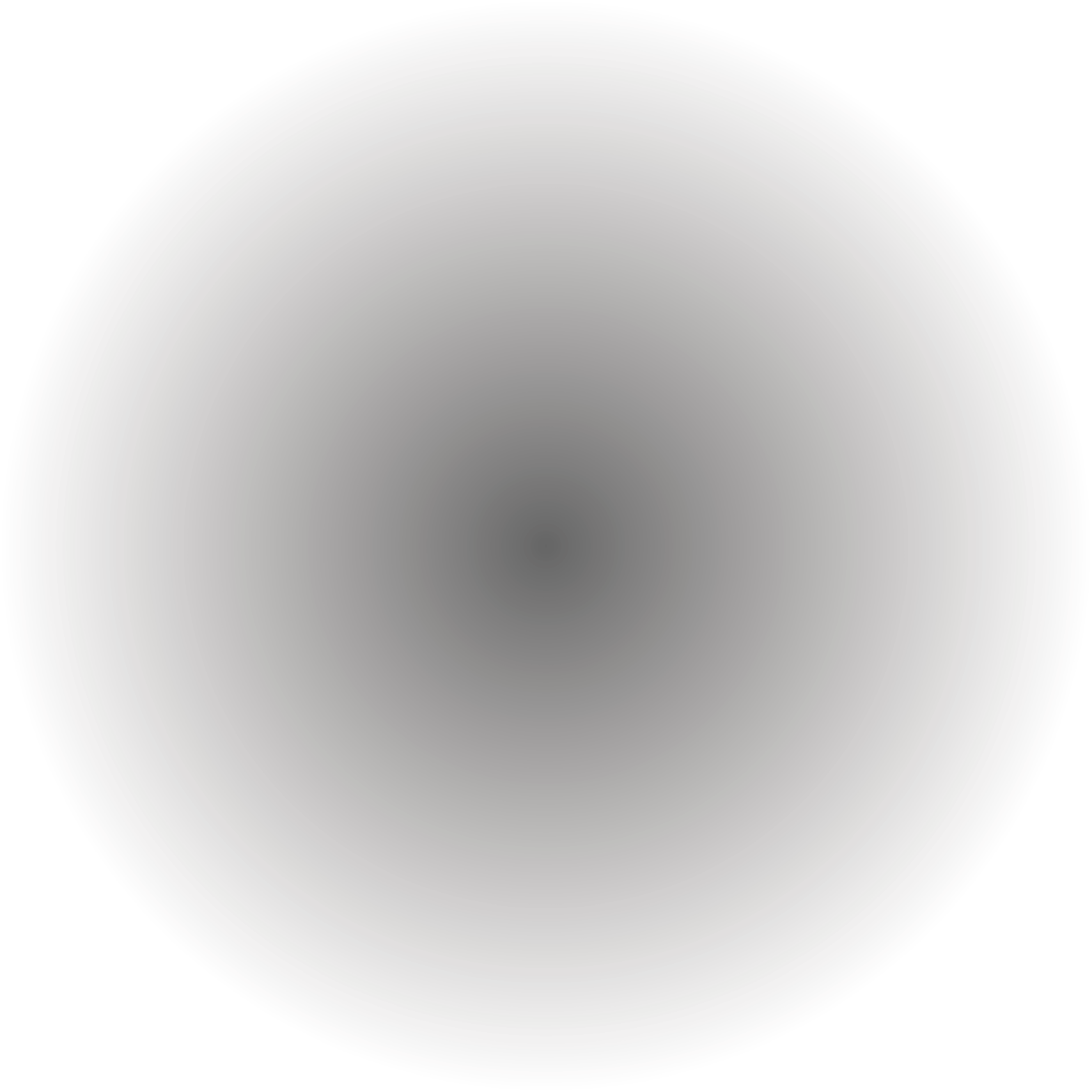 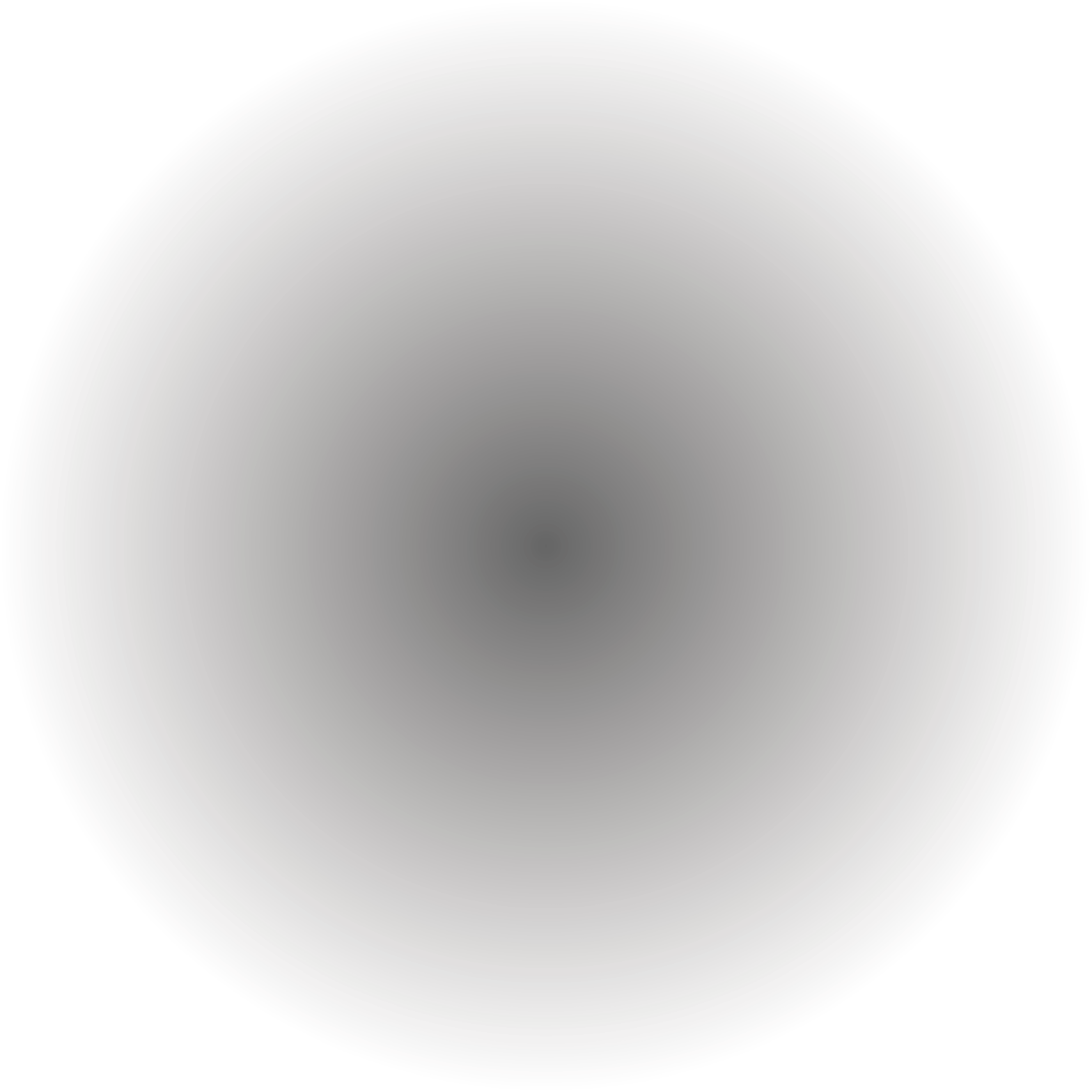 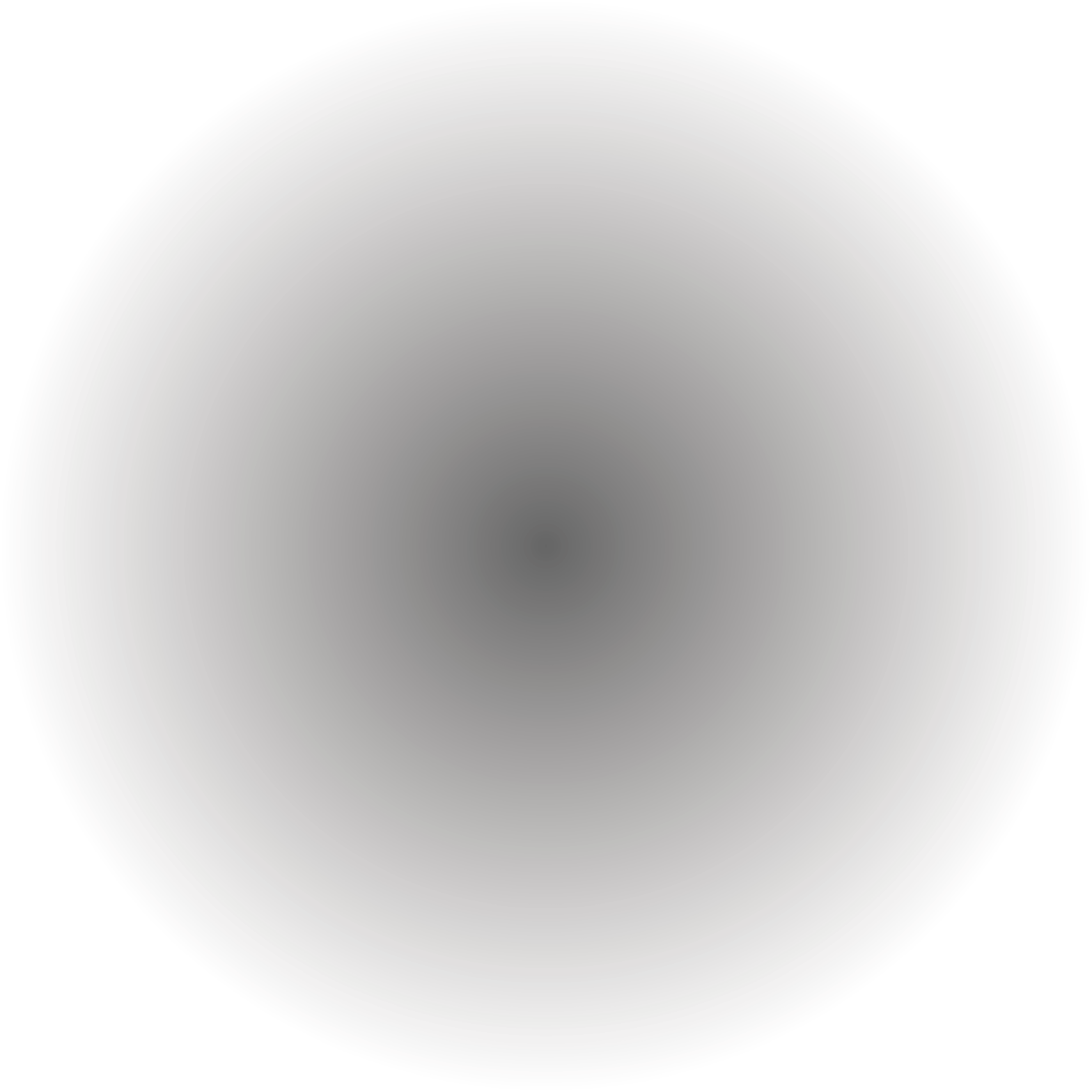 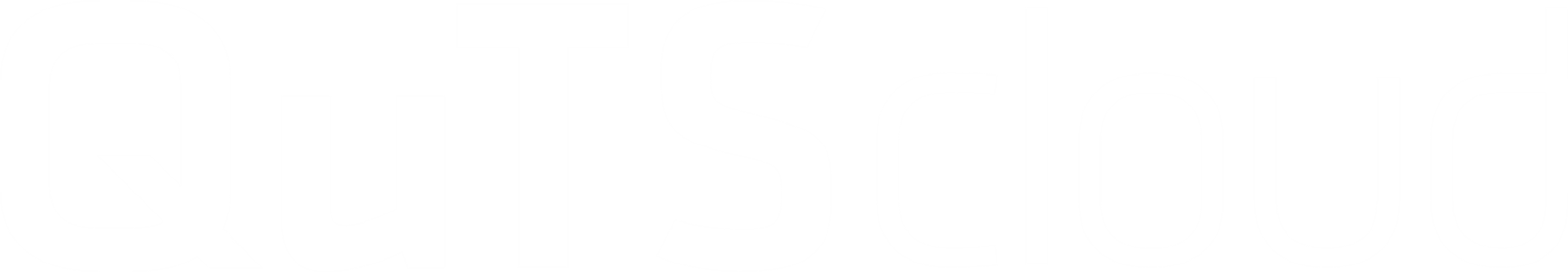 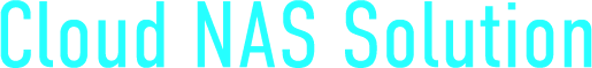 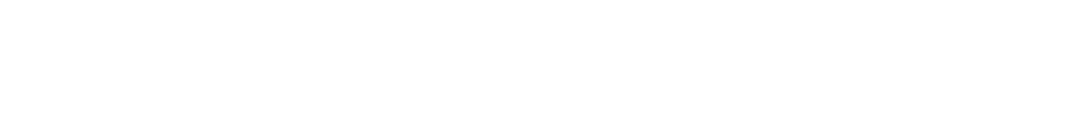 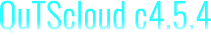 Copyright© 2021 QNAP Systems, Inc. All rights reserved. QNAP® and other names of QNAP Products are proprietary marks or registered trademarks of QNAP Systems, Inc. Other products and company names mentioned herein are trademarks of their respective holders.​​​